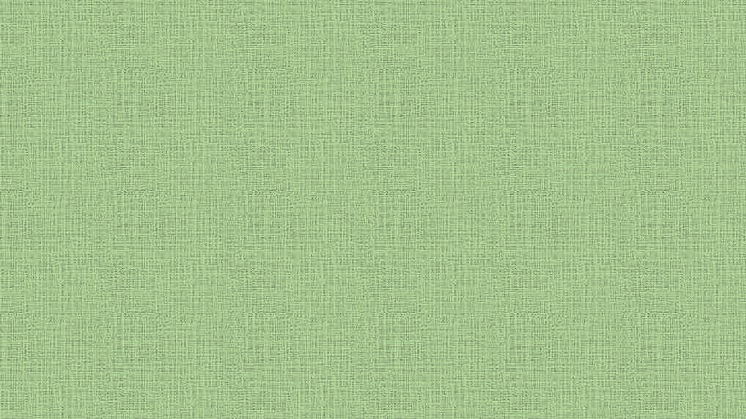 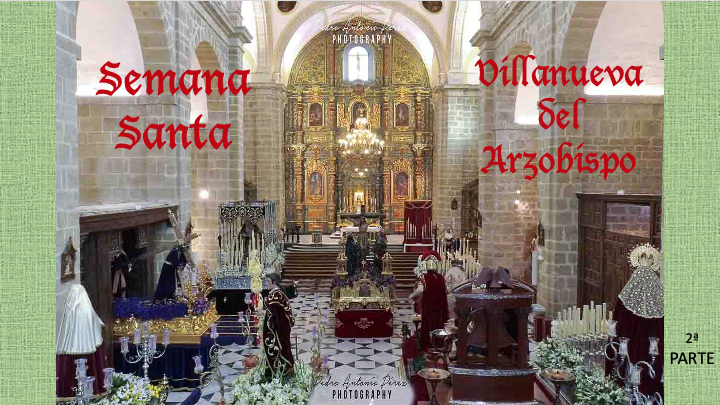 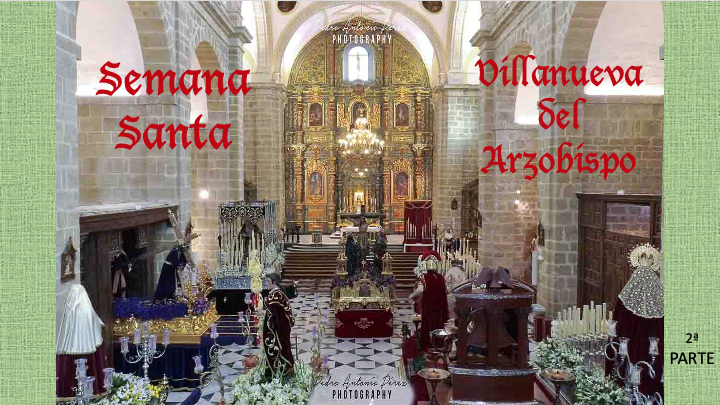 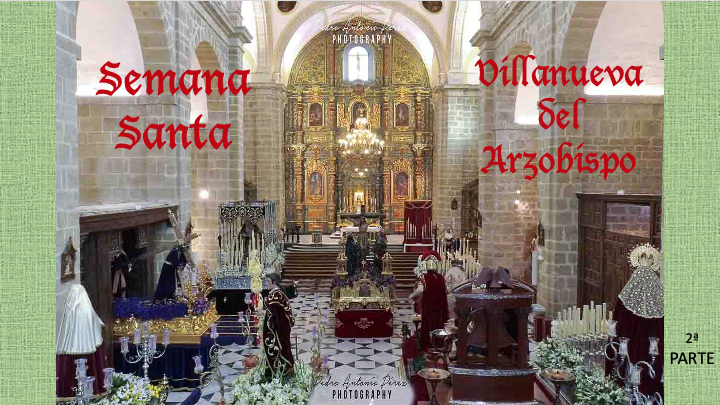 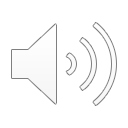 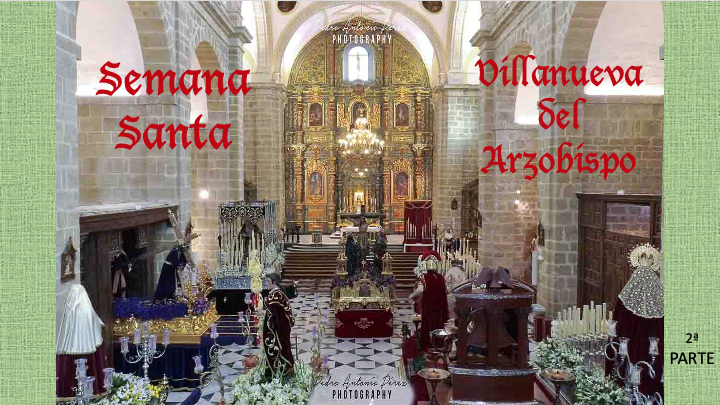 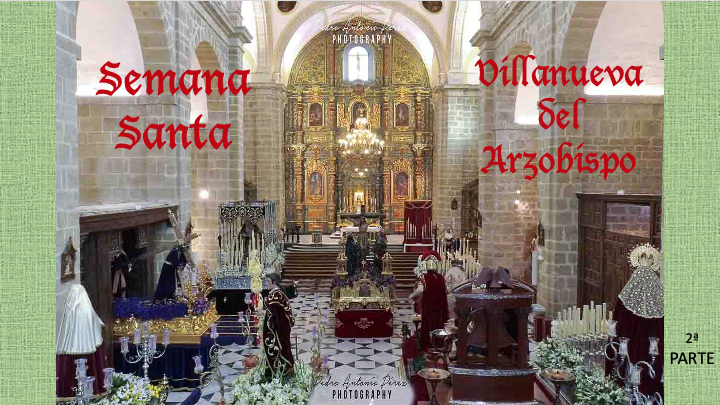 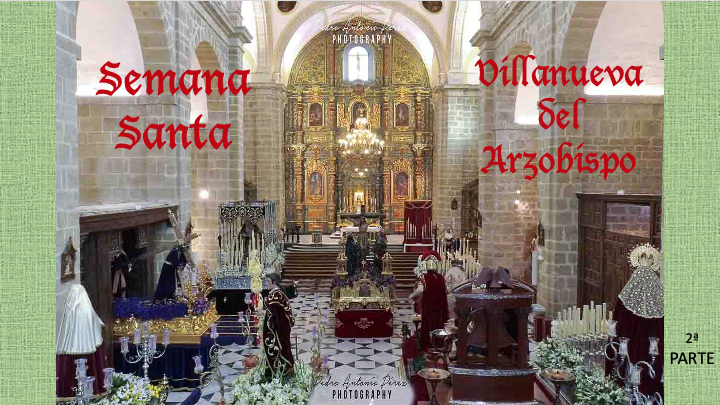 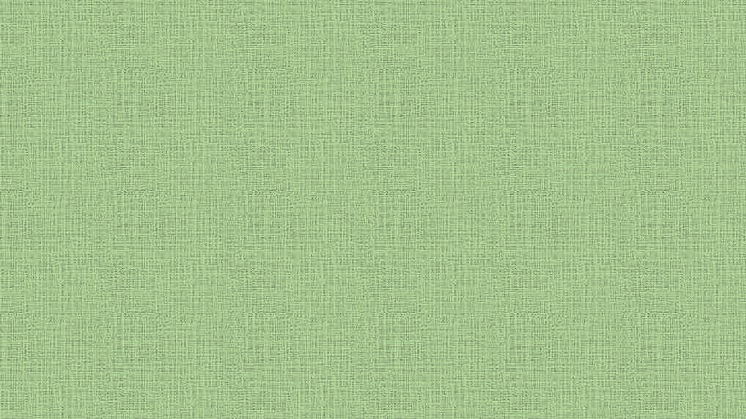 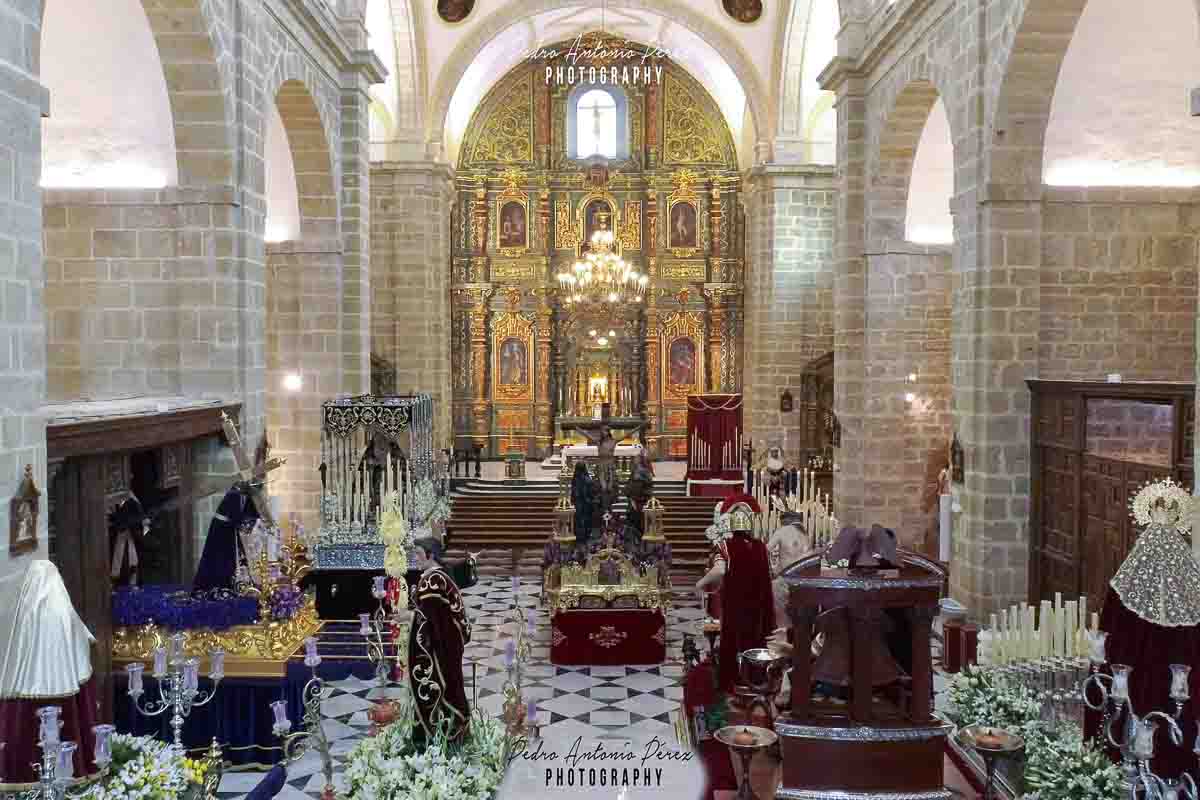 Villanueva
del
Arzobispo
Semana
Santa
2ª
PARTE
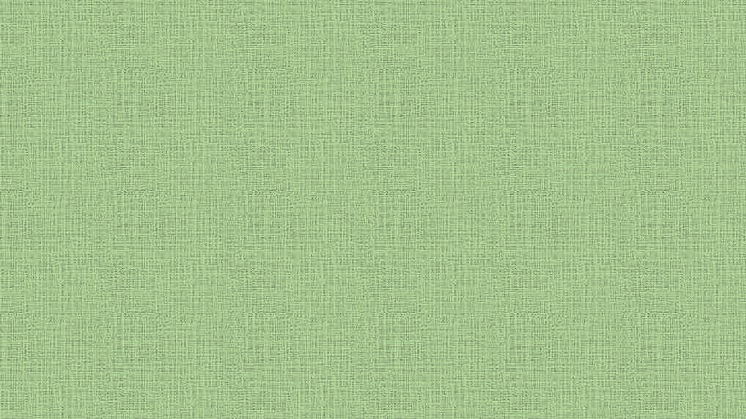 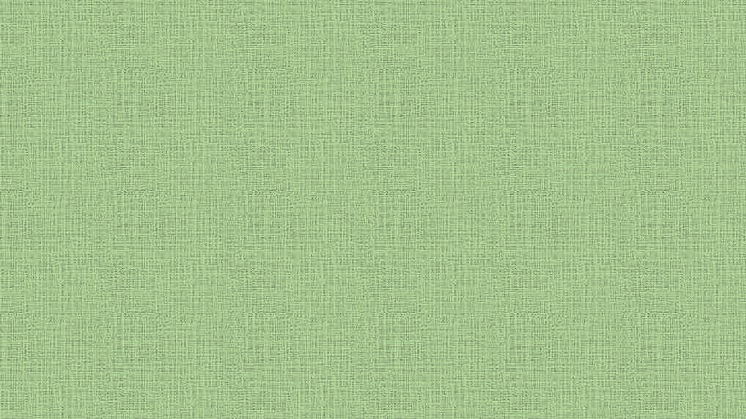 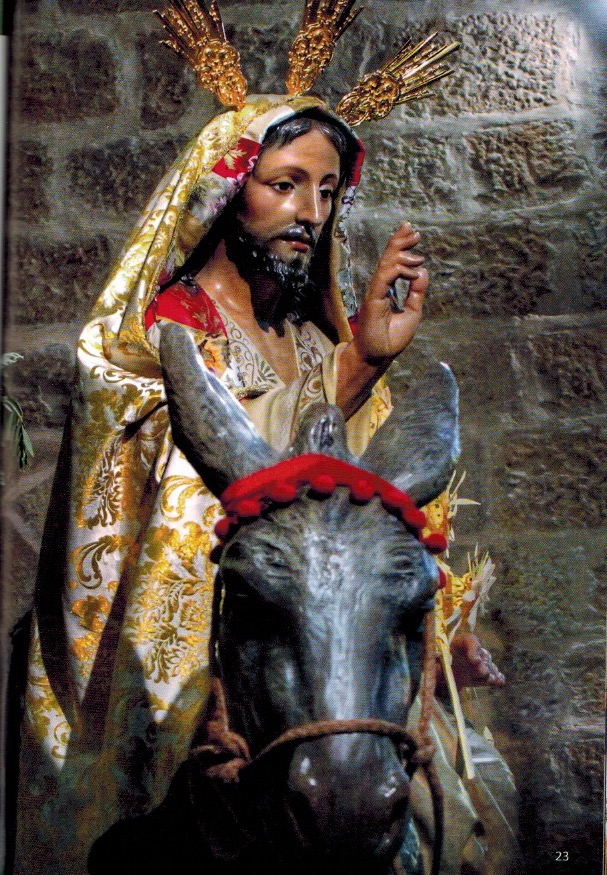 HERMANDAD: 
NUESTRO PADRE 
JESÚS 
ENTRANDO 
EN JERUSALÉN






FUNDACIÓN:
Año 1955
(Referencias  1752)
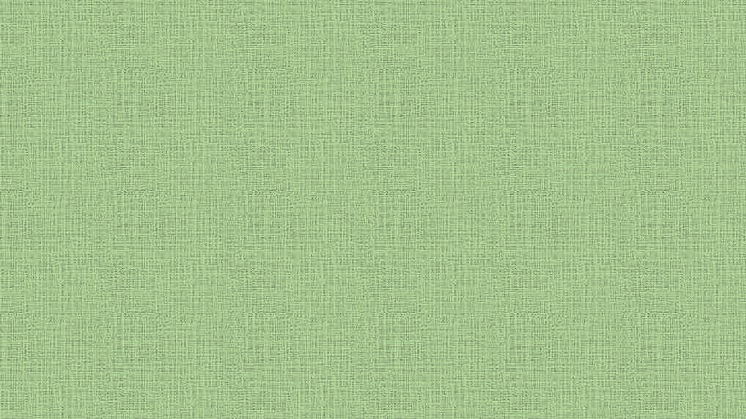 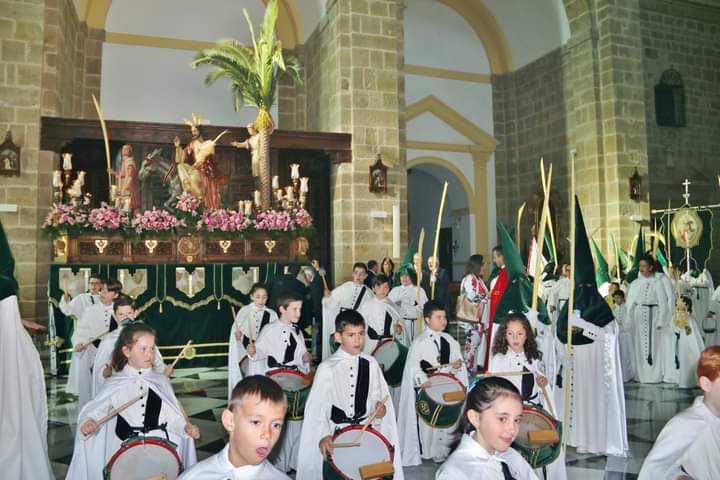 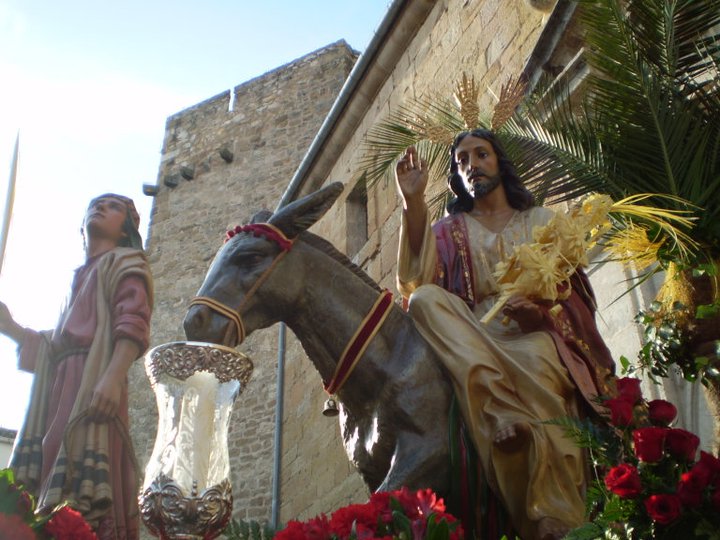 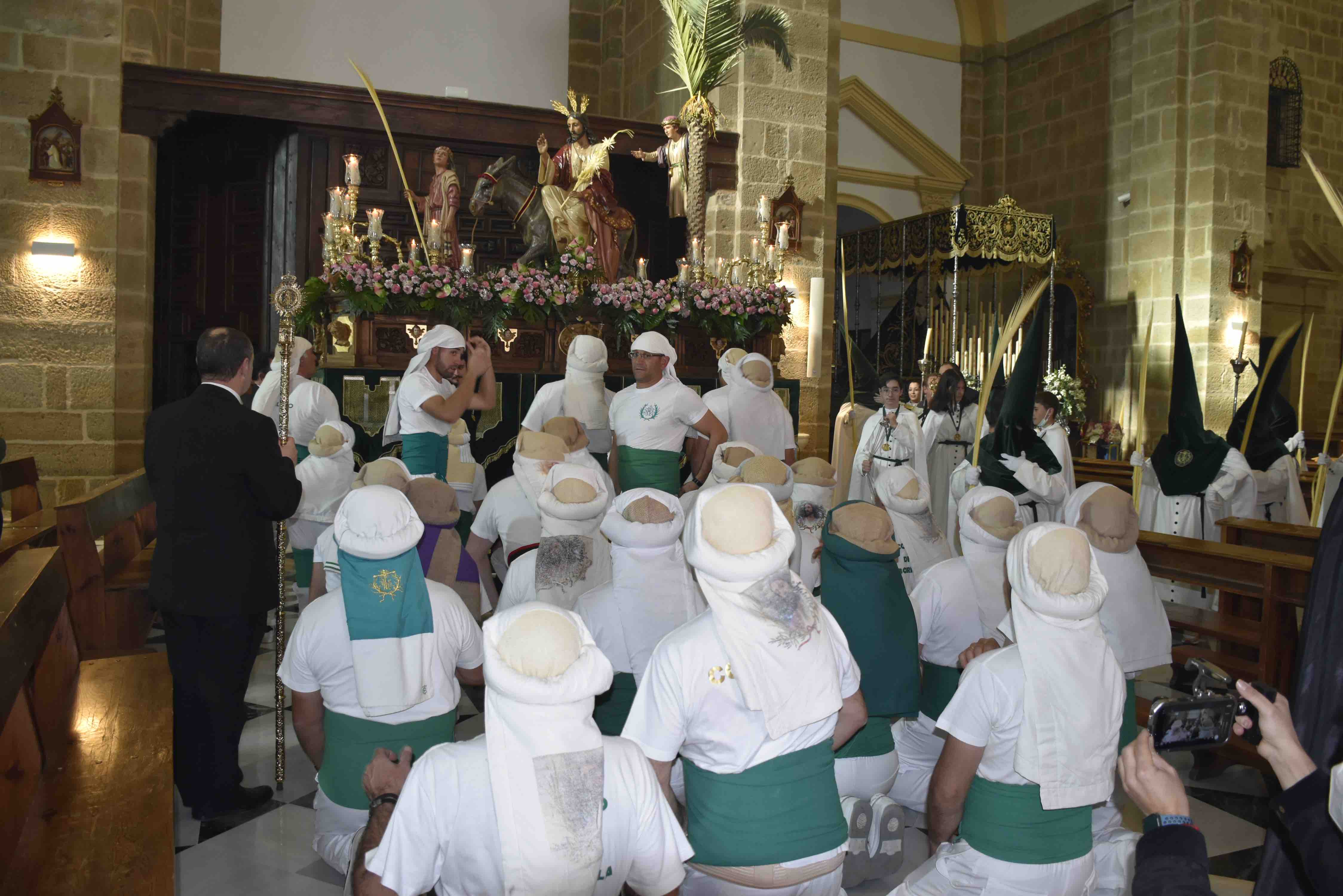 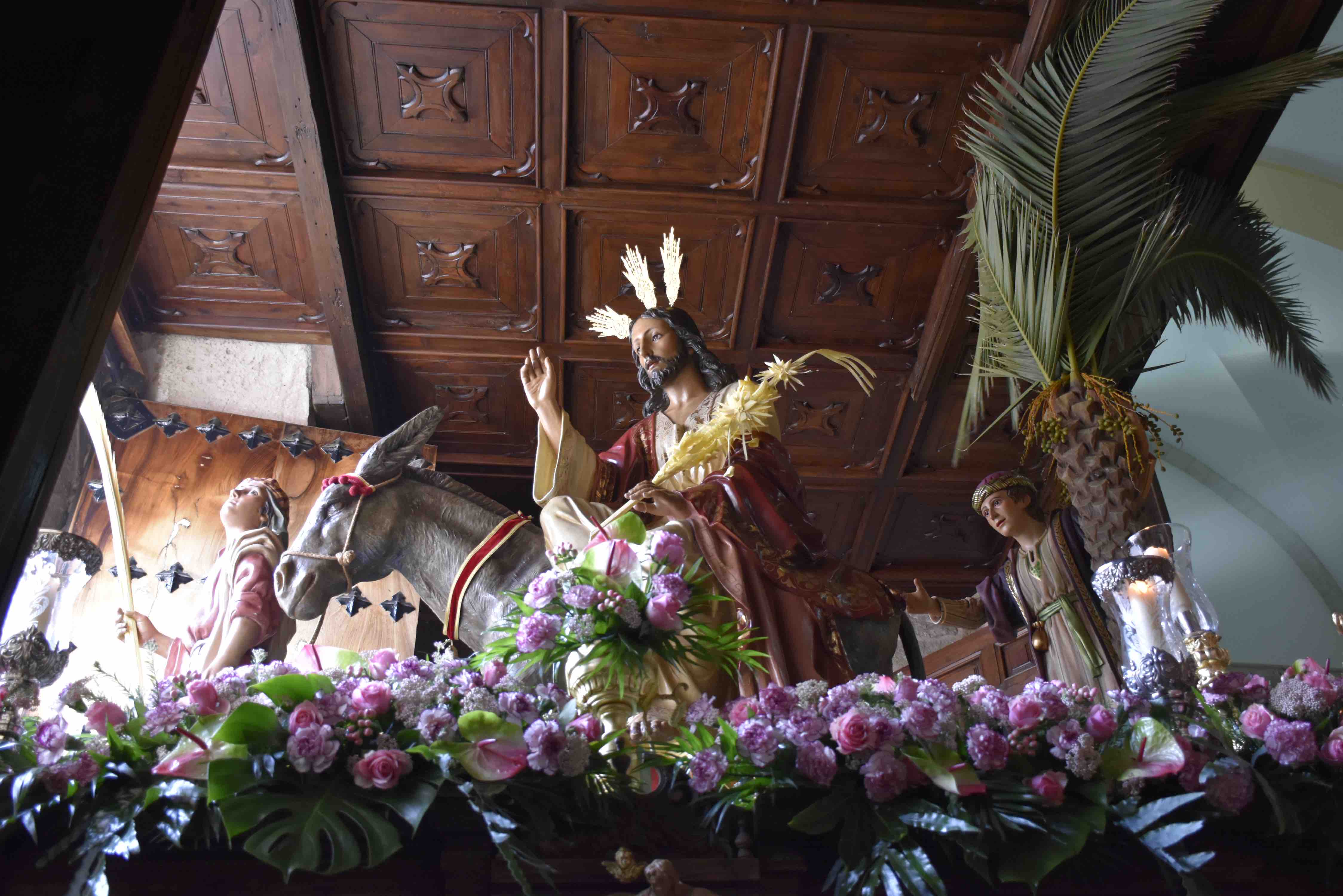 IMÁGENES:
Cristo de Olot
Hebreo: 
A. Espadas
Zaqueo: 
M.A Calero

TRONO: 
P. Carrillo

HÁBITO:
Color Hueso
Capirote: Esmeralda

PROCESIÓN: Domingo Ramos
18,30 h
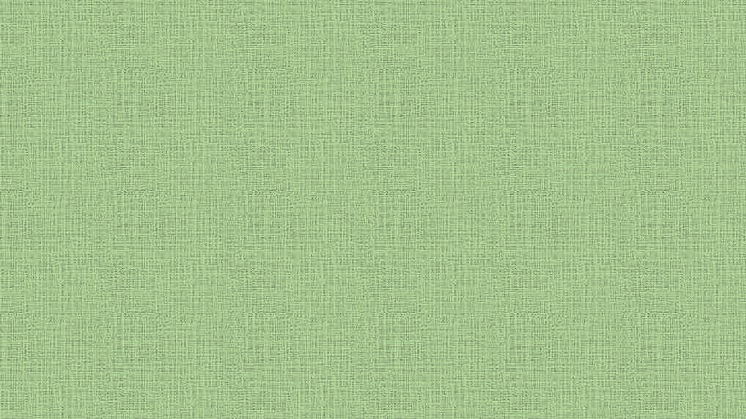 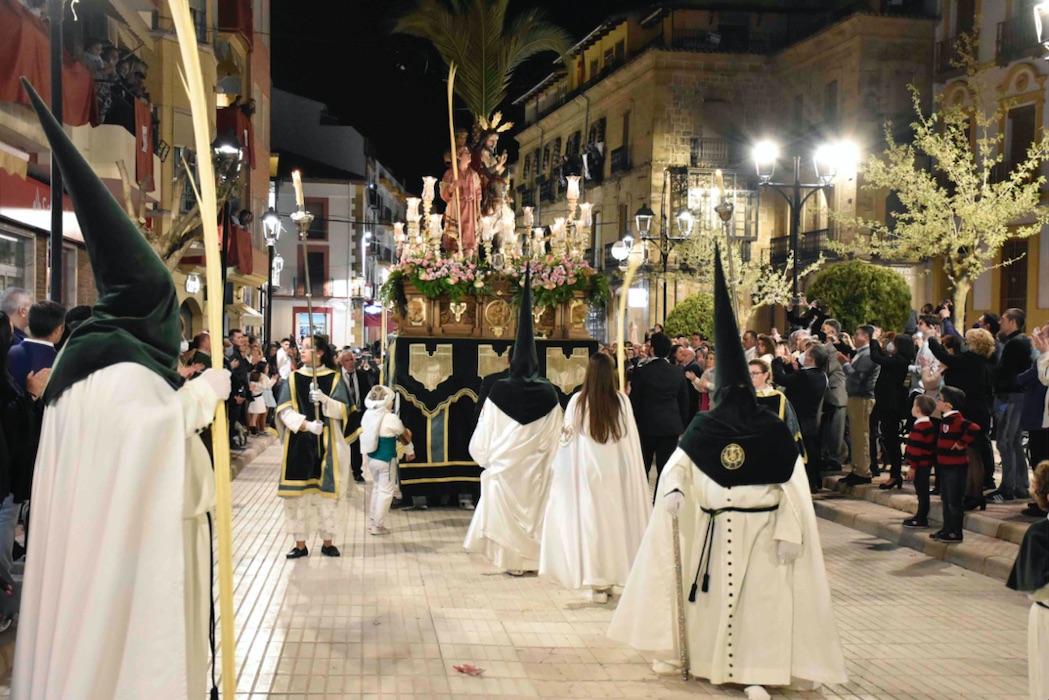 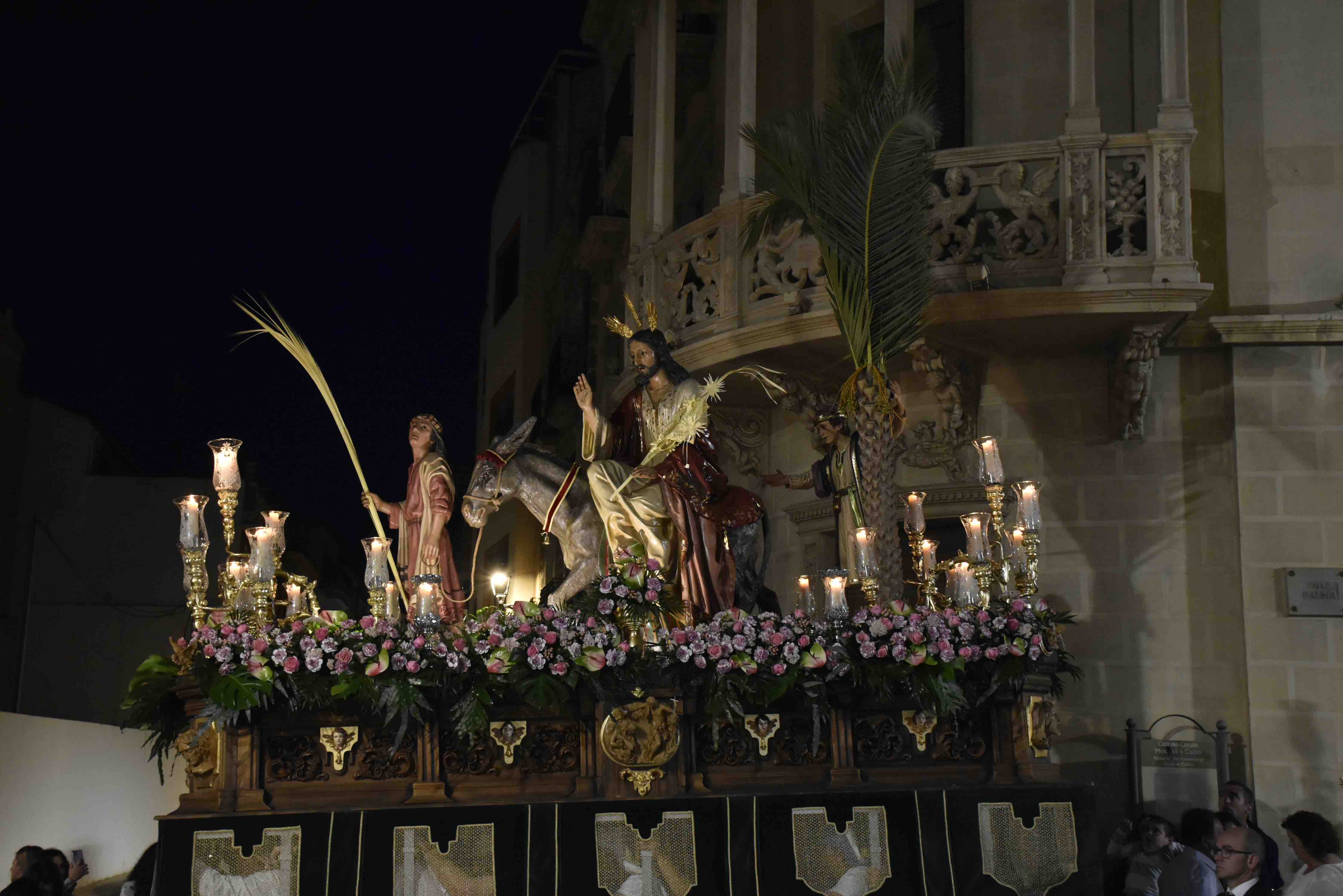 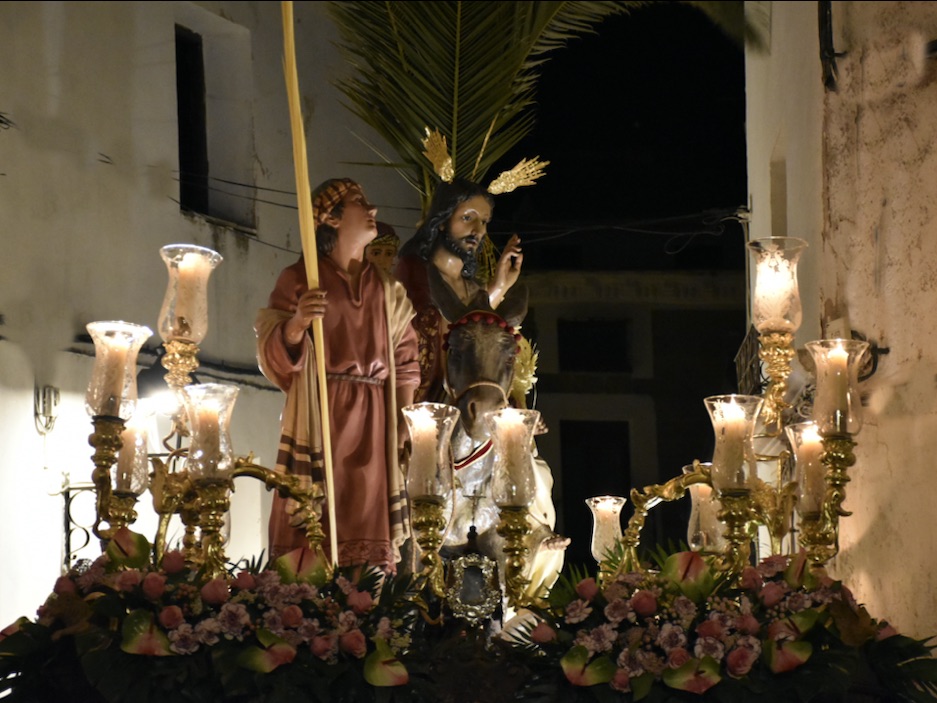 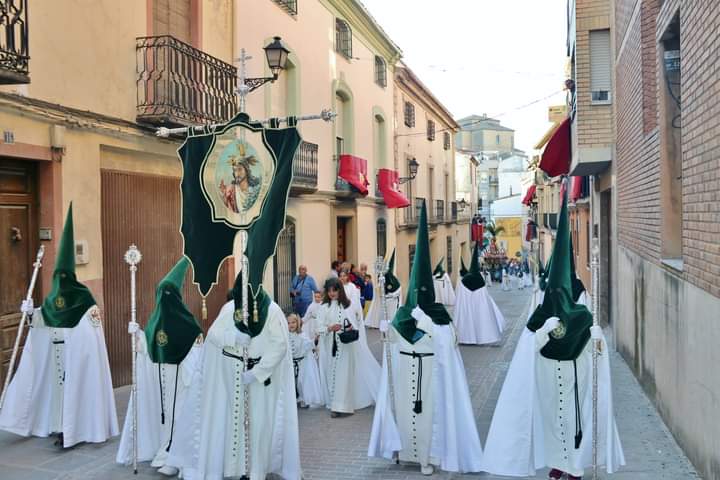 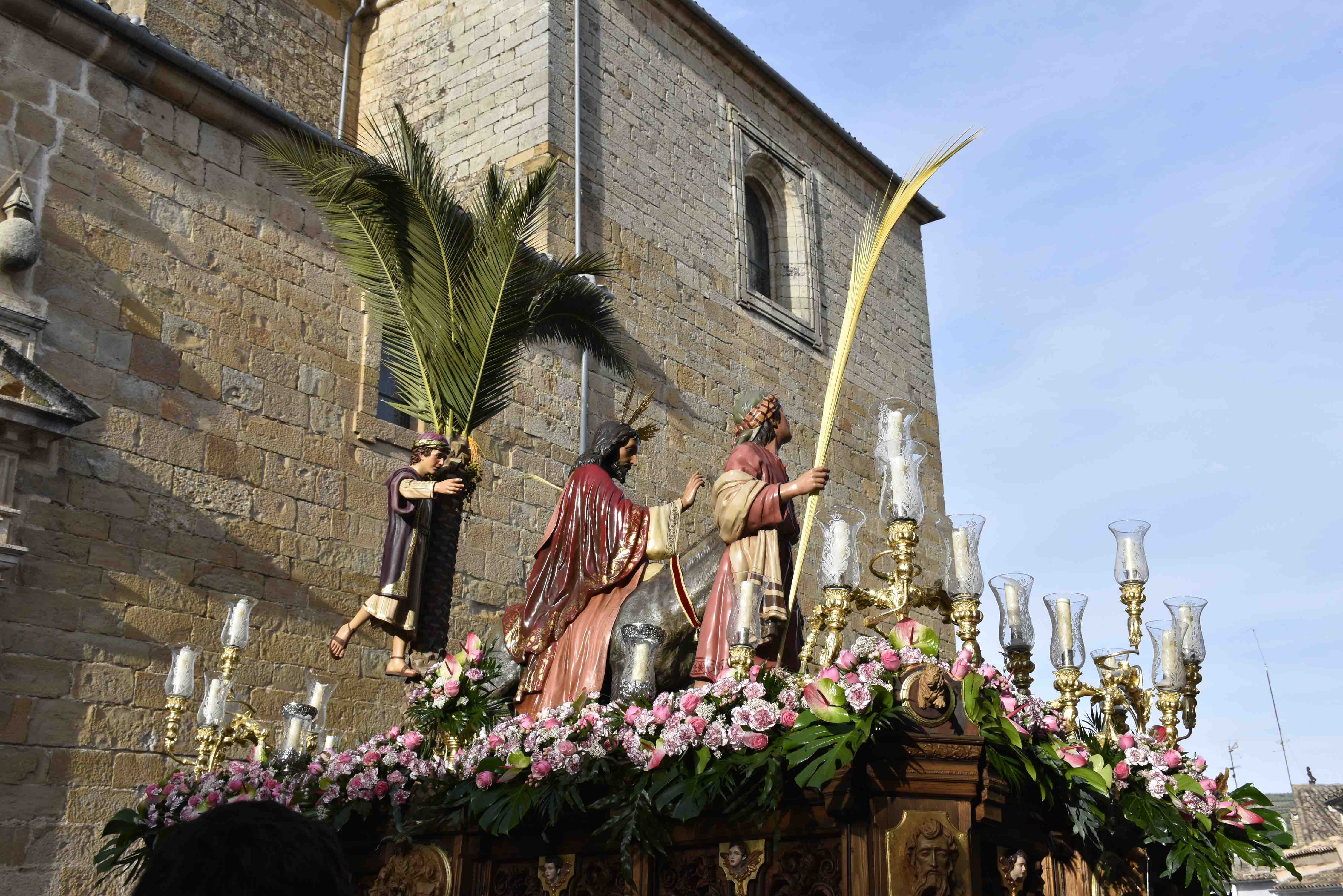 HOSANNA
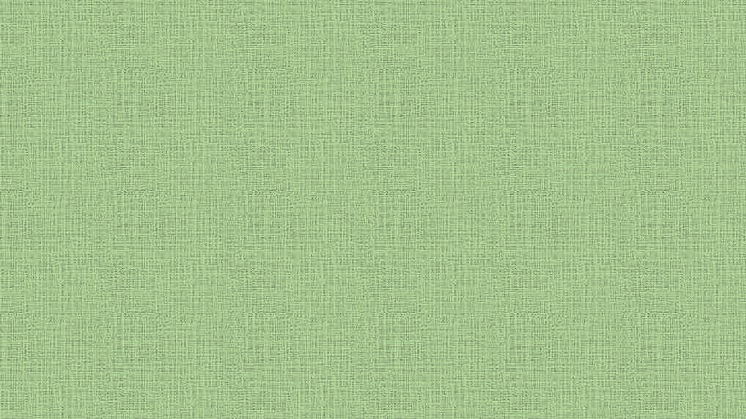 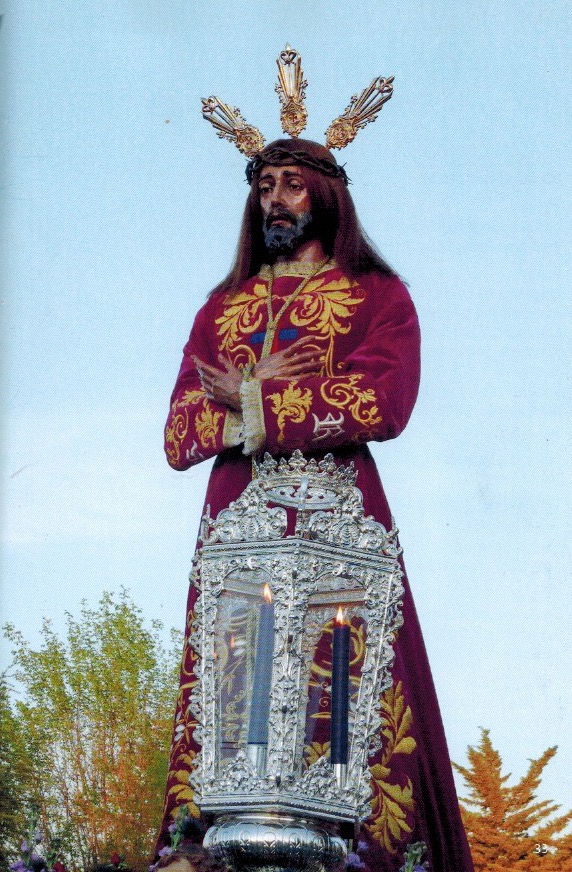 GRUPO 
PARROQUIAL: 
NUESTRO PADRE
 JESÚS 
RESCATADO


FUNDACIÓN: 
Año 2010
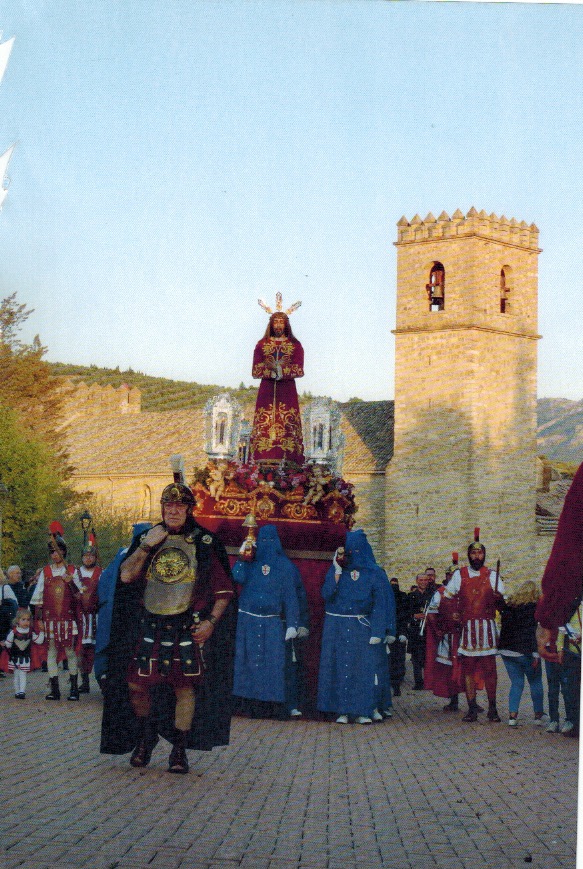 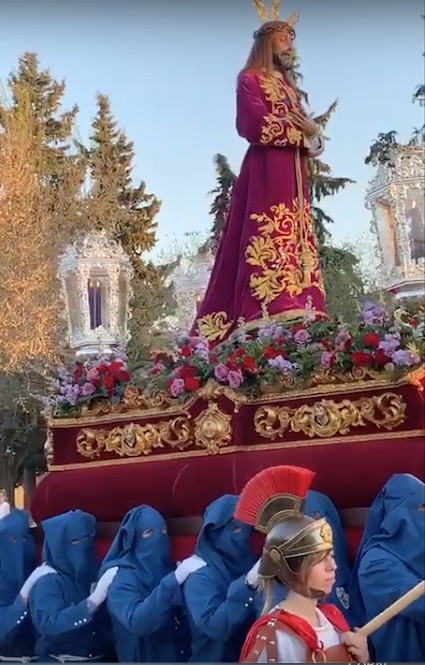 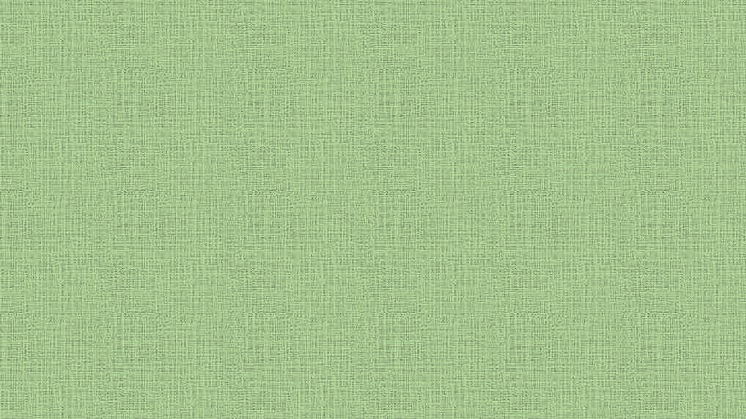 FUNDACIÓN: 
Año 2010

IMAGEN:
CRISTO: J. Cerrillo (Córdoba)
TRONO: 
J.R Martínez Romero (Villanueva)
HÁBITO: 
Túnica y capirote azul añil.
ESTACIÓN: 
Martes Santo 20 H
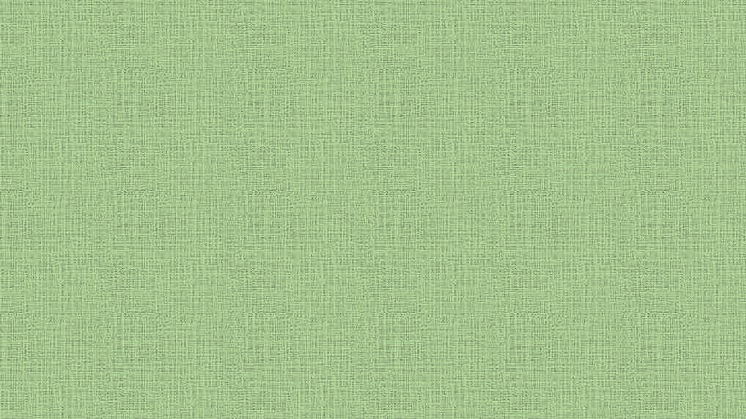 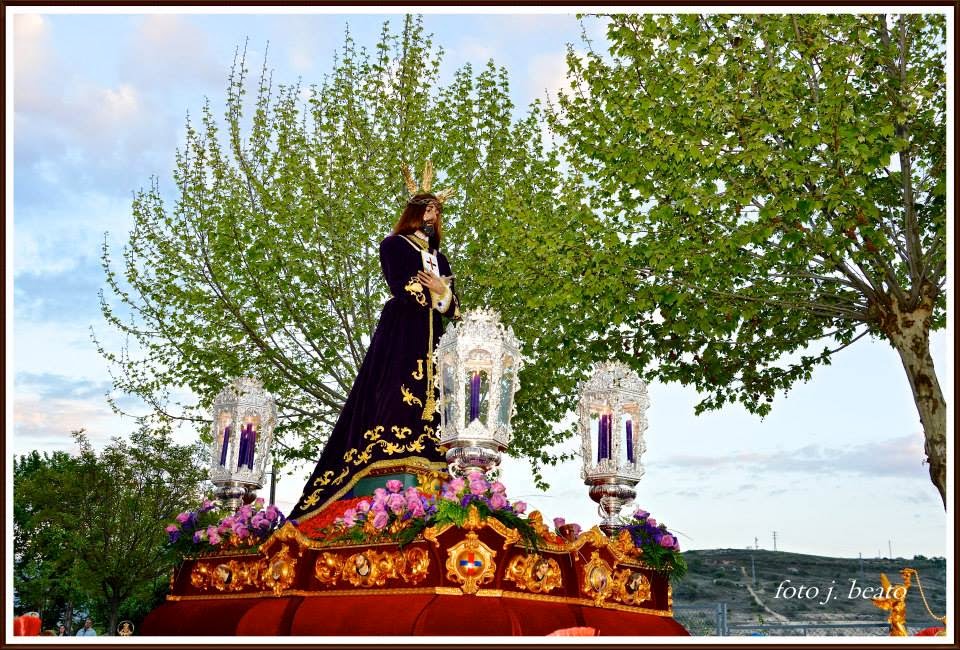 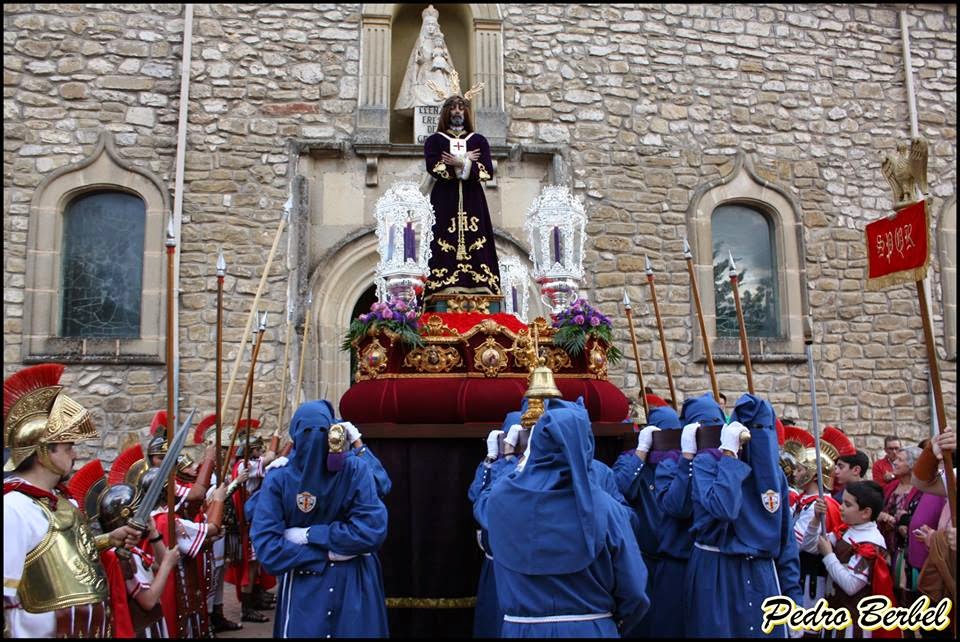 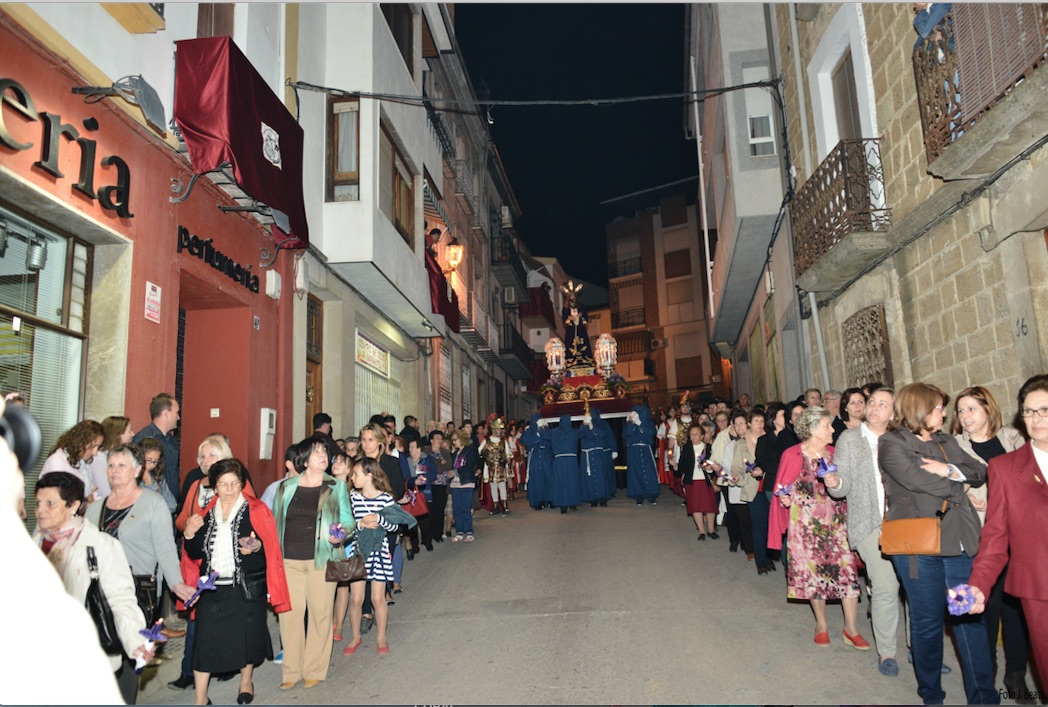 SUS 

HERIDAS
NOS 

CURARON
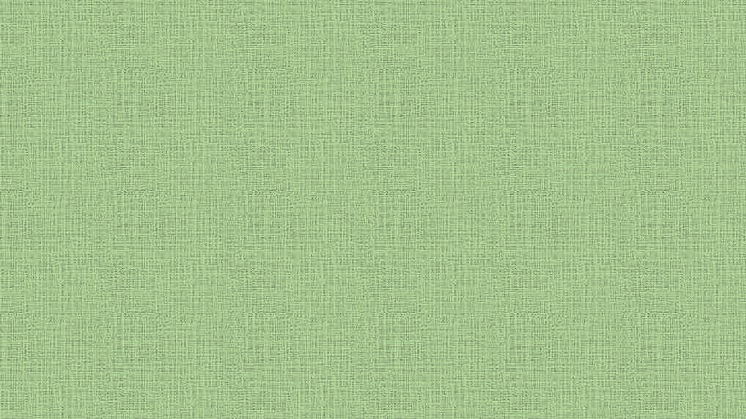 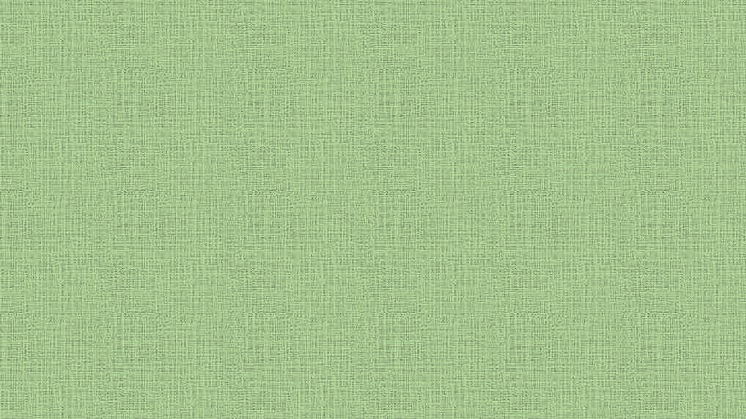 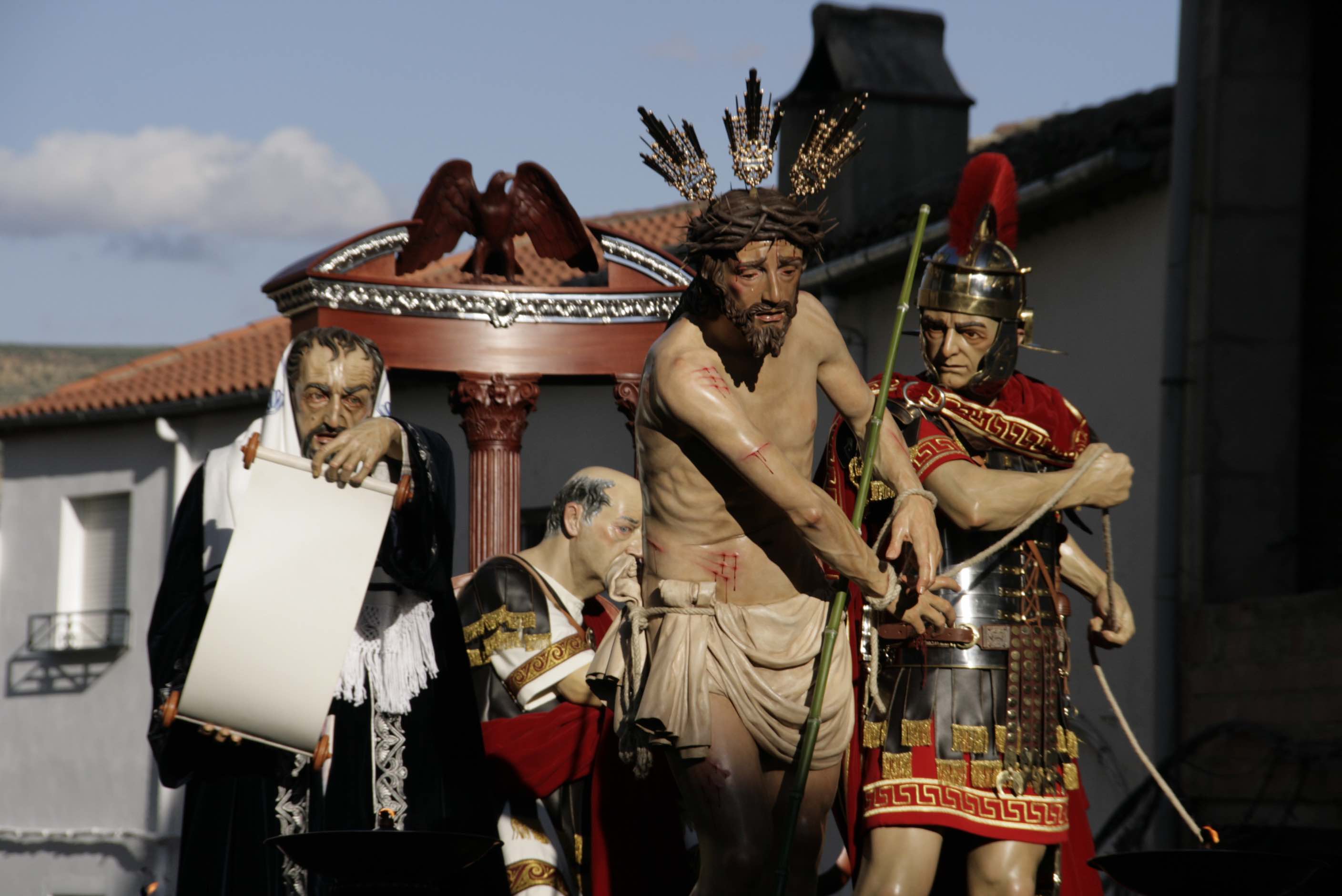 HERMANDAD: 
EL 
PRENDIMIENTO

FUNDACIÓN: 
Año 1920
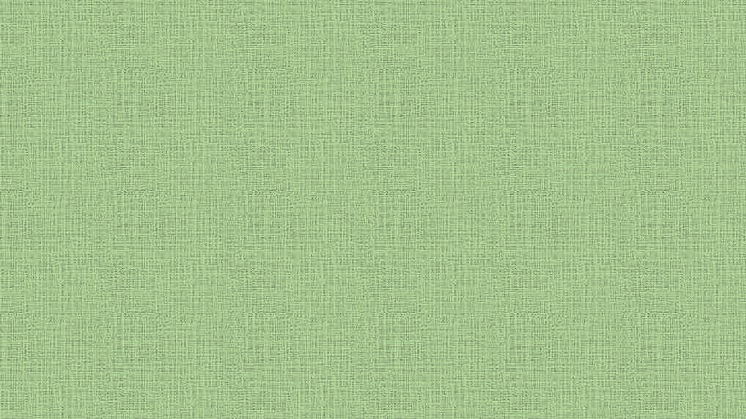 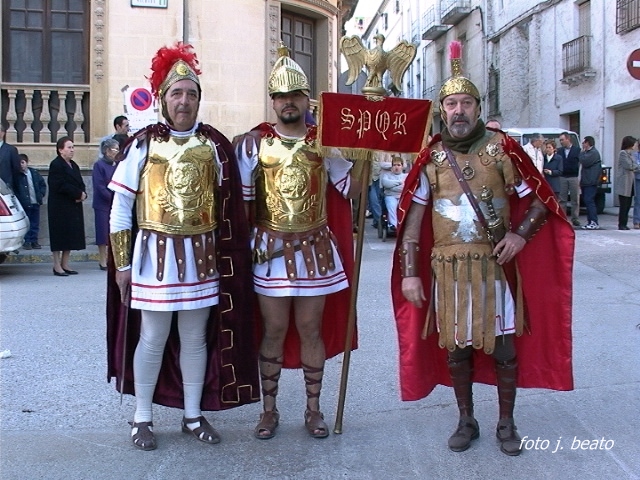 IMÁGENES: 
Cristo: 
M.A. Calero 
(Villanueva)

Virgen: 
D. Sánchez Mesa

HÁBITO: 
Túnica Blanca
Capa y Capirote, 
granate.

ESTACIÓN: 
Jueves Santo 19 h
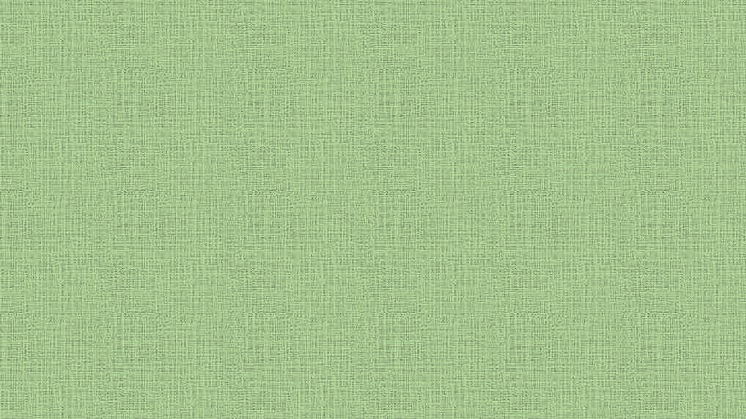 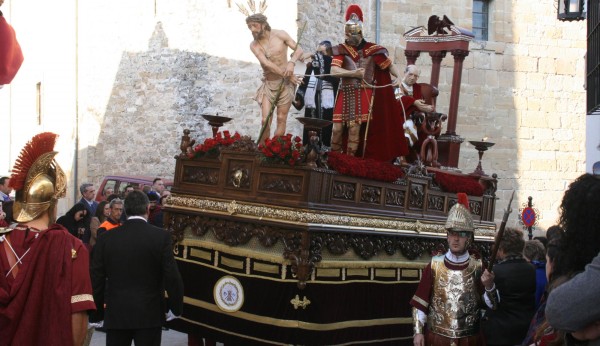 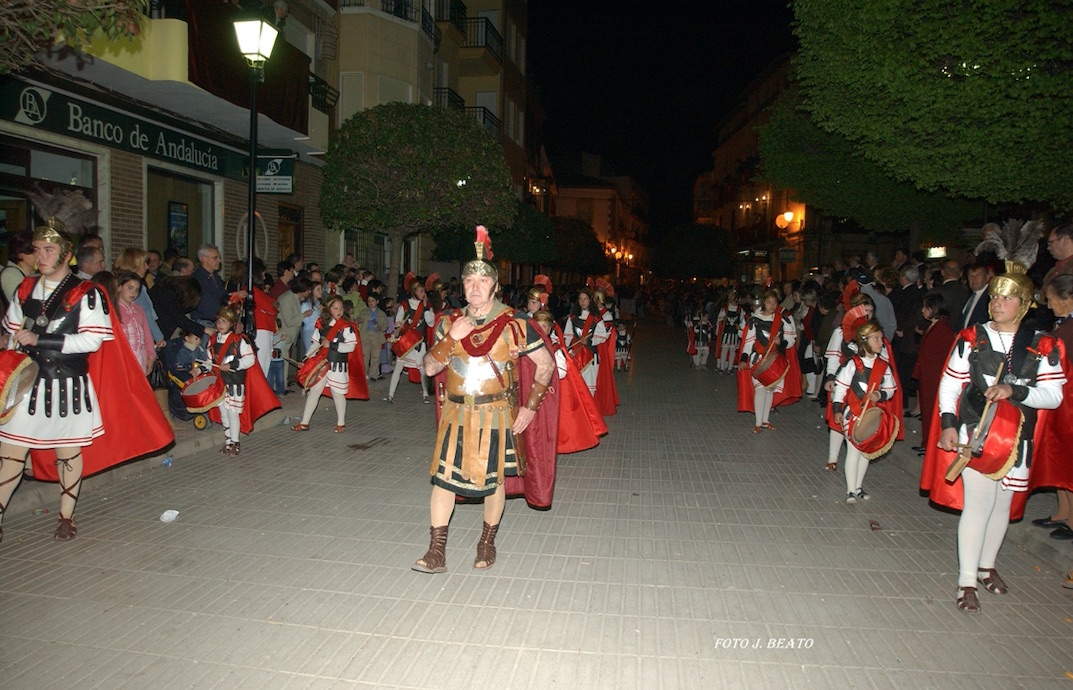 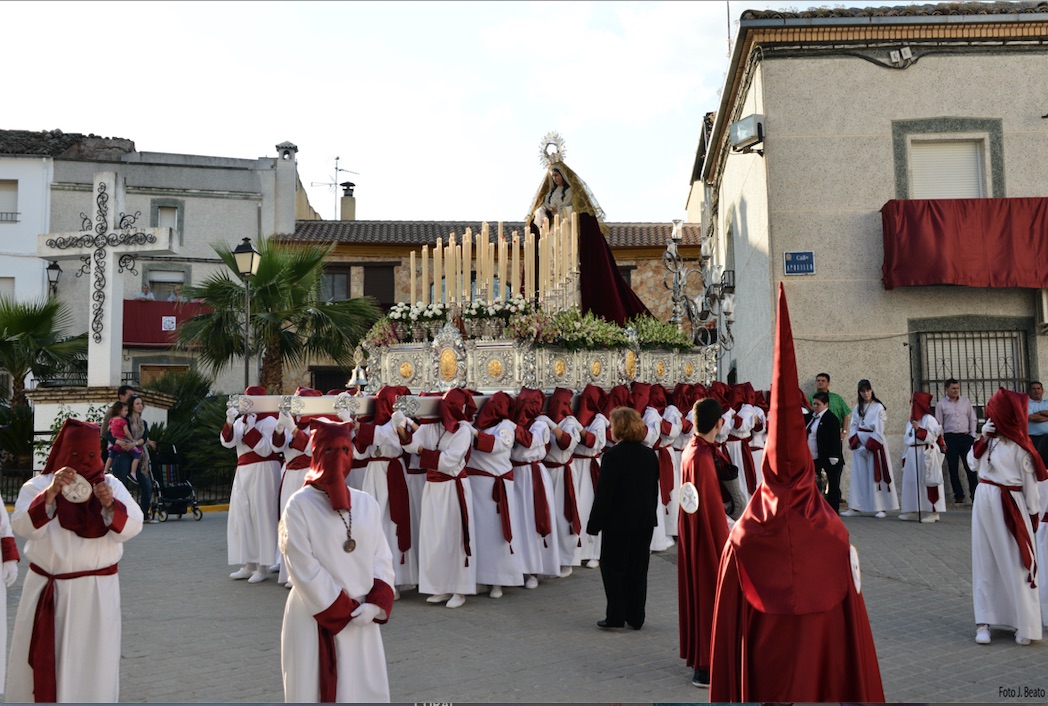 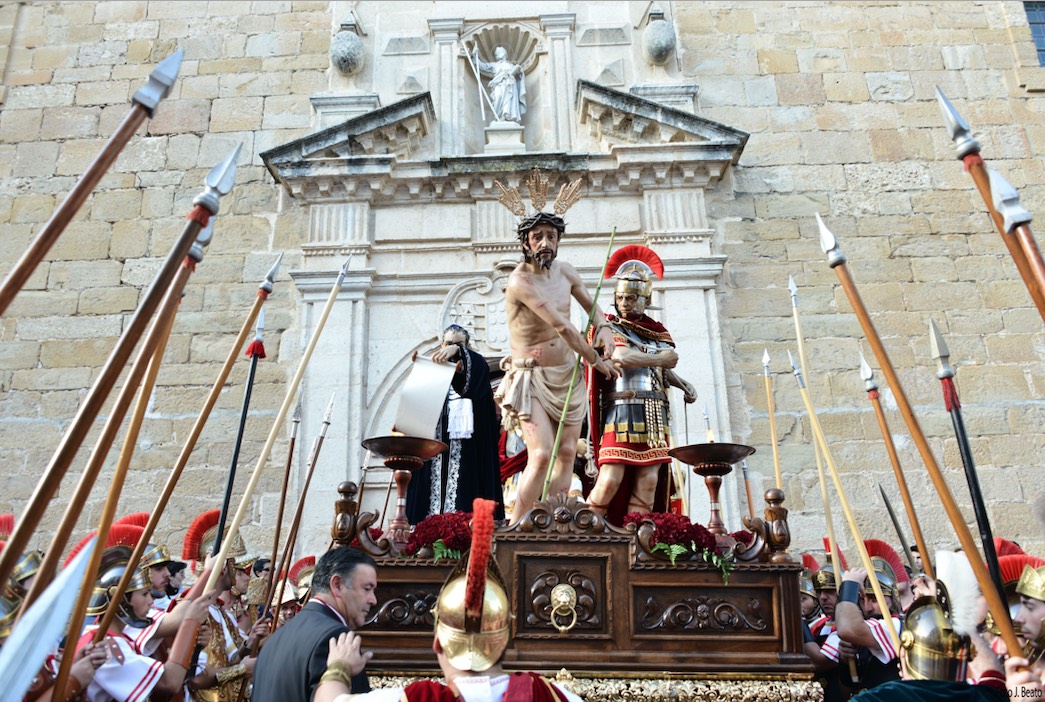 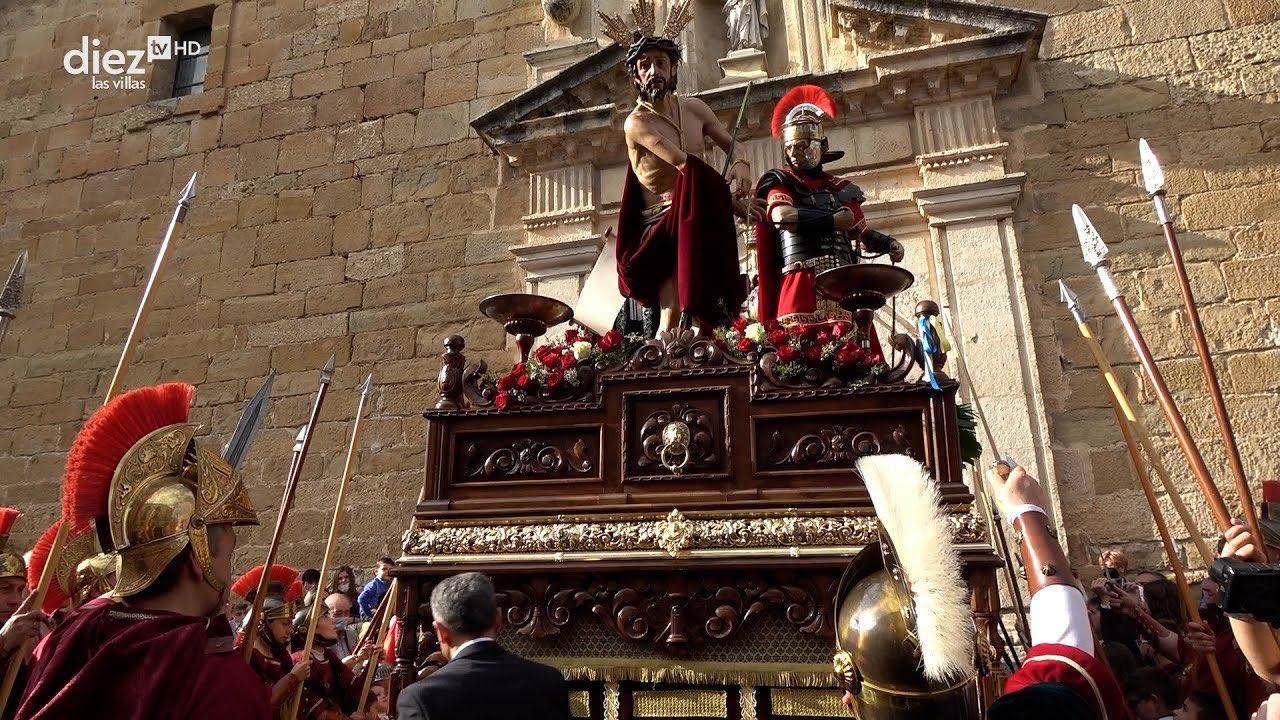 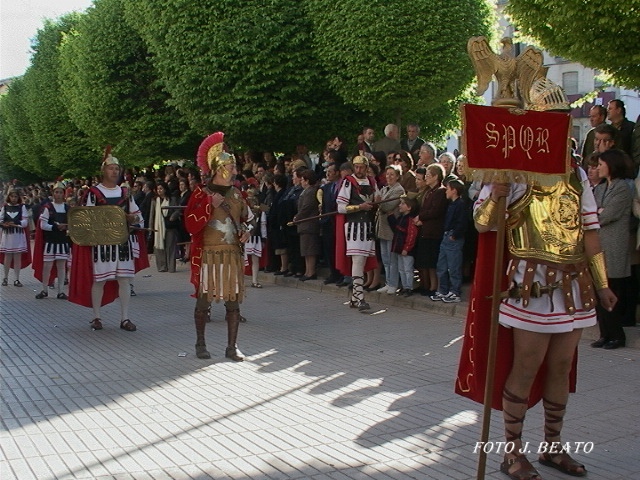 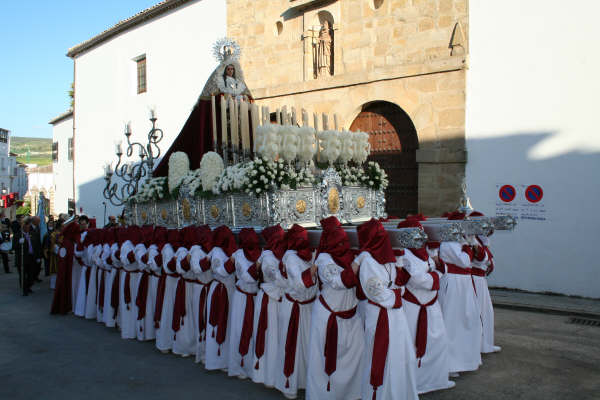 LA 

VERDAD
O
S 

H
A
R
Á 

L
I
B
R
E
S
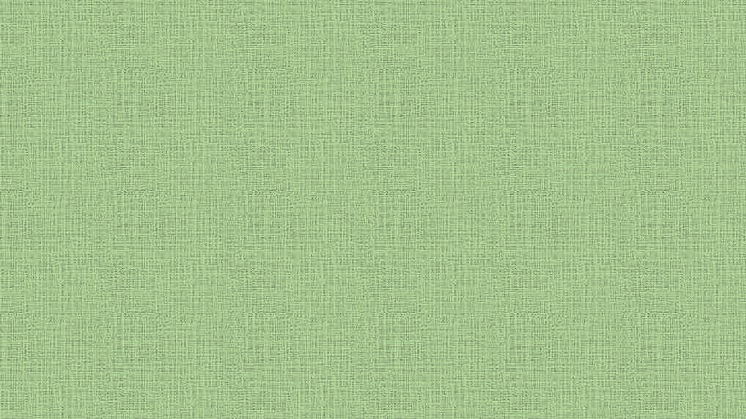 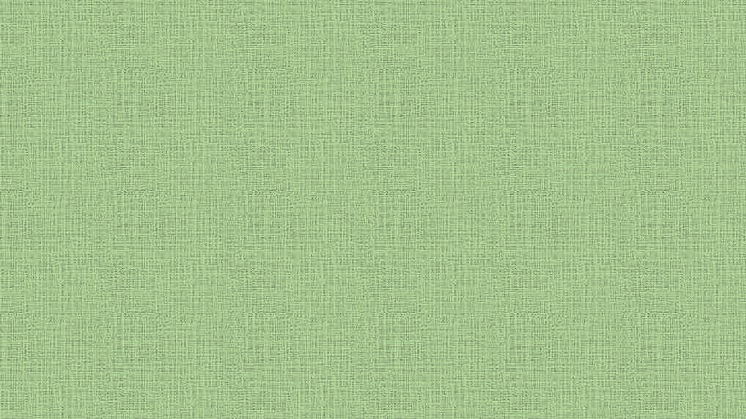 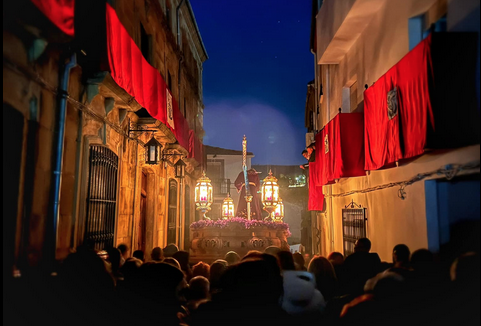 HERMANDAD:
NUESTRO PADRE 
JESÚS 
NAZARENO


FUNDACIÓN: 
Año 1609/10
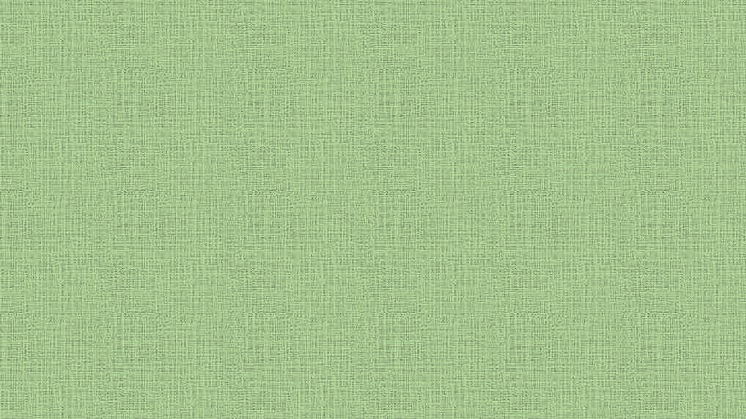 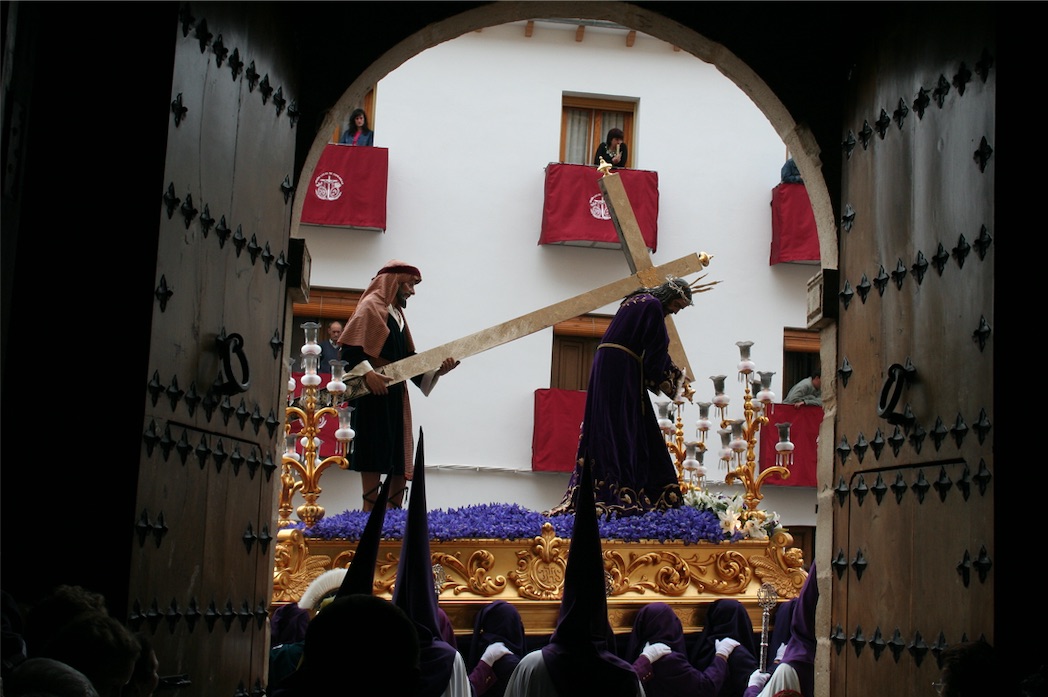 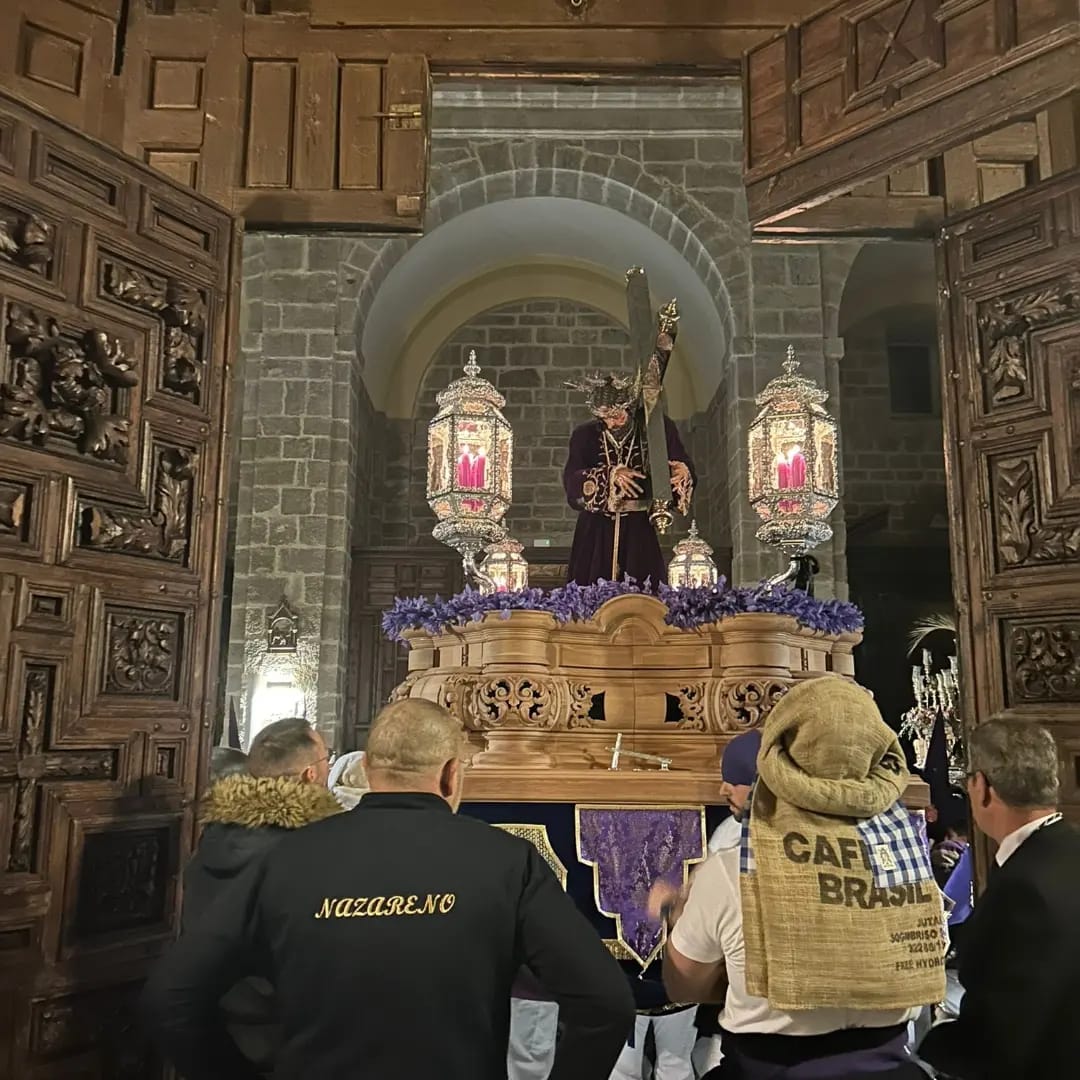 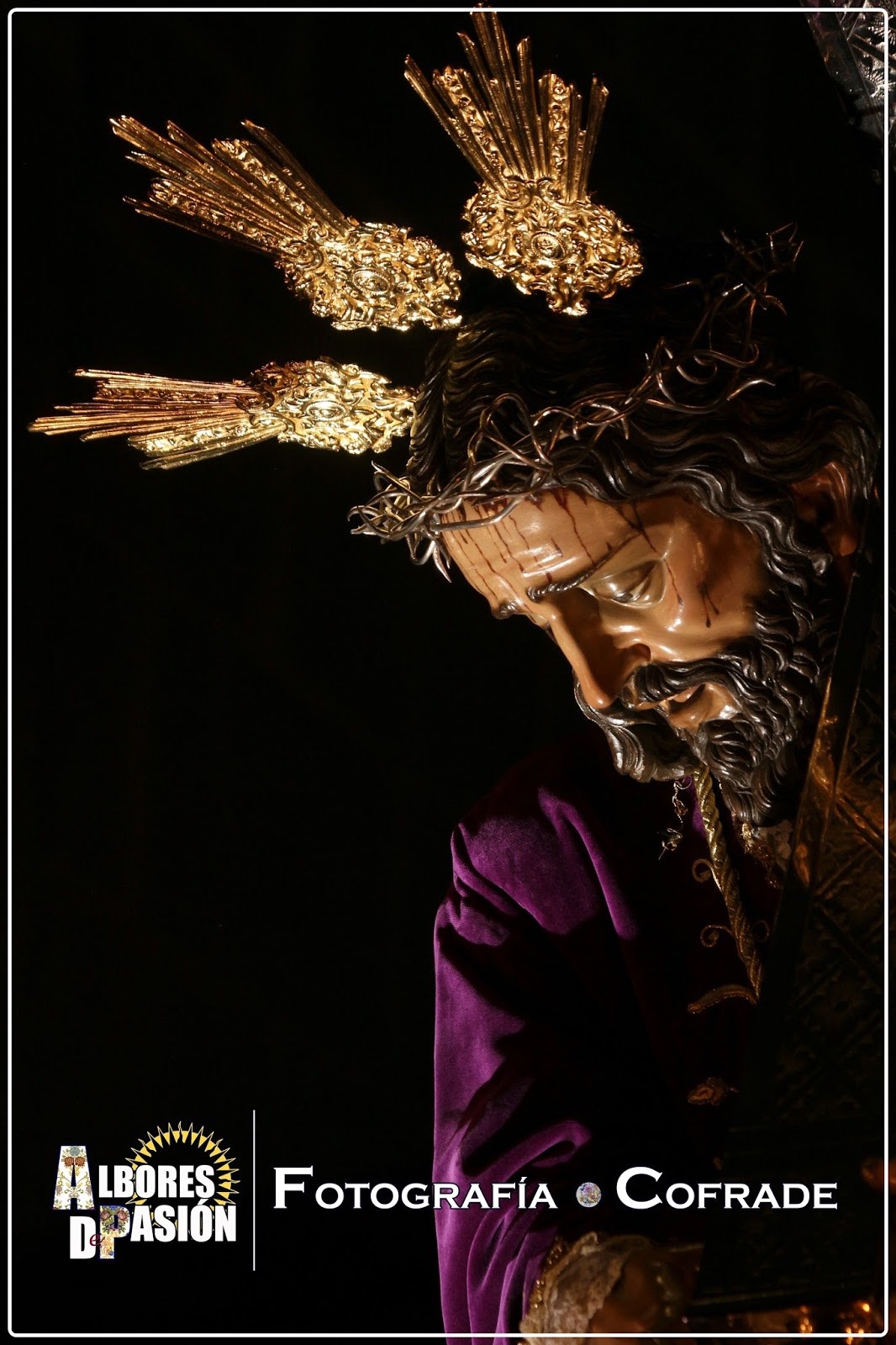 IMÁGENES: 
Jesús y Juan: 
J. Rivera (1942)
Verónica: 
D. Sánchez Mesa 
(1944)

HABITO: 
Túnica y capirote 
morados.
Capa Blanca.

ESTACIÓN:
Viernes Santo 6 h
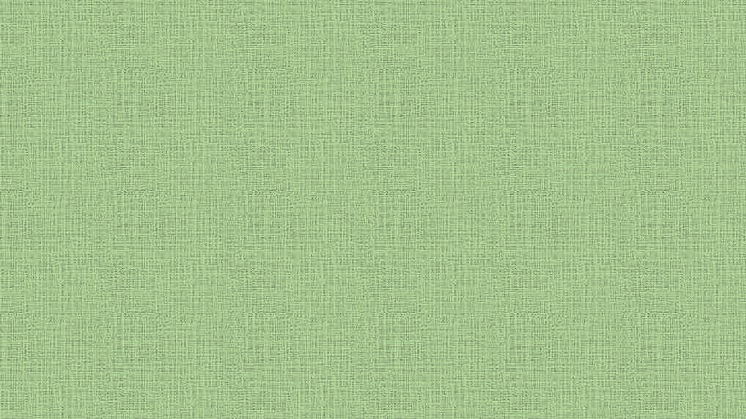 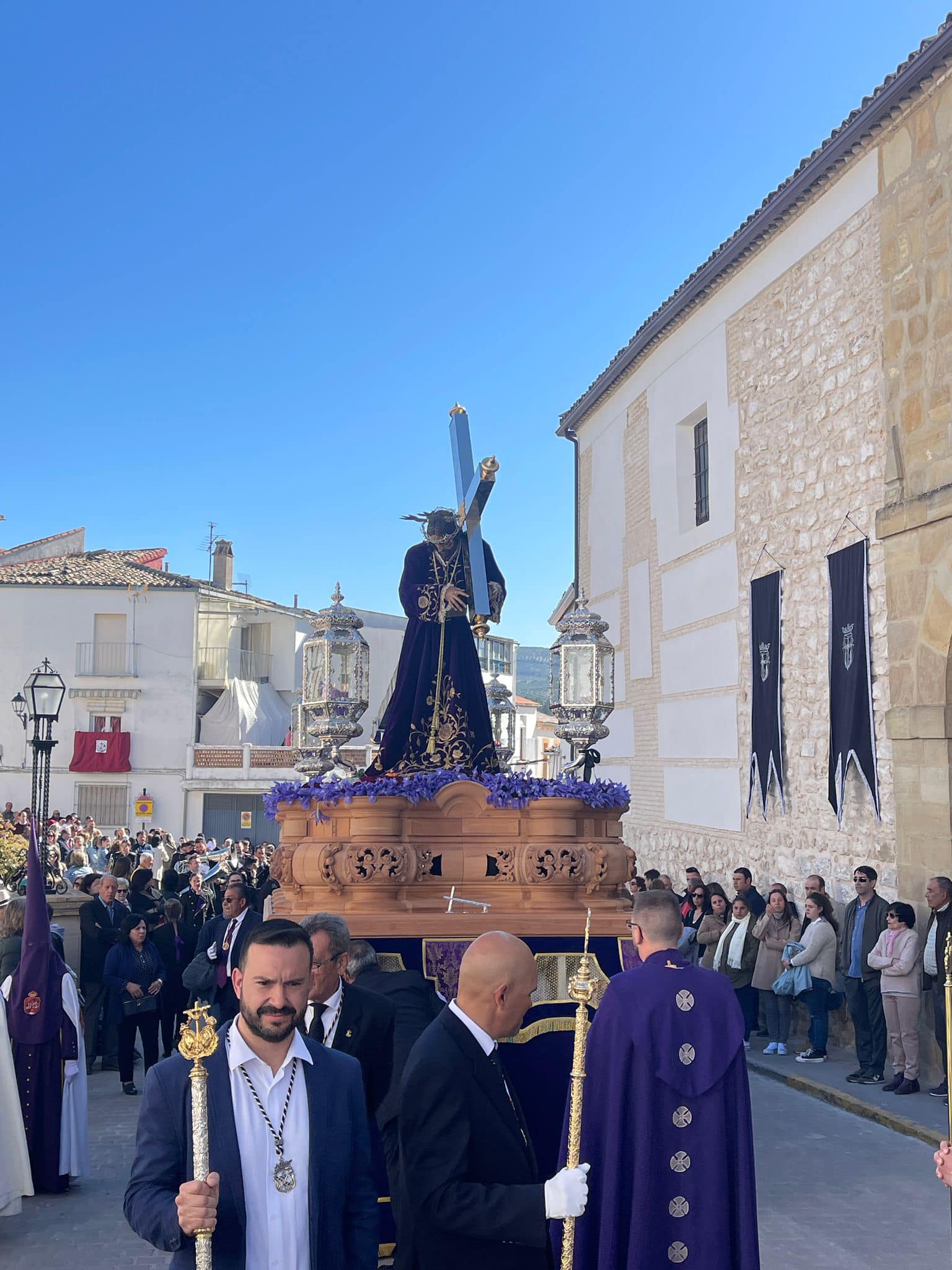 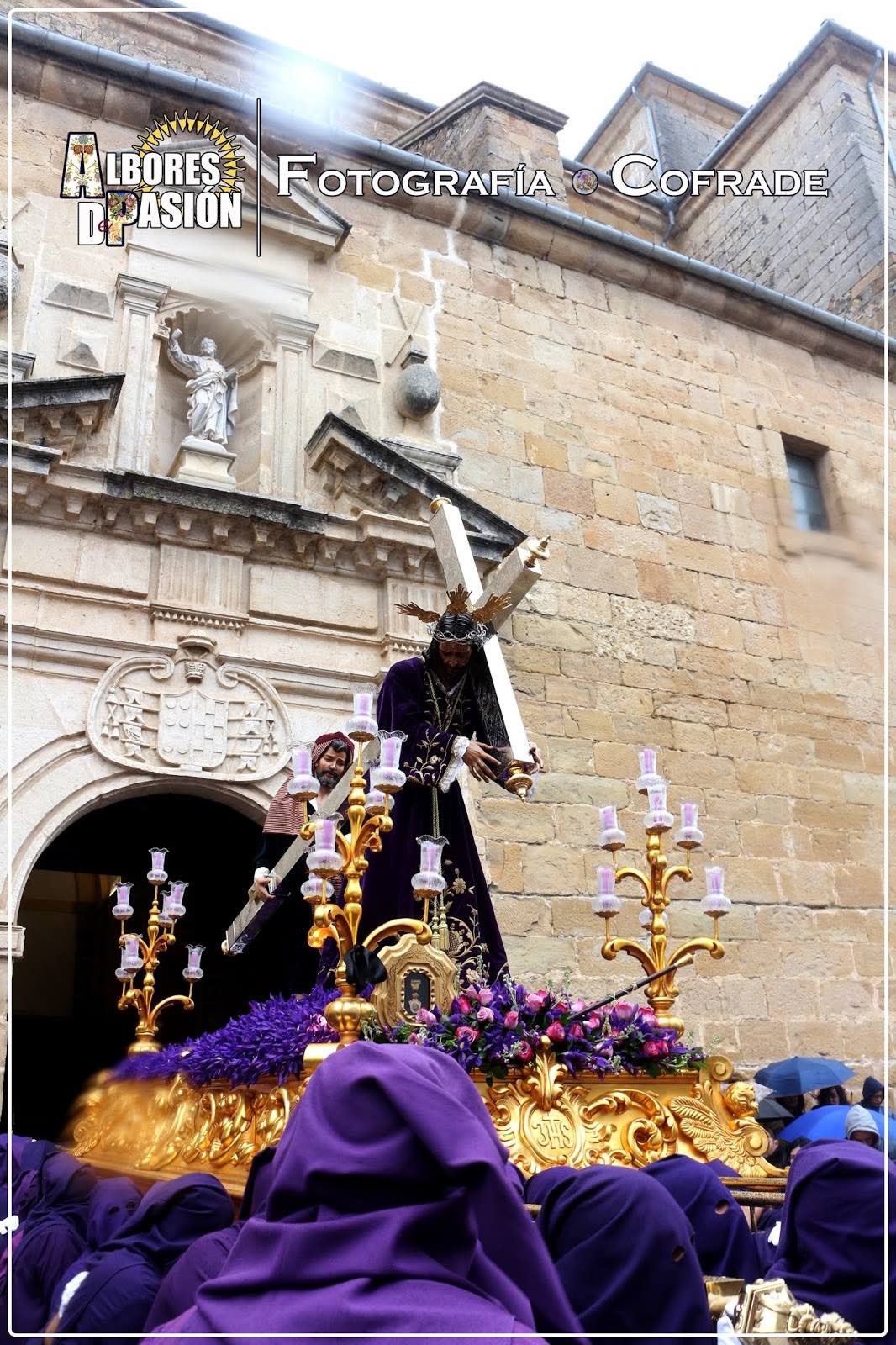 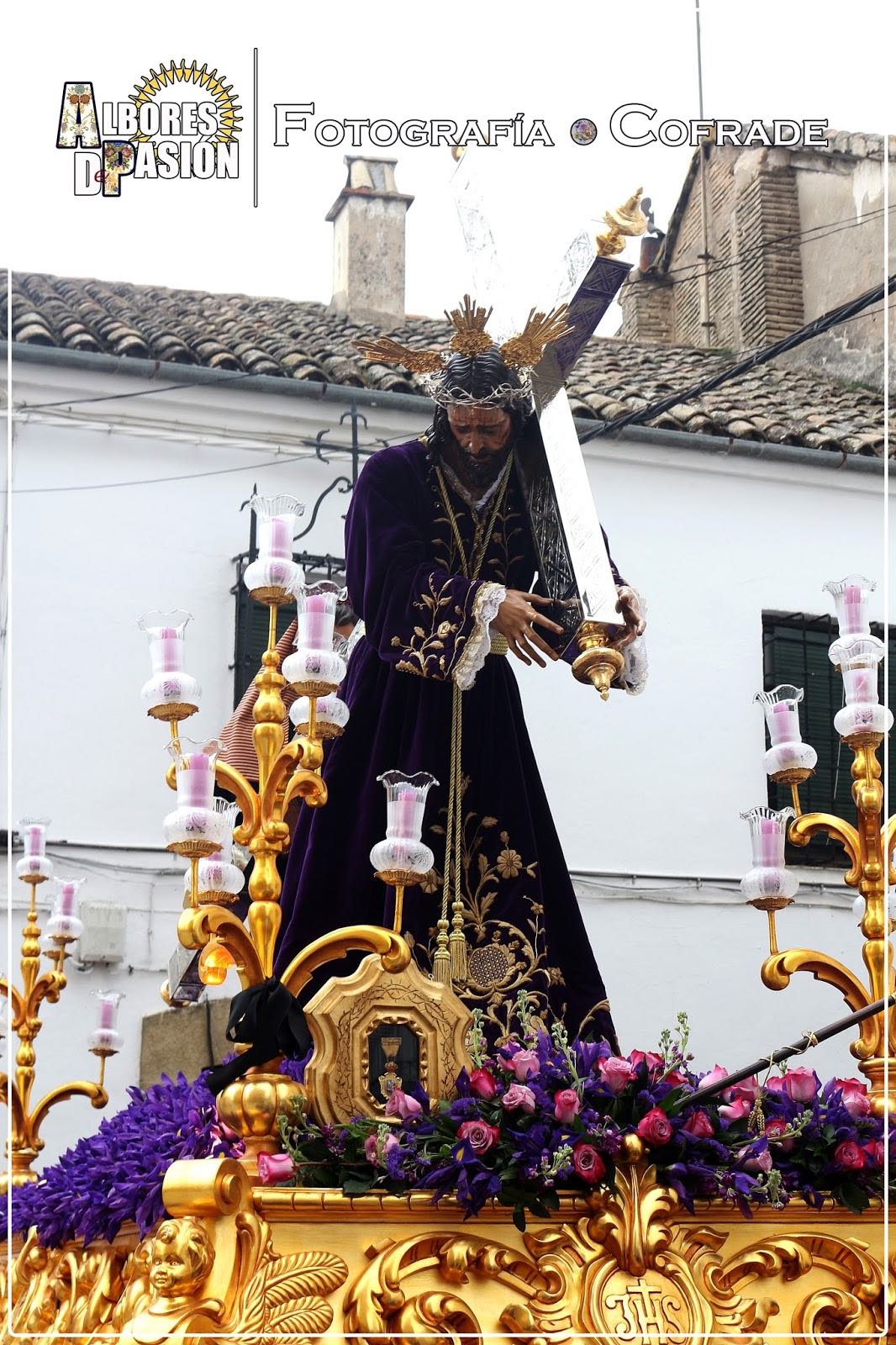 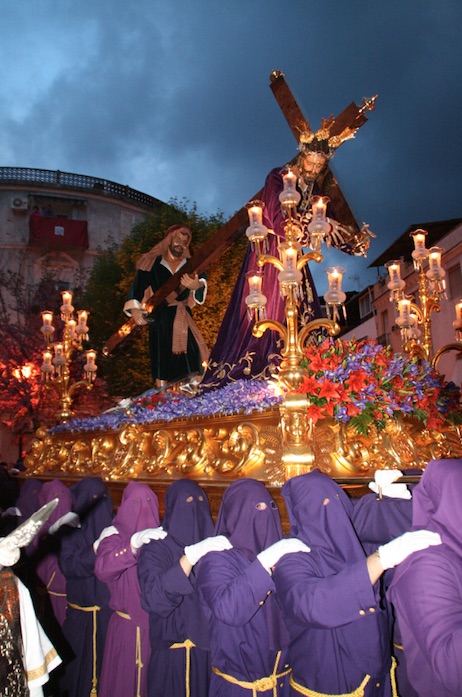 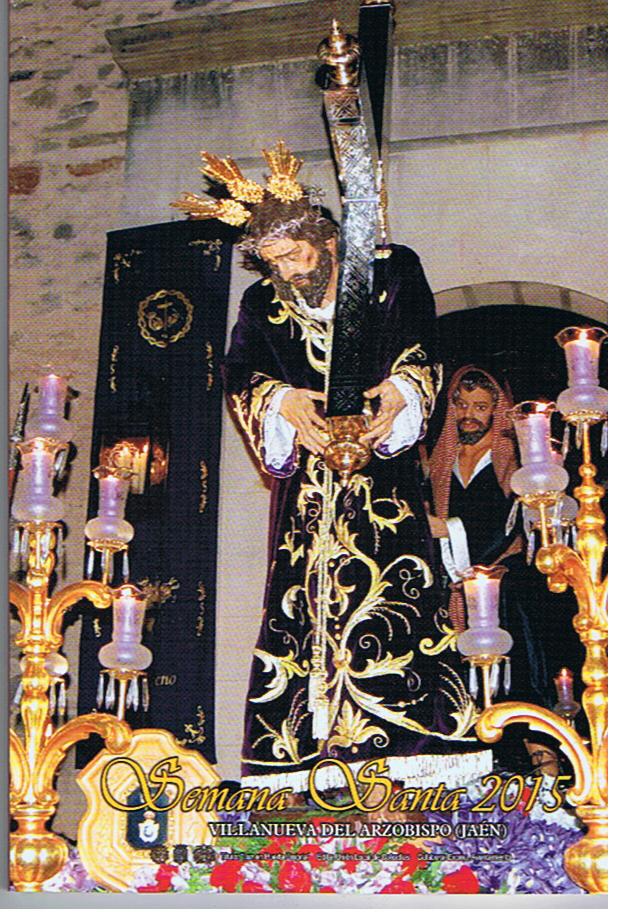 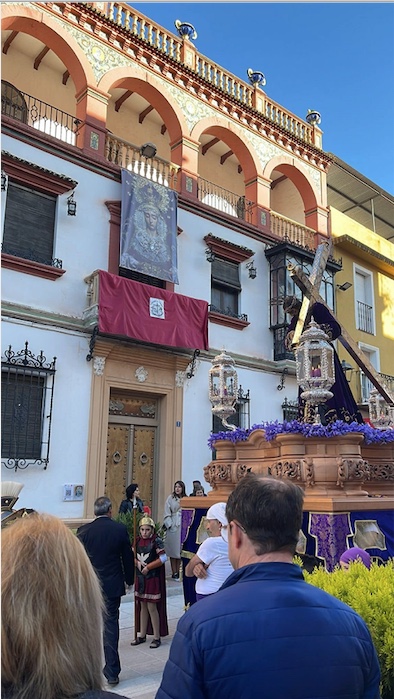 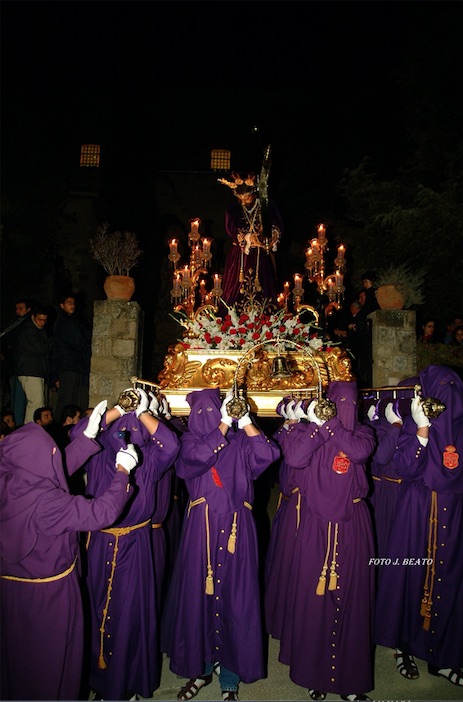 LA CRUZ

DEL 
HOMBRE

SE 
CONVIERTE

EN LA CRUZ

DE DIOS
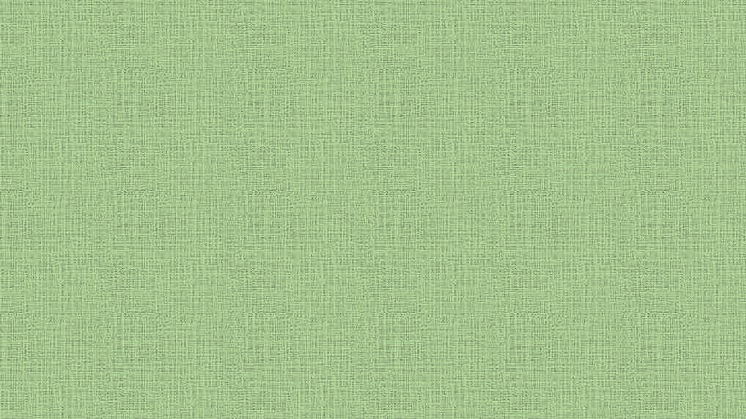 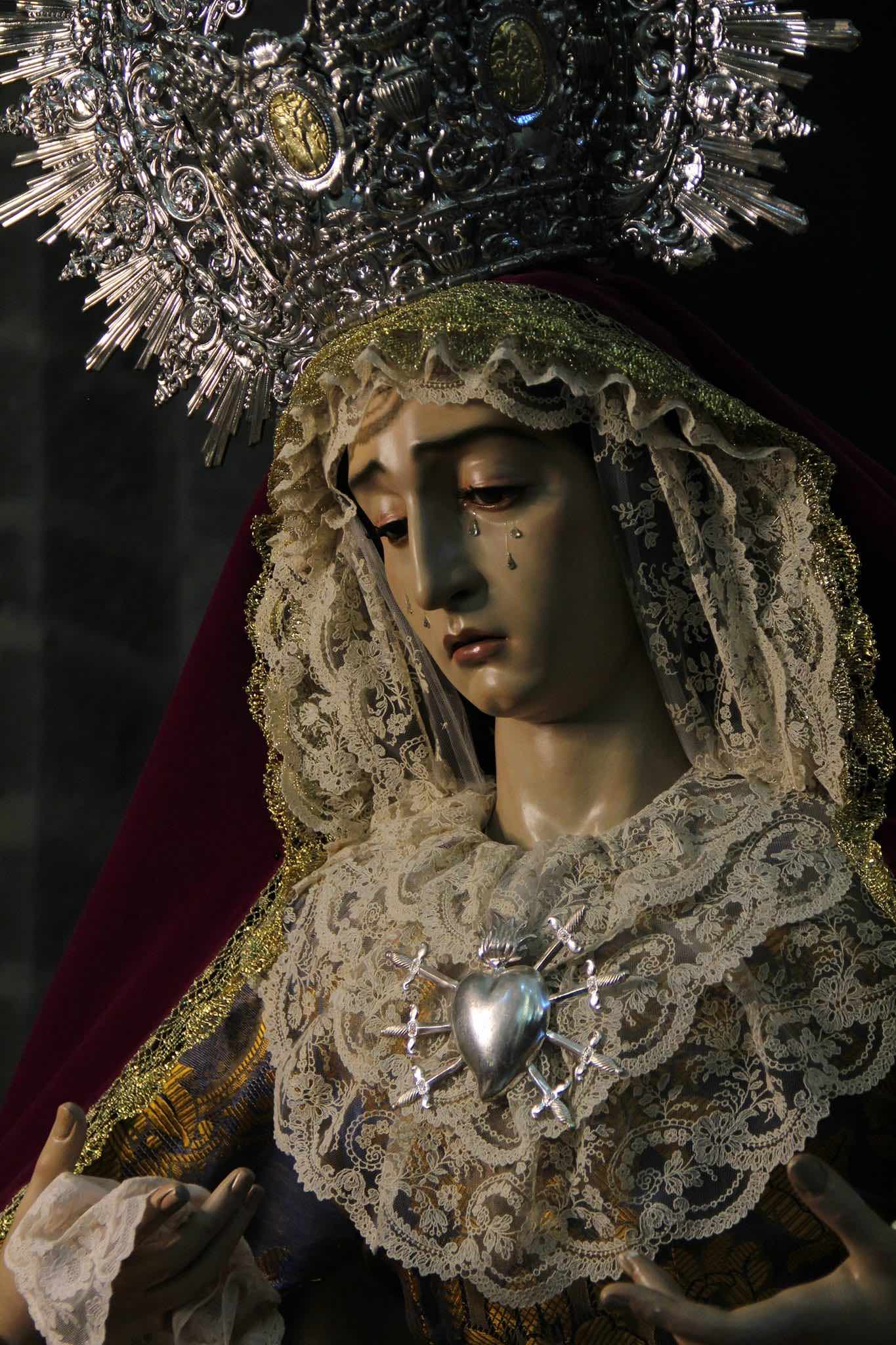 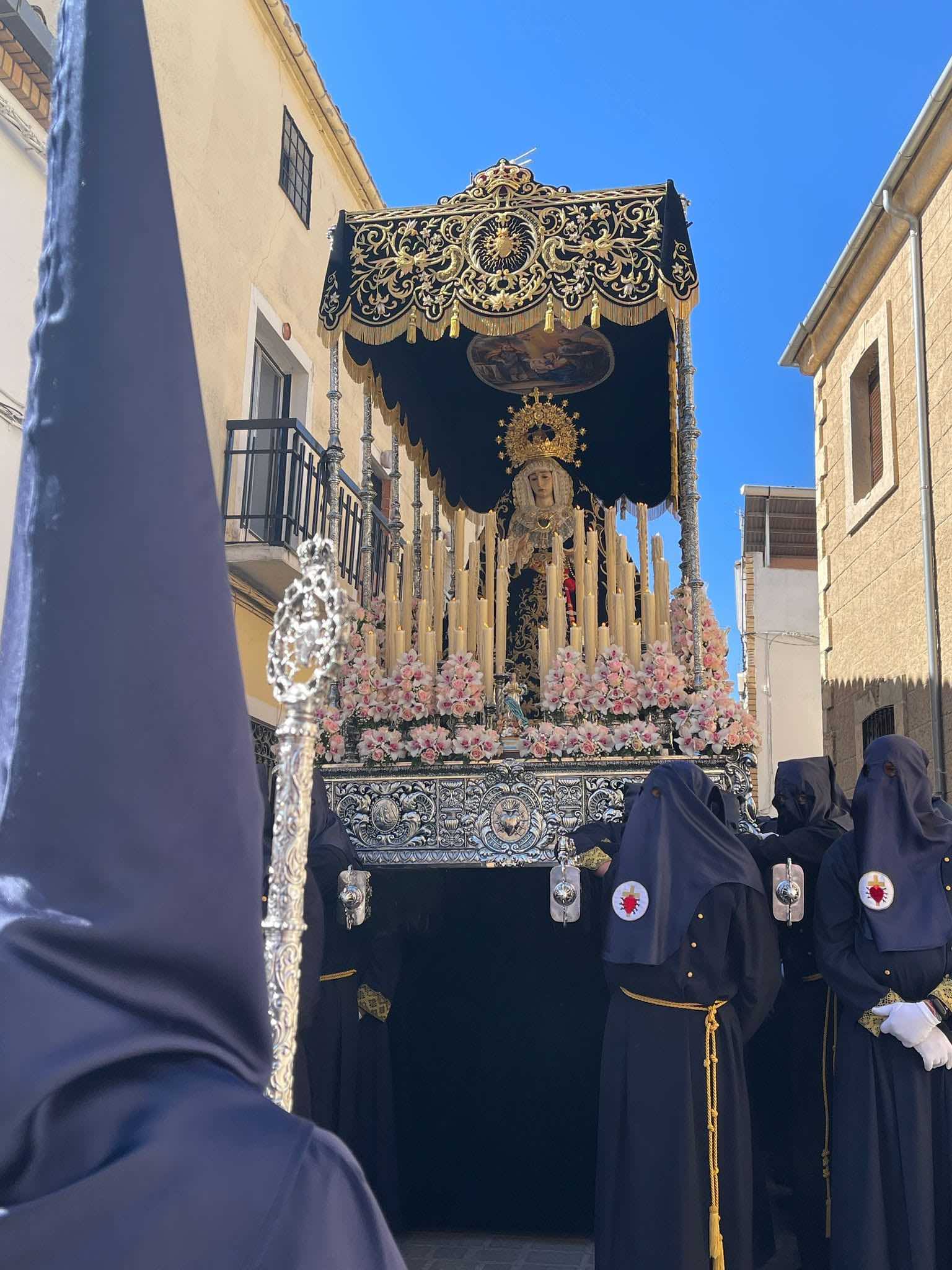 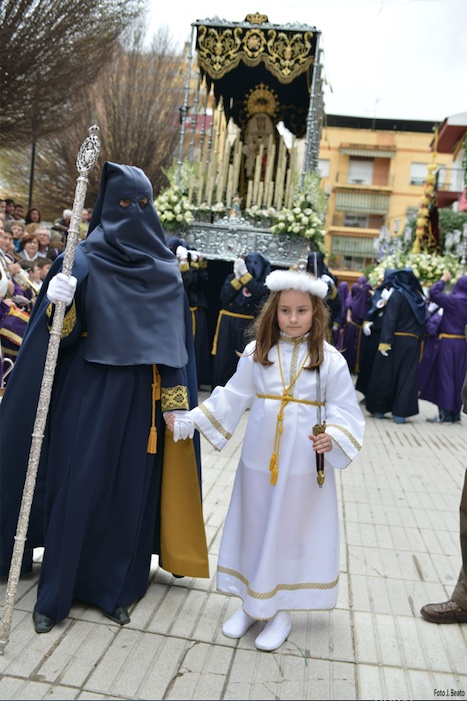 UNA 

E
SPADA
T
E 

TRASPASARÁ
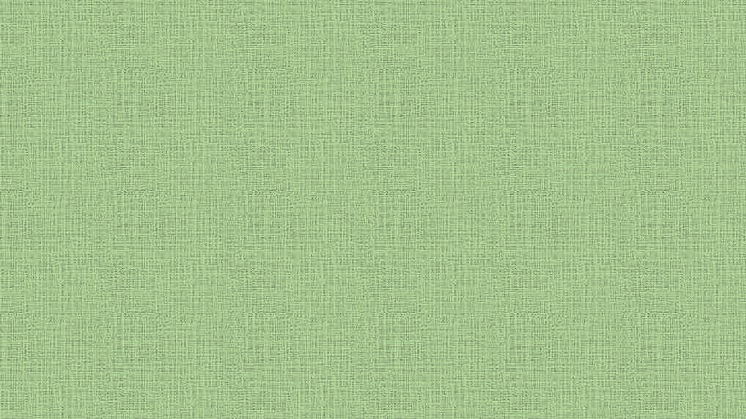 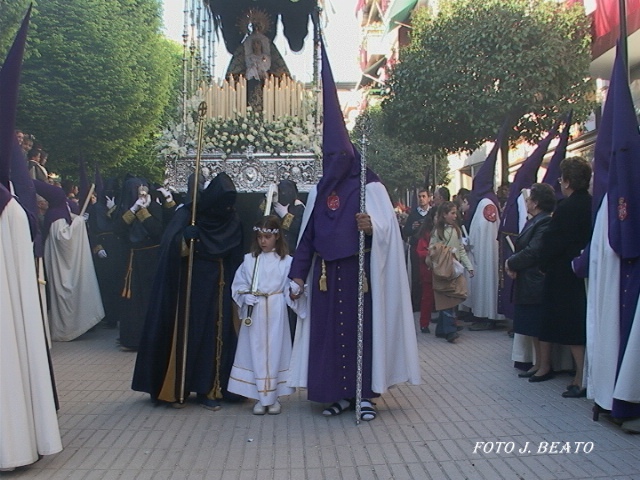 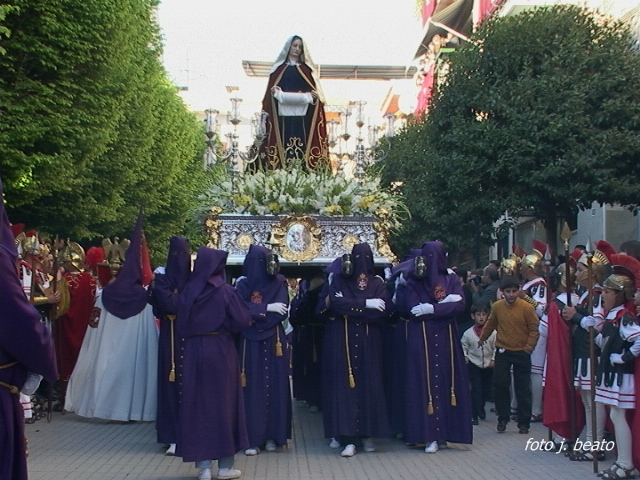 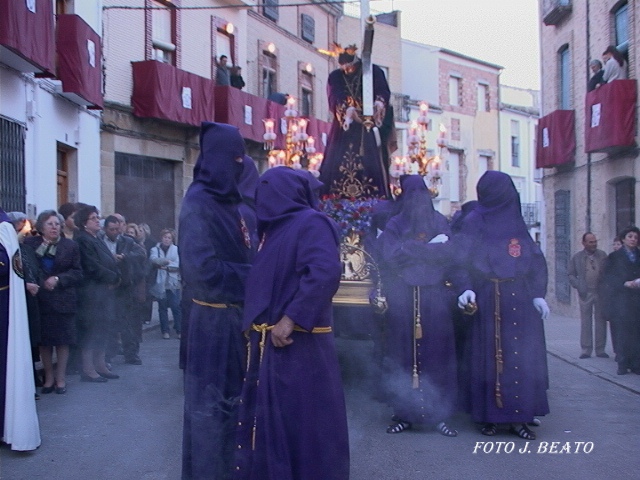 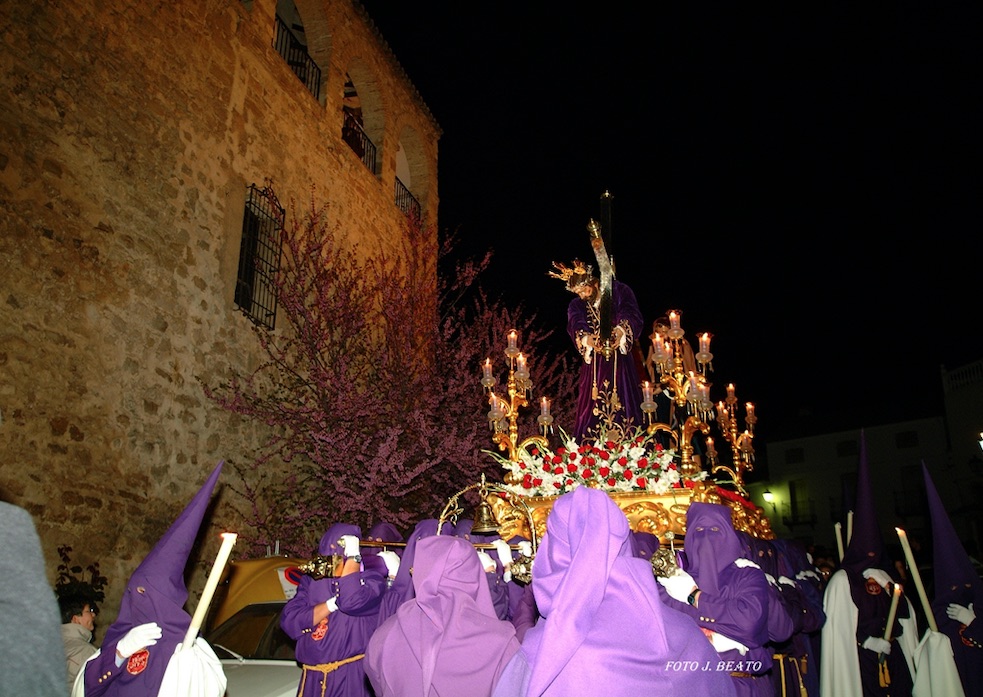 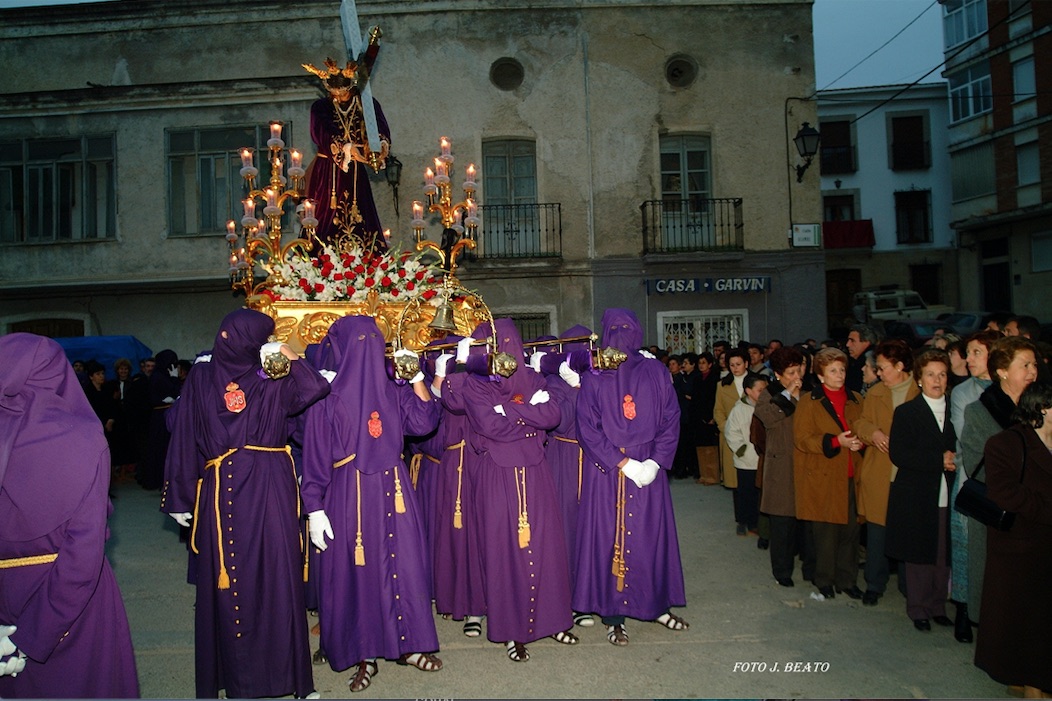 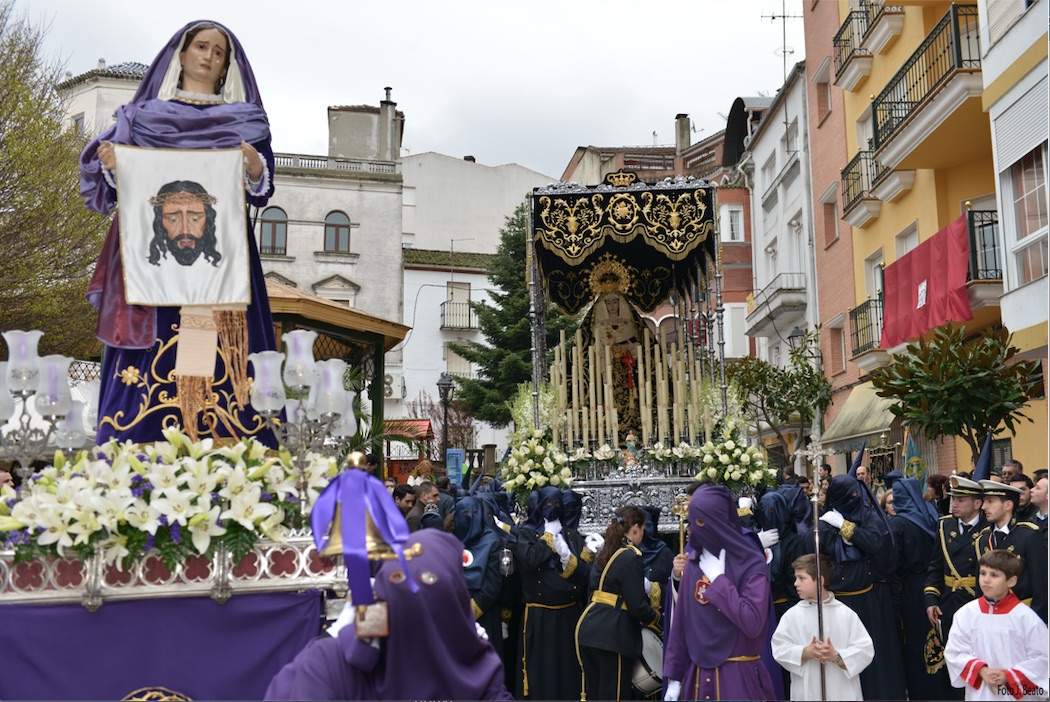 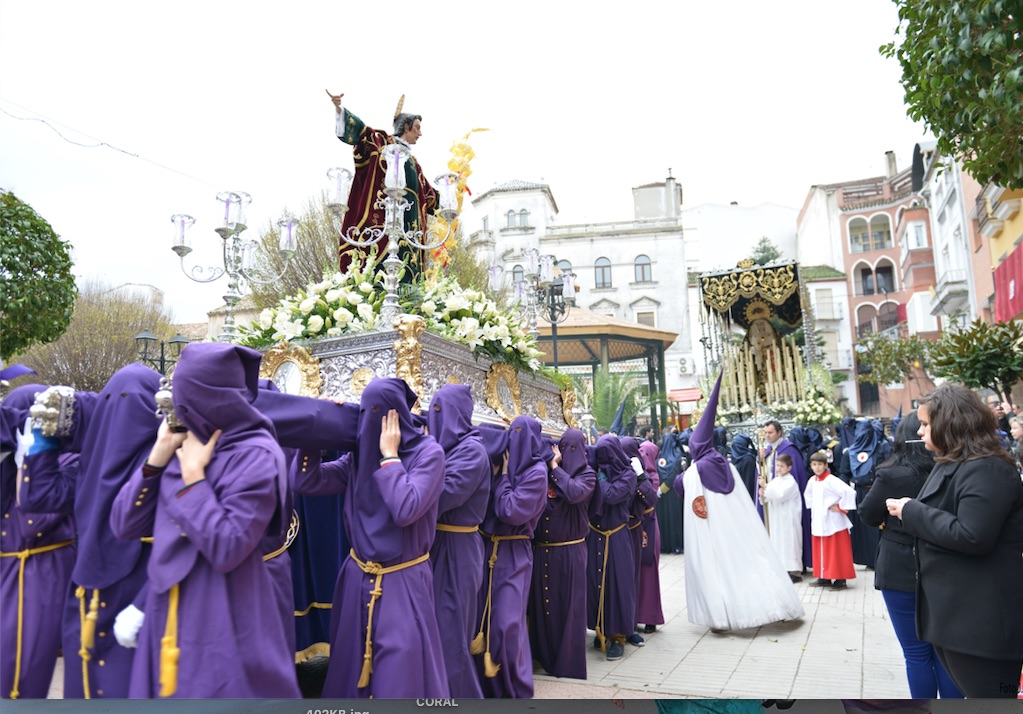 HEME  

AQU
Í
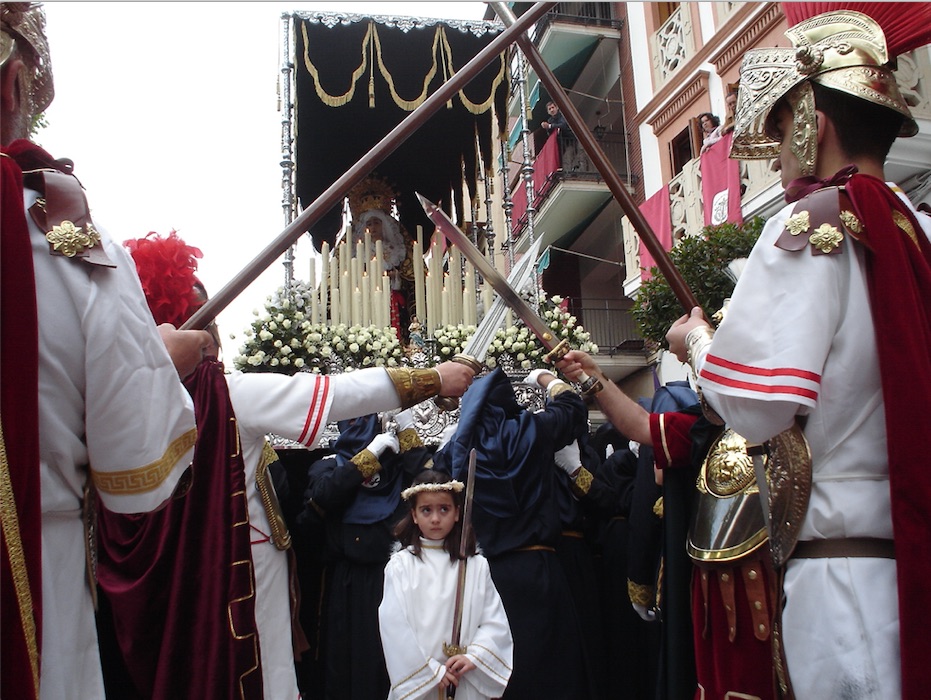 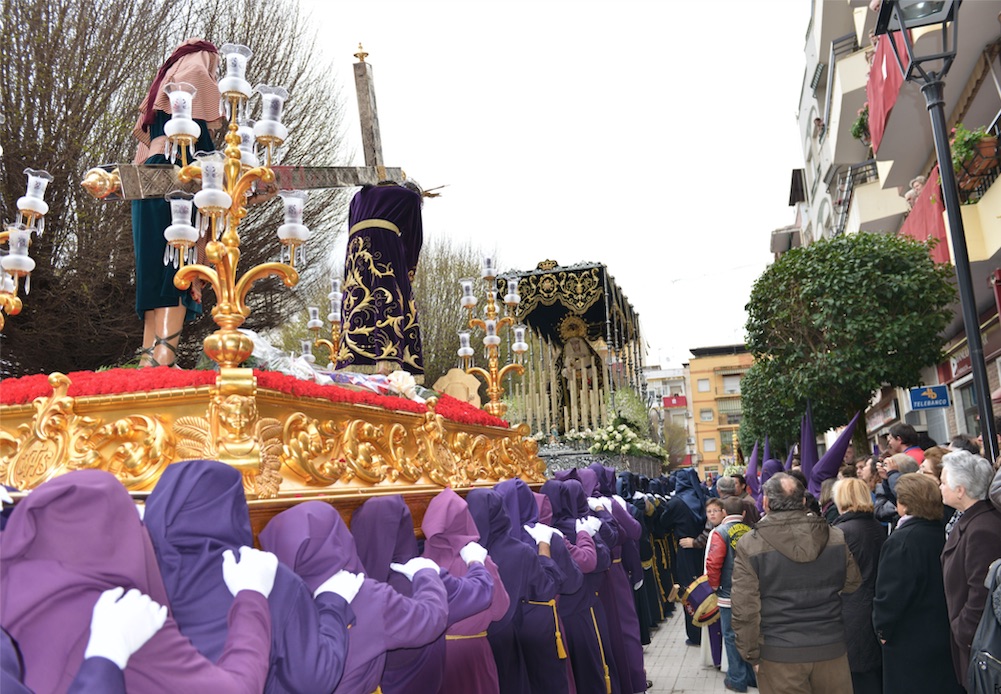 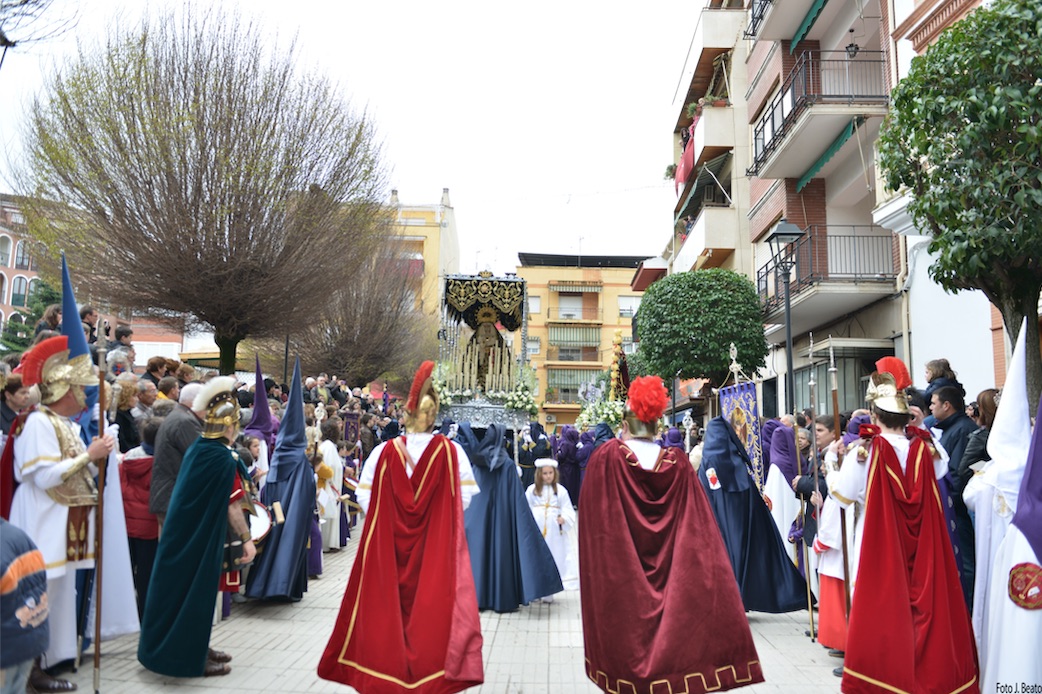 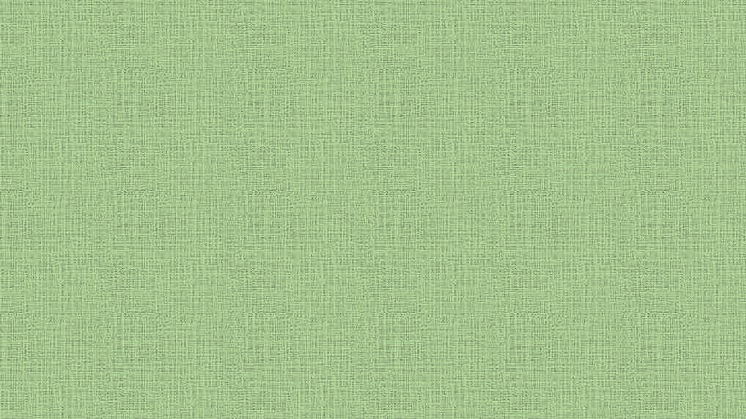 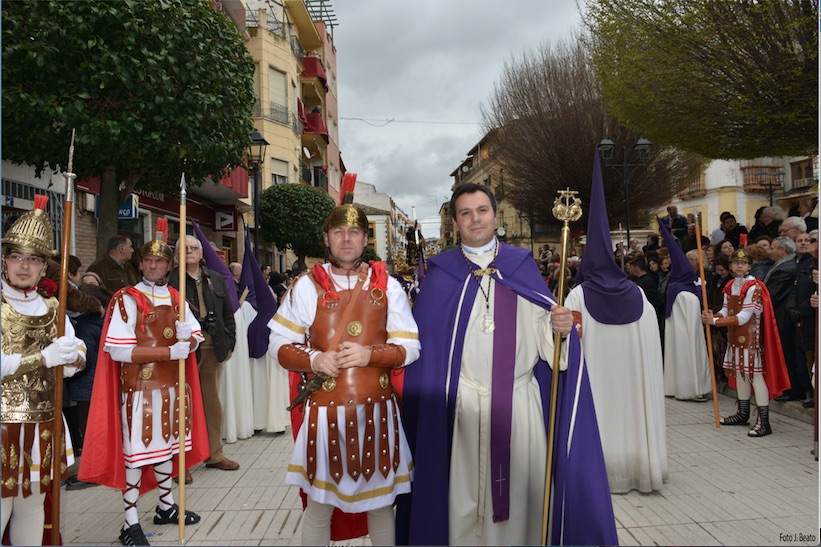 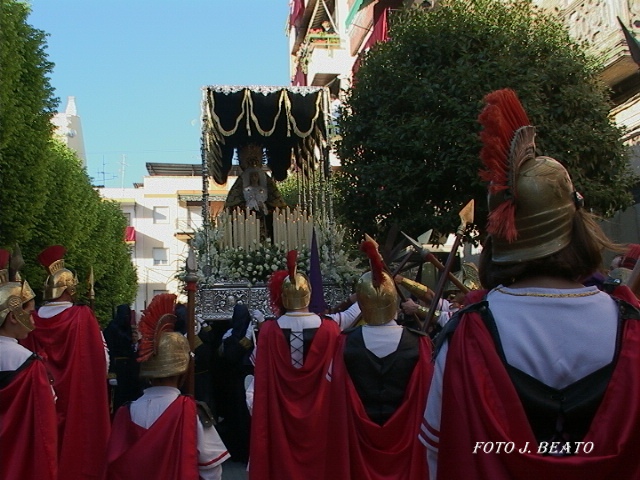 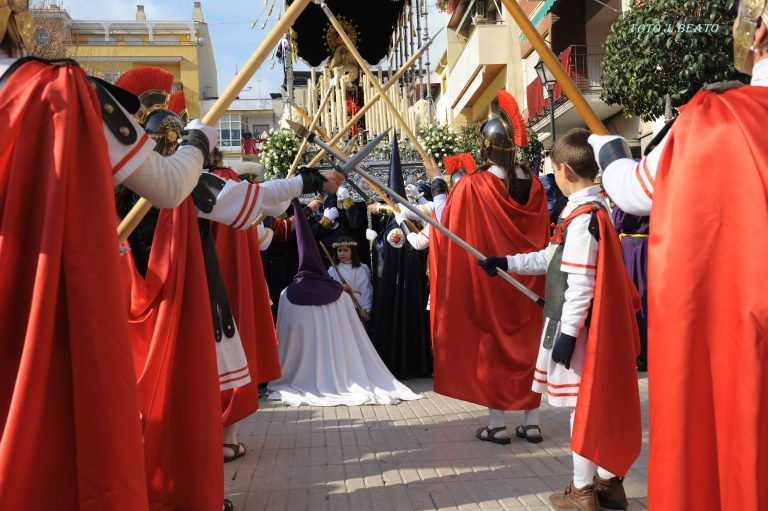 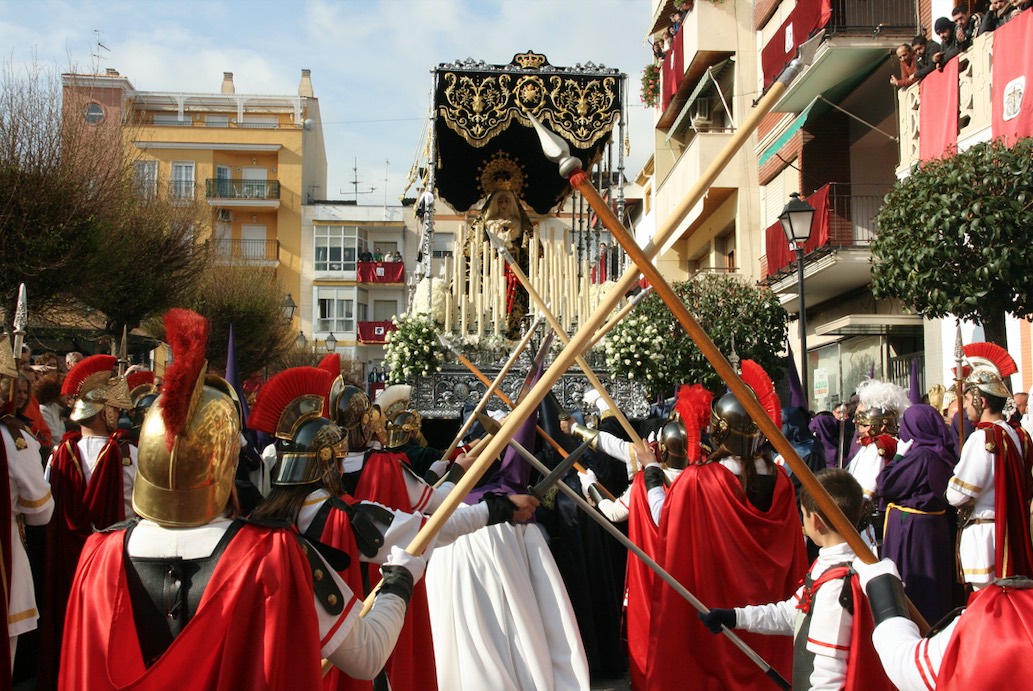 ROMPERÉ
LAS 

LANZAS
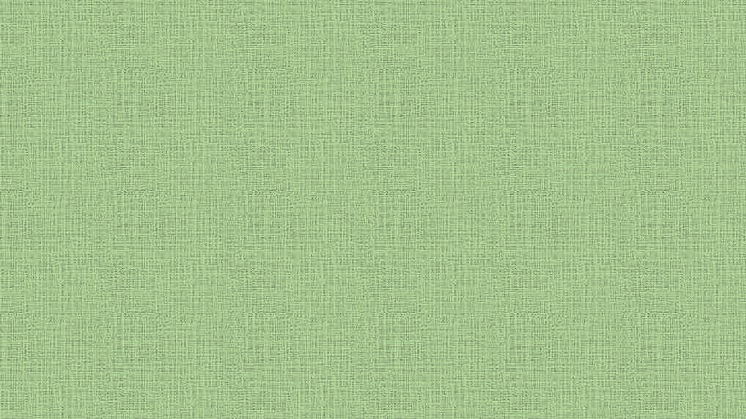 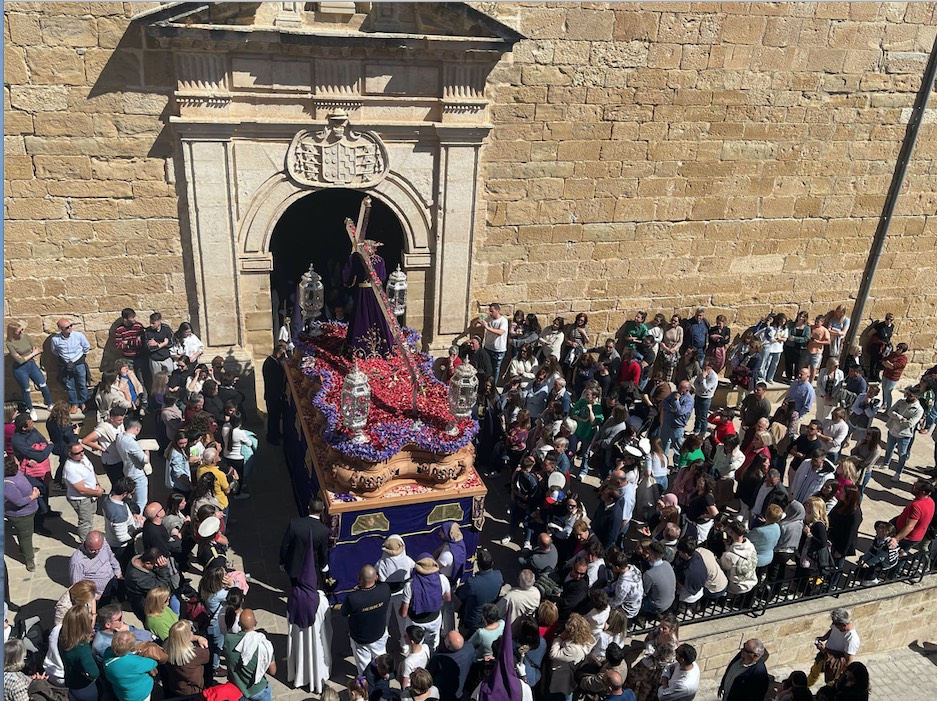 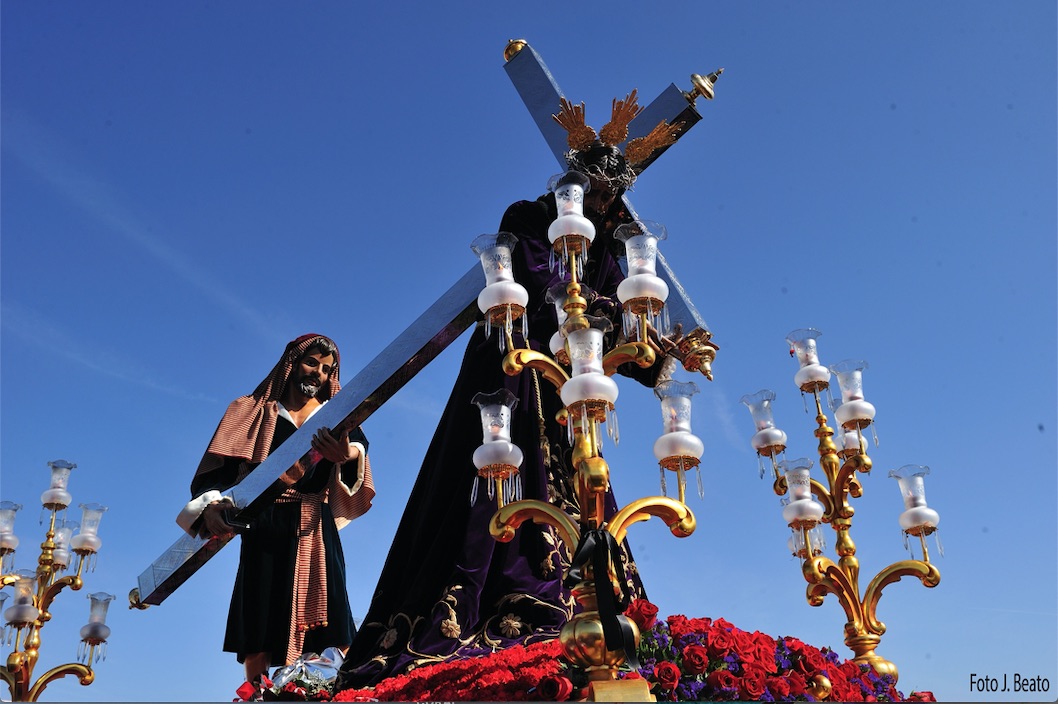 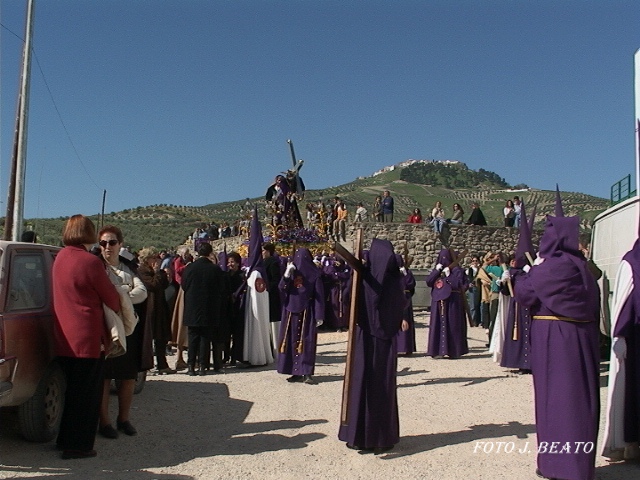 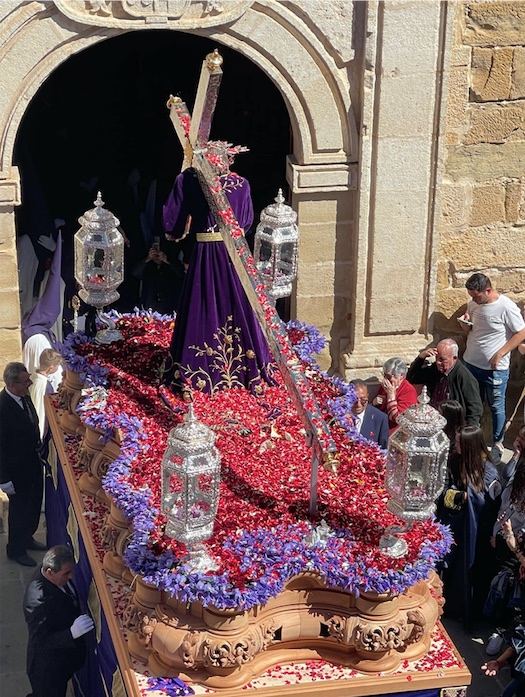 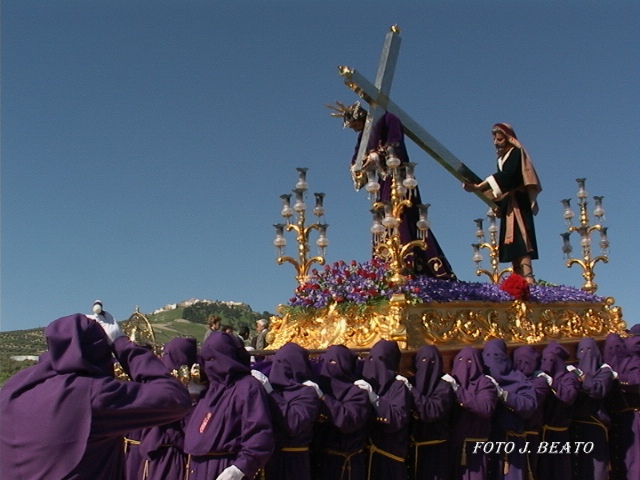 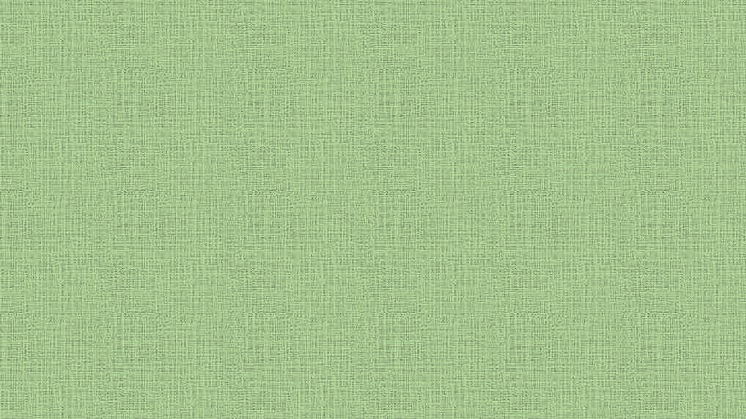 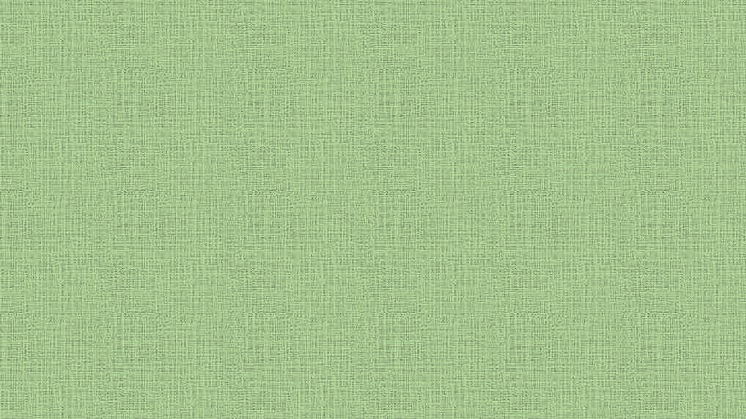 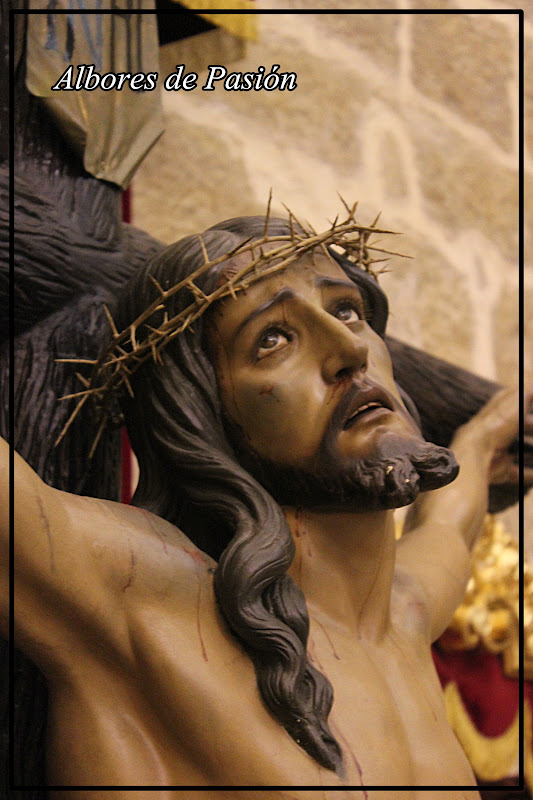 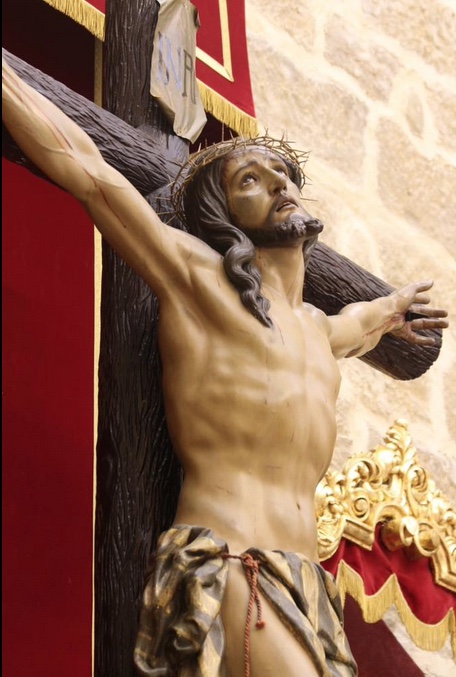 HERMANDAD:  EXPIRACIÓN 
Y 
AMARGURA

FUNDACIÓN : 
AÑO 1905
(Orígenes : 
Siglo XVII
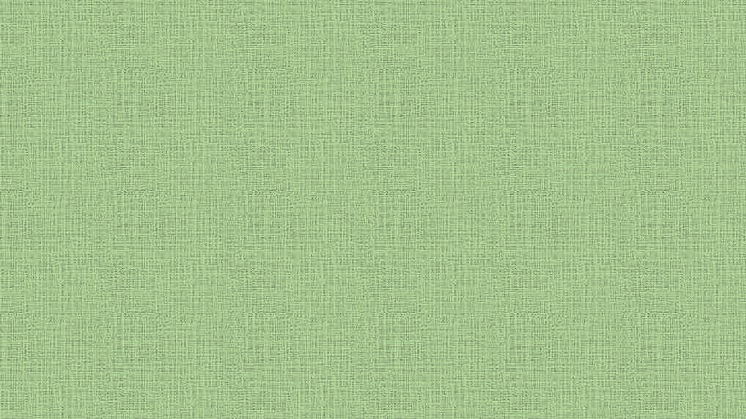 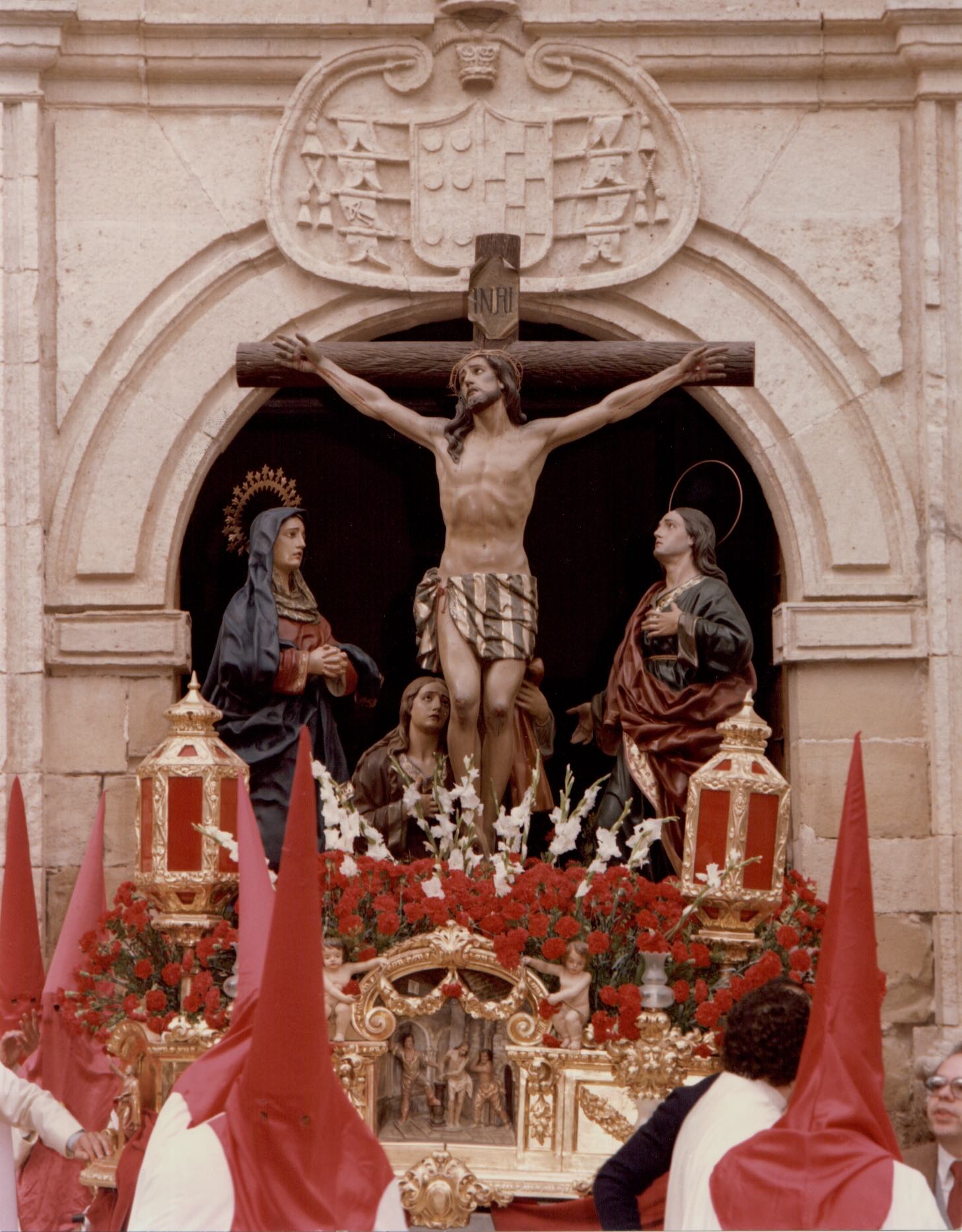 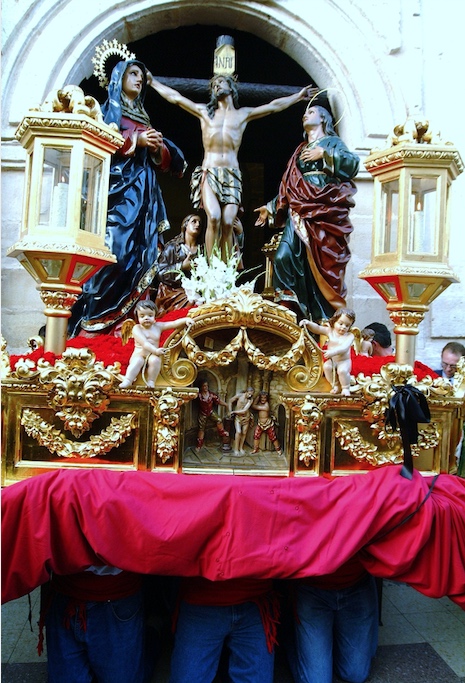 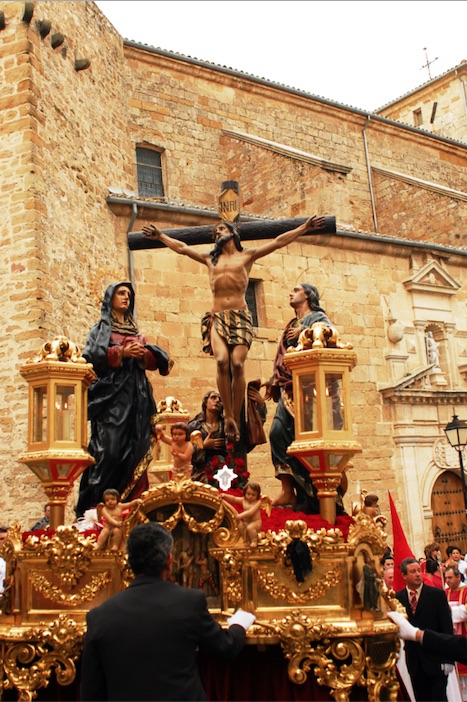 IMÁGENES
Calvario: 
D. Sánchez Mesa 
Virgen: 
Felipe Herreros 
(2009)

HÁBITO: 
Túnica hueso, 
capa blanca
capirote y fajín rojo

ESTACIÓN: 
Viernes Santo 
17,30 h
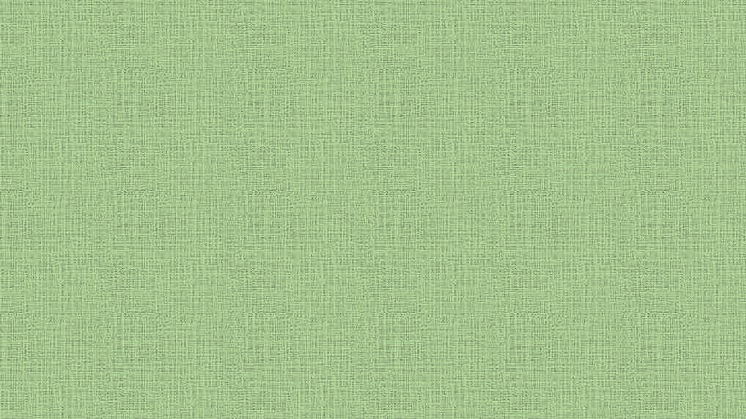 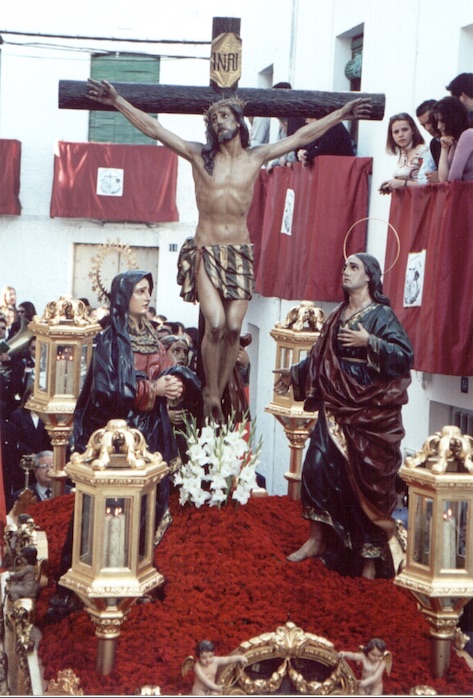 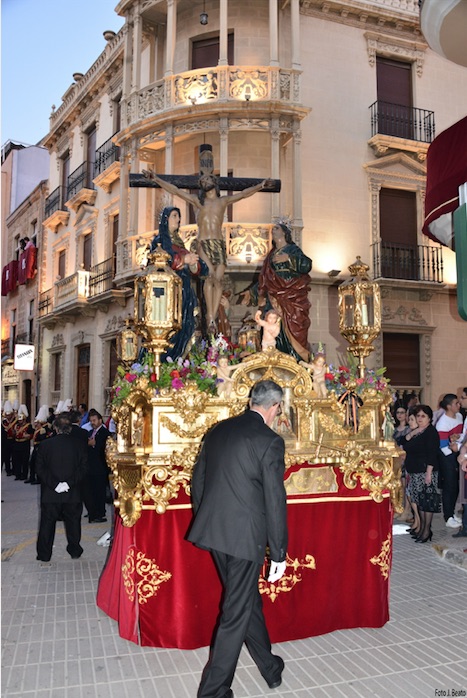 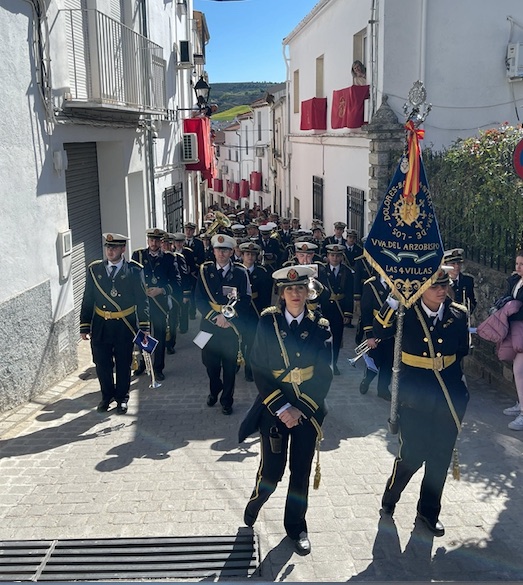 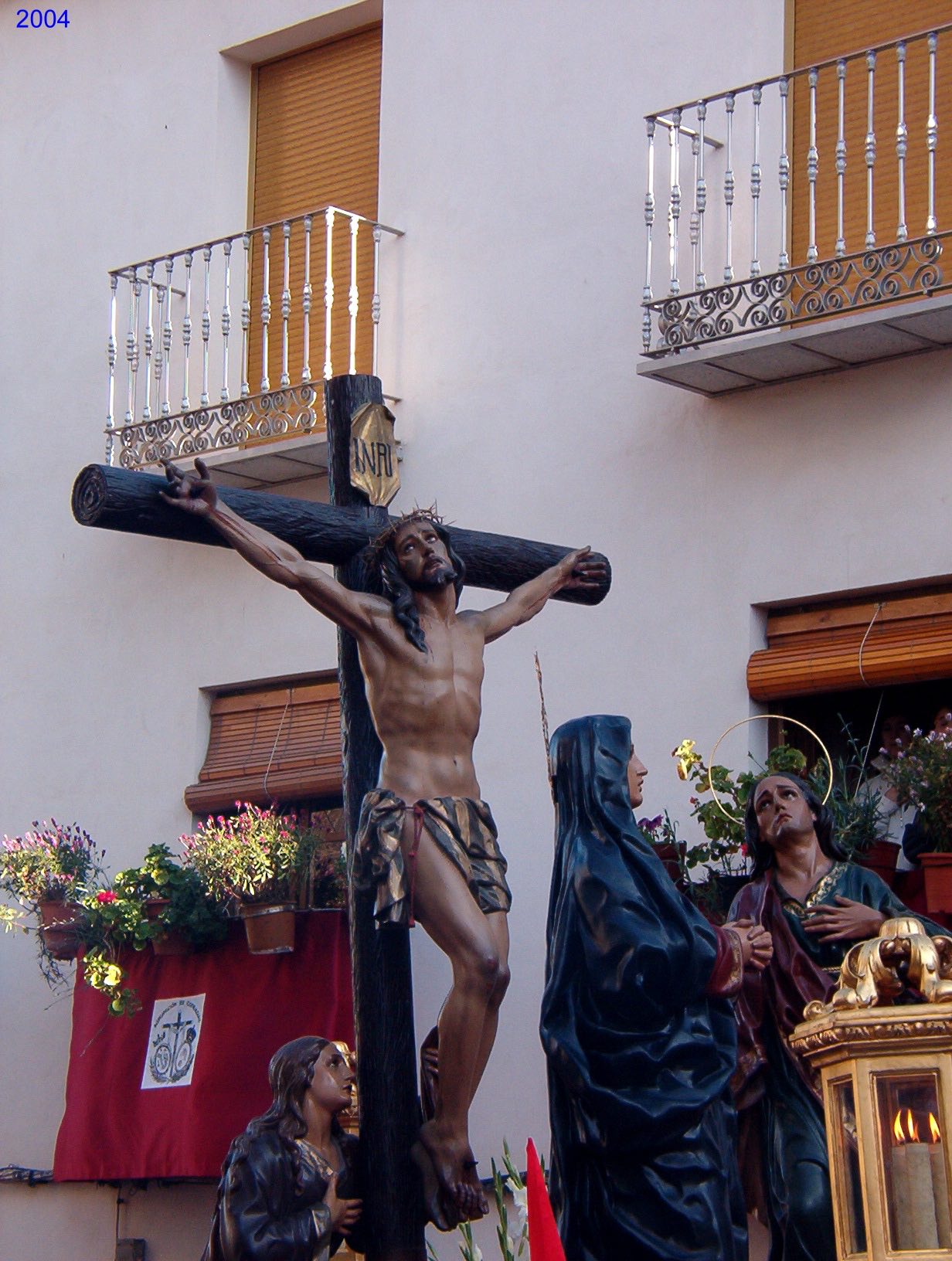 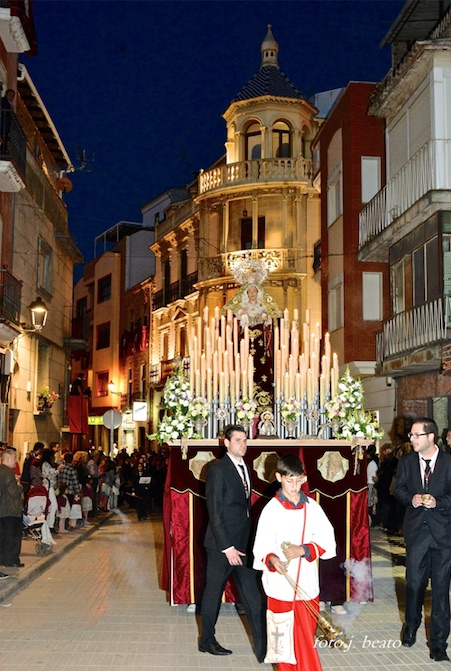 TU 

CRUZ
NOS 

SALVA
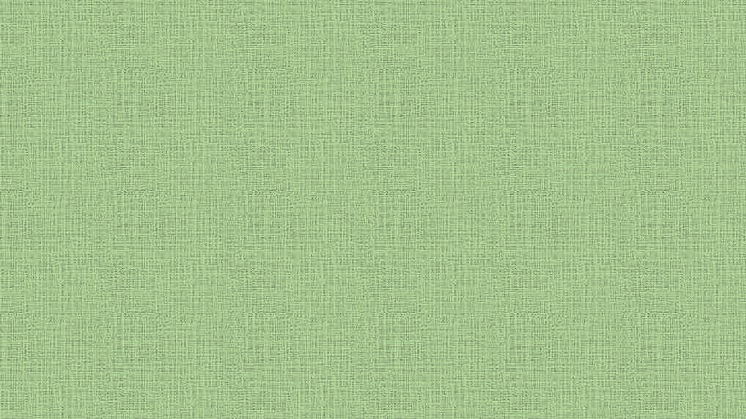 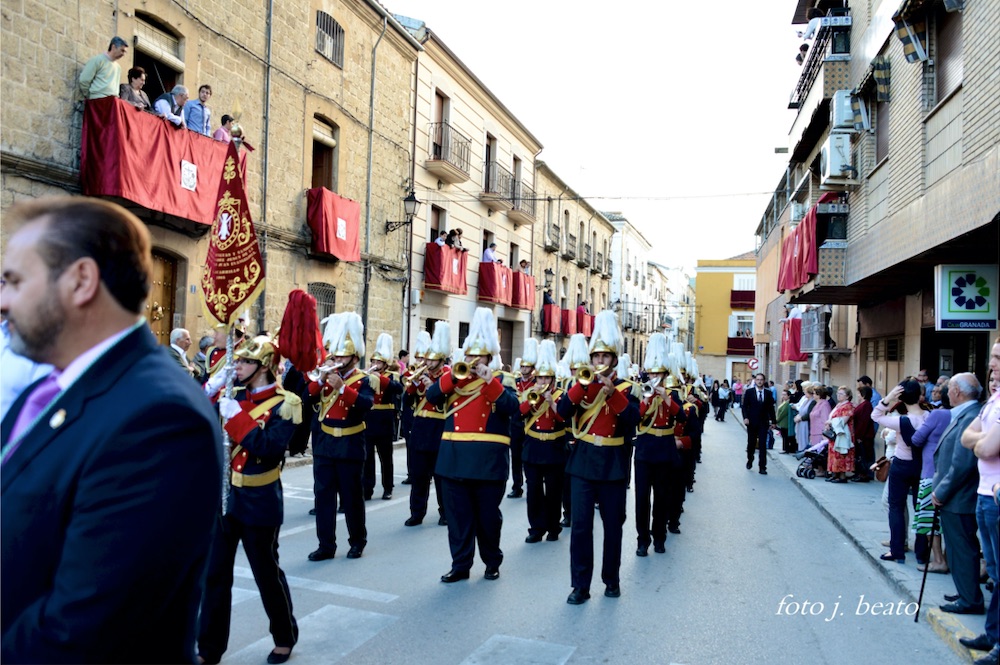 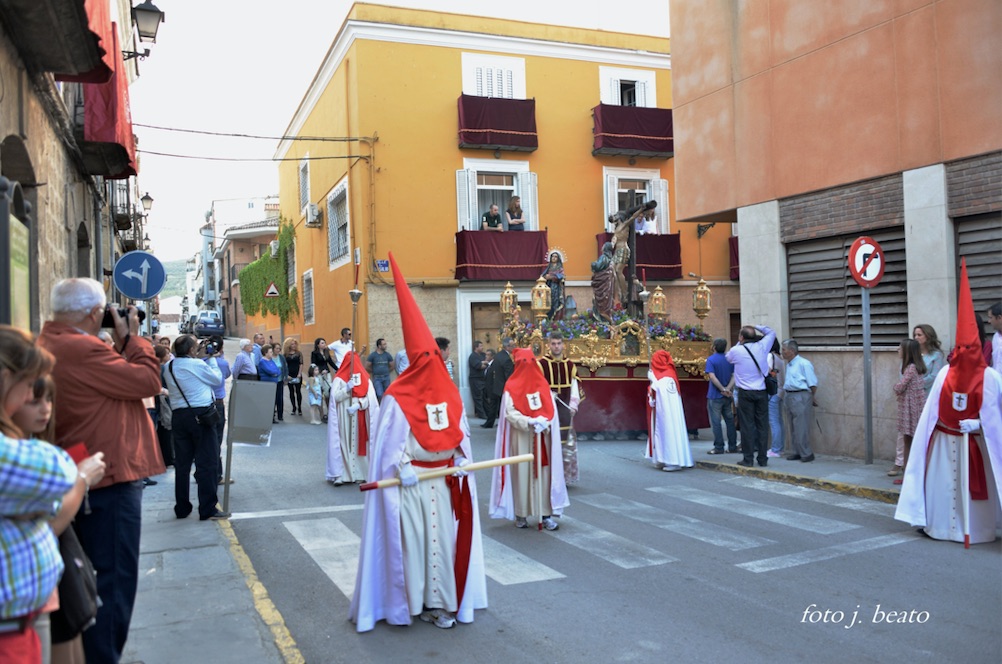 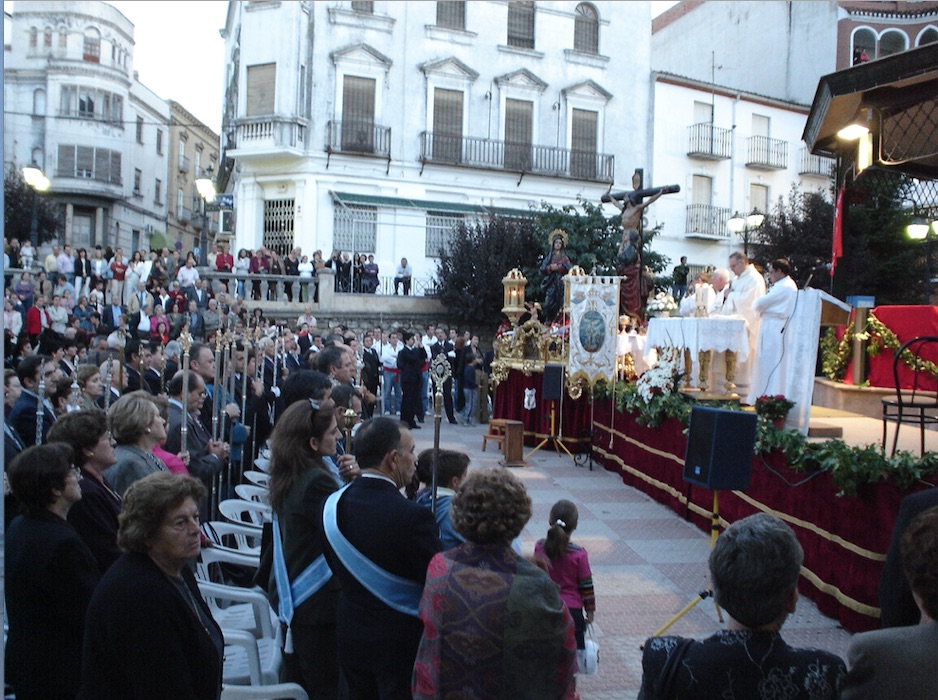 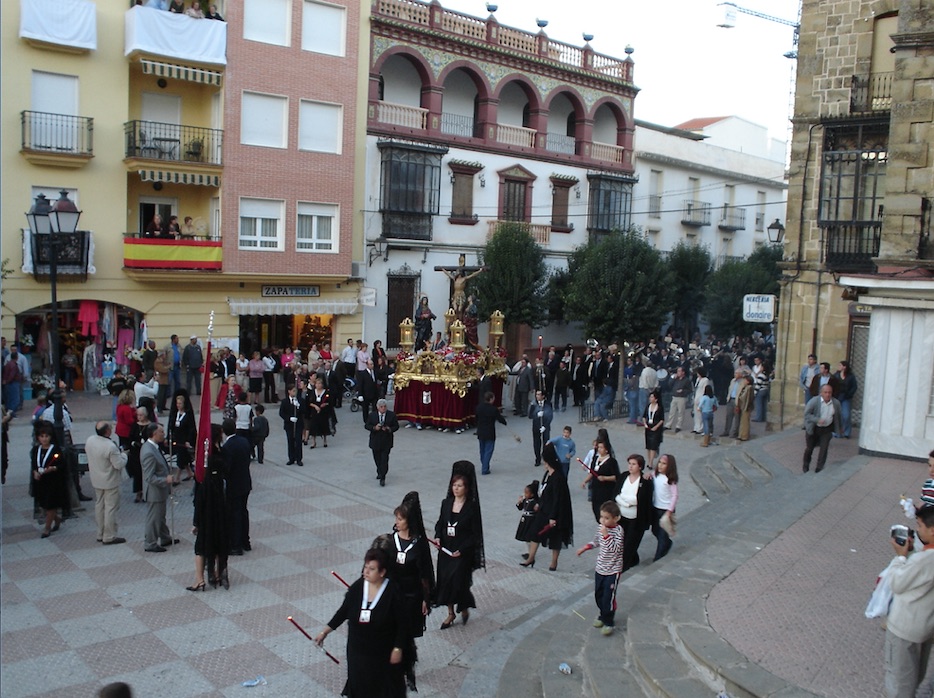 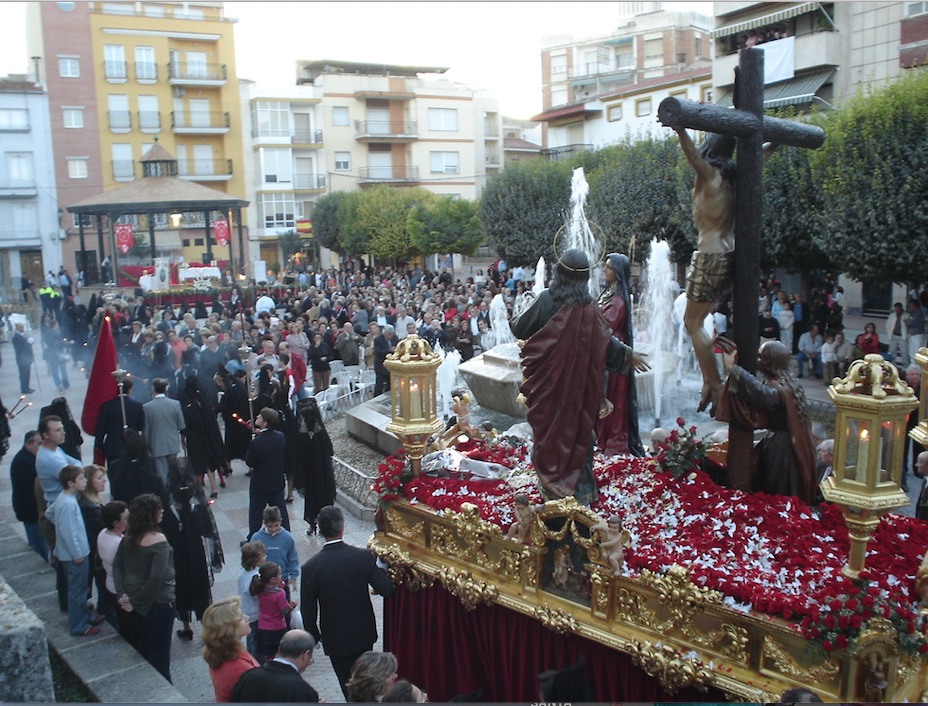 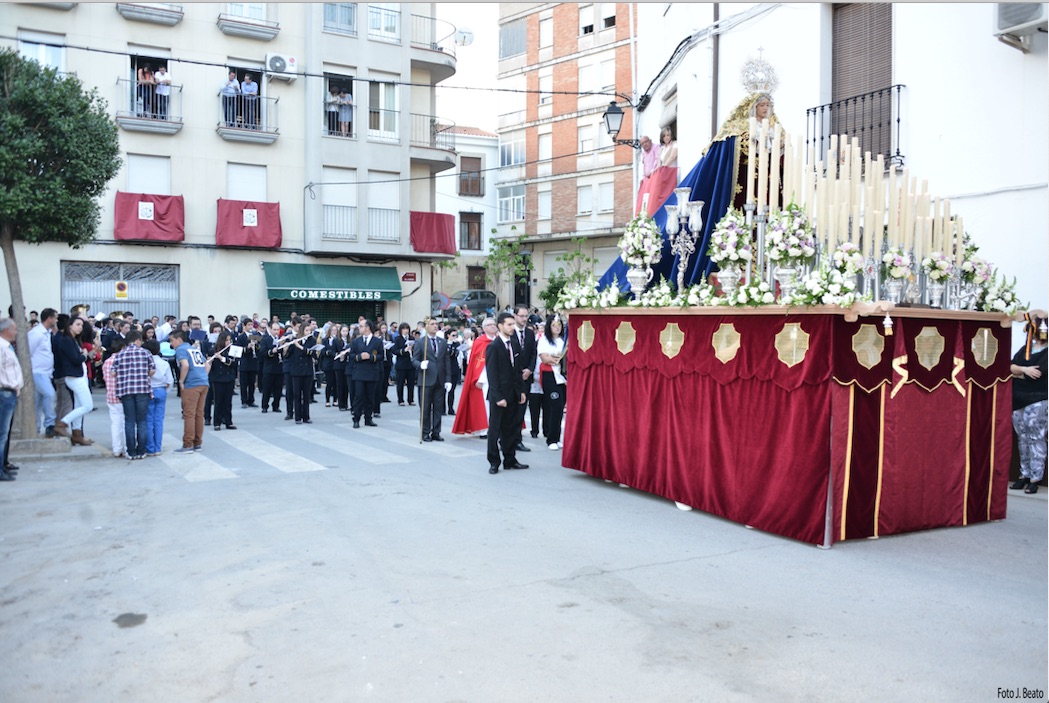 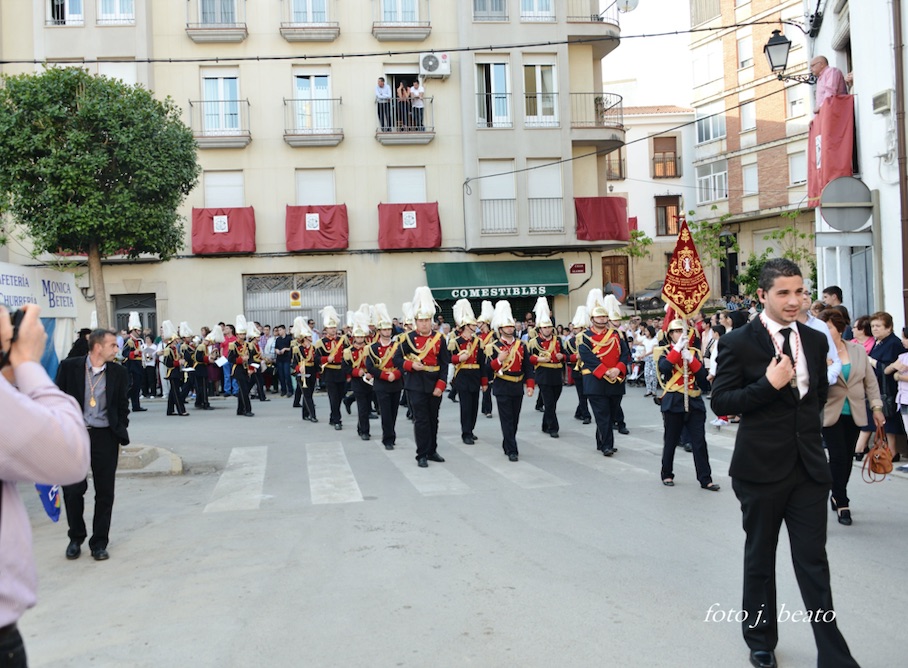 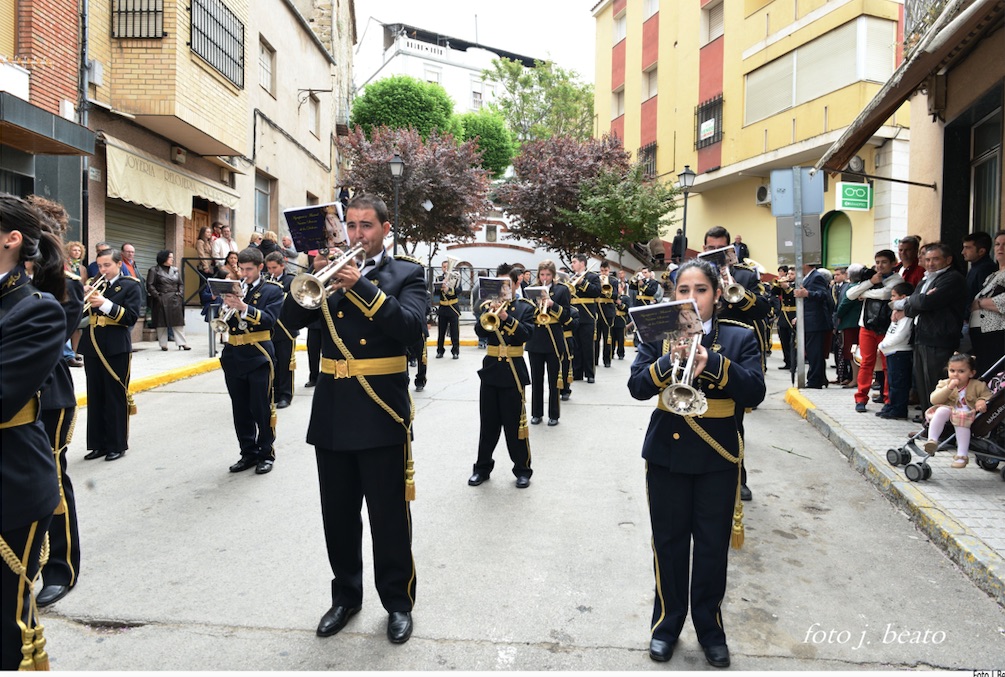 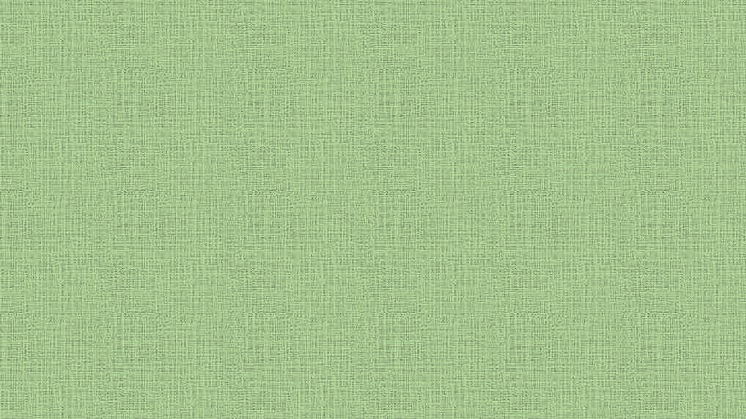 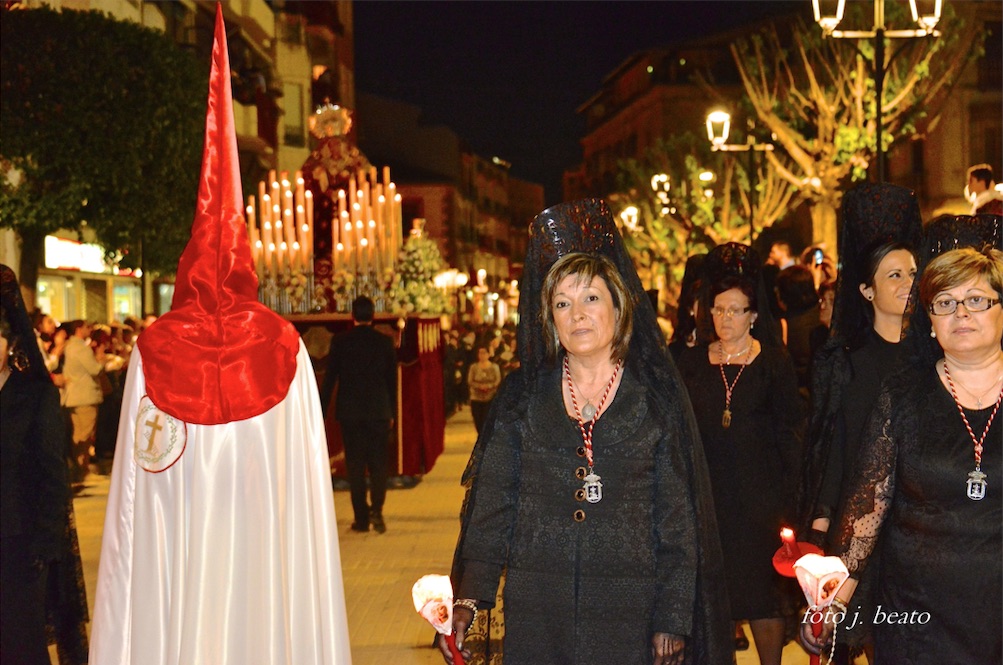 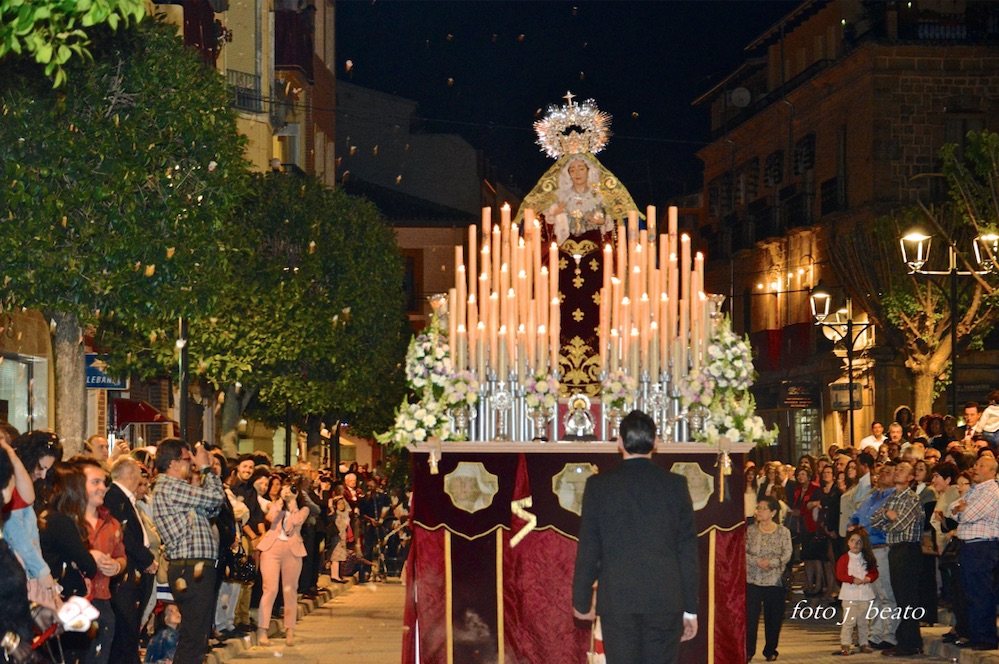 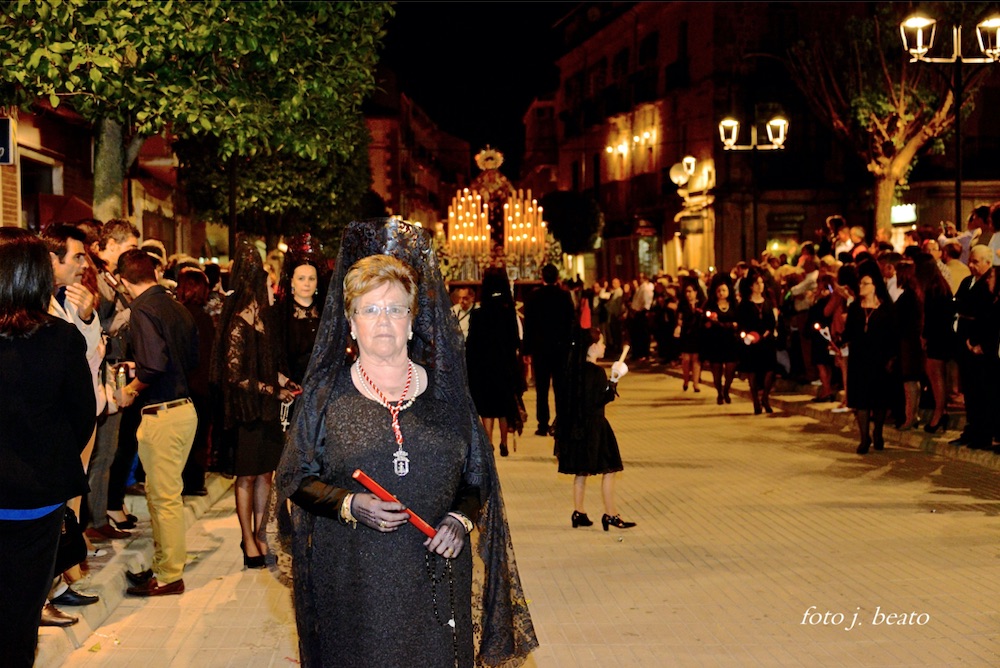 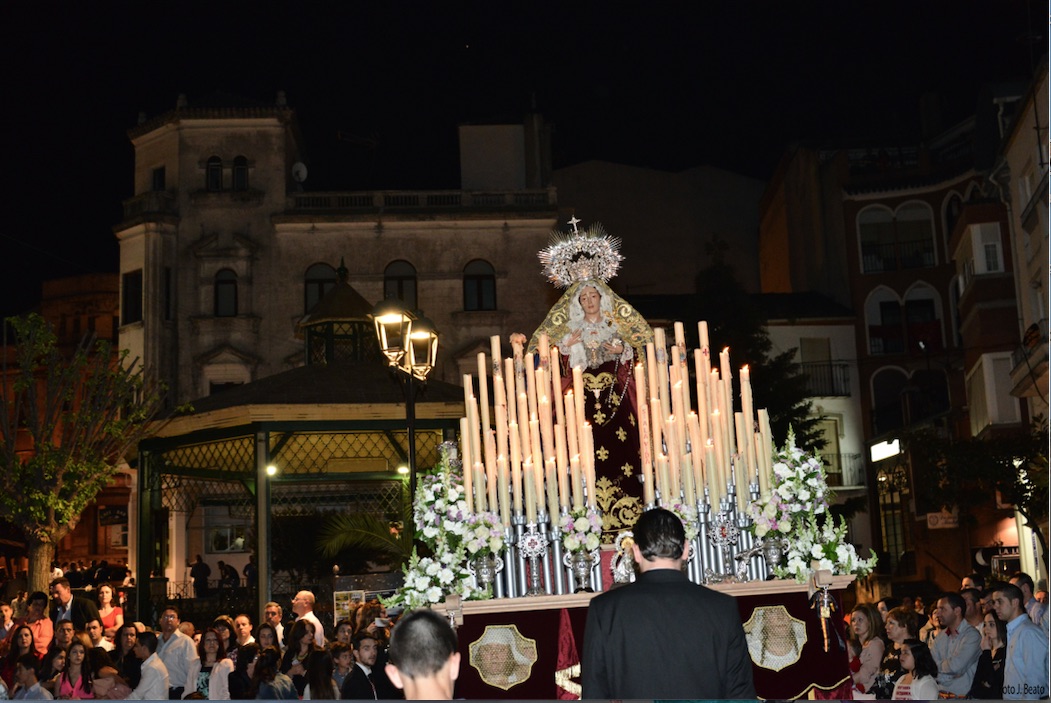 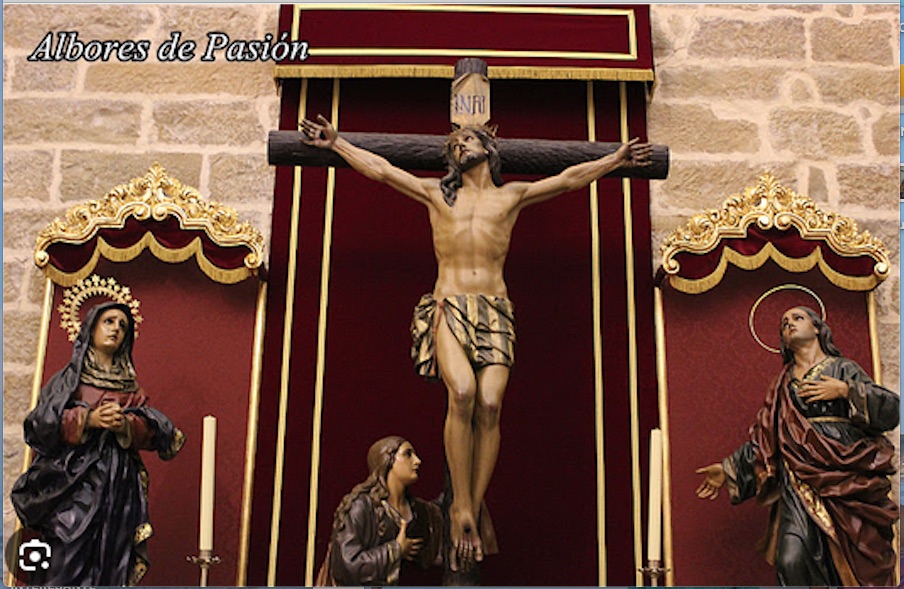 JUNTO  

A 

LA 

CRUZ
L
A 

MA
D
R
E
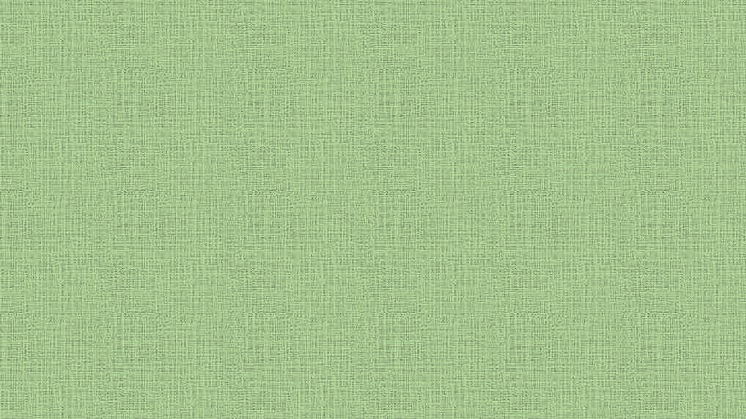 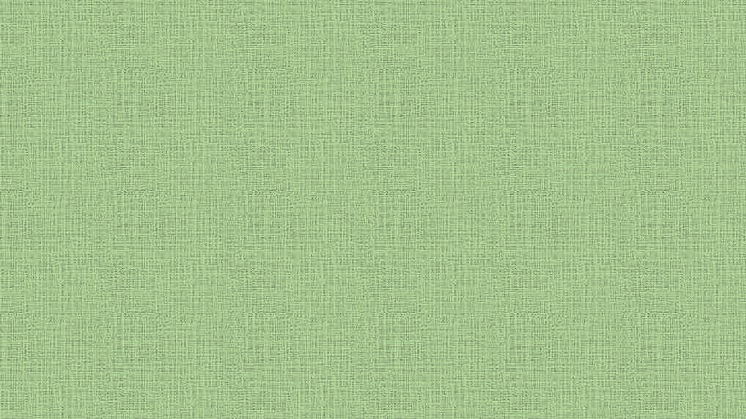 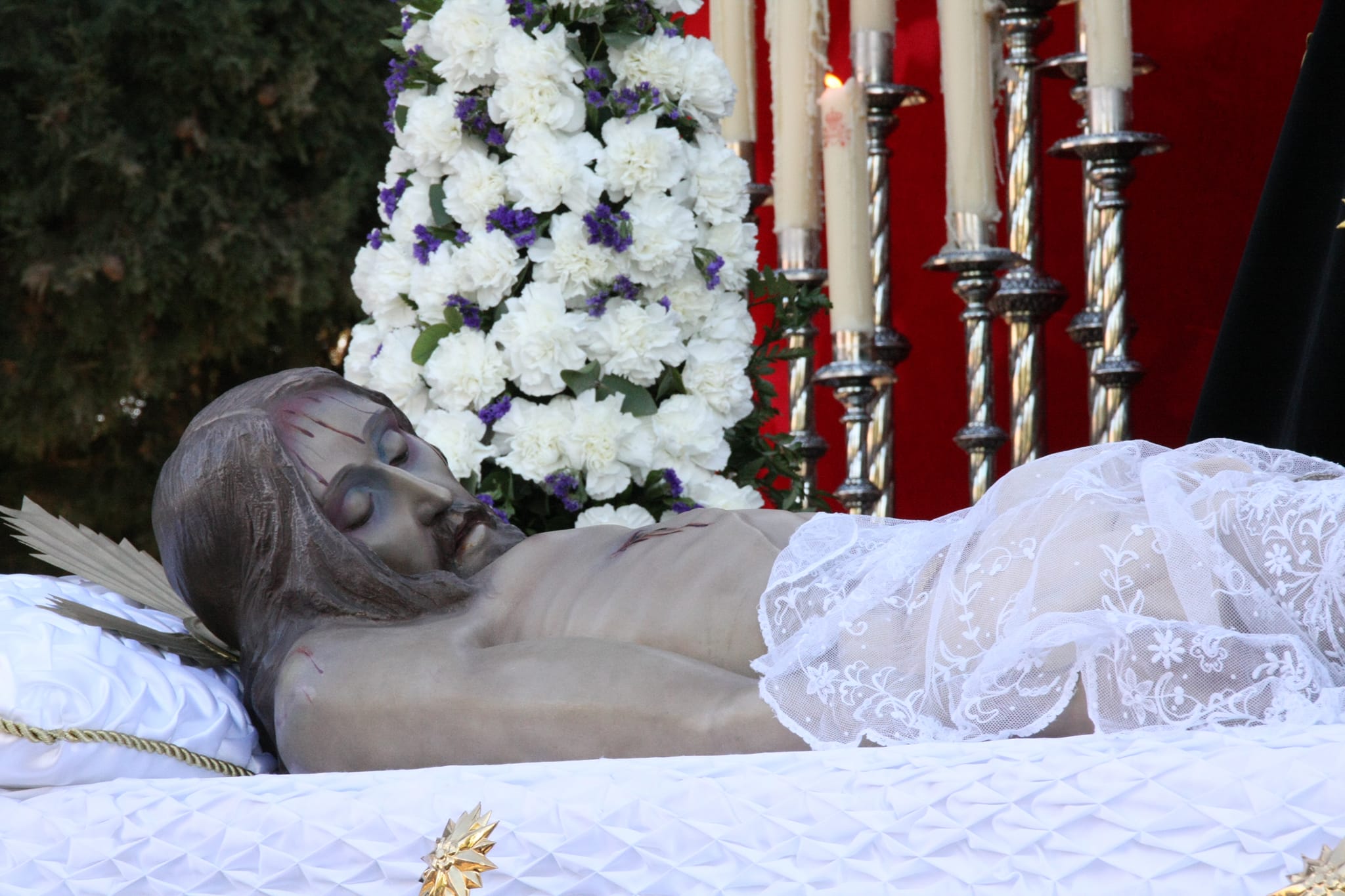 HERMANDAD: 
 SANTO 
ENTIERRO

FUNDACIÓN: 
Año 1622
IMAGEN: 
Cristo de Olot.
TRONO: 
Plata y cristal. Quintana.(1940.Zaragoza)
HABITO: 
Túnica y capirote negro. Detalles y encajes blancos.
ESTACIÓN. 
Viernes Santo: 22 h
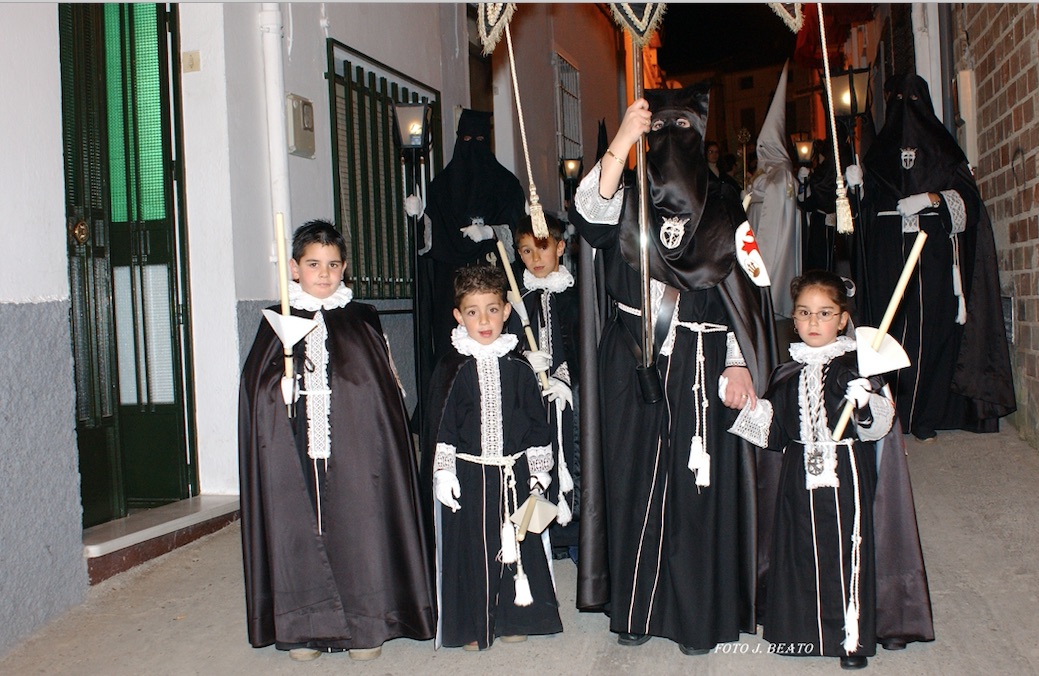 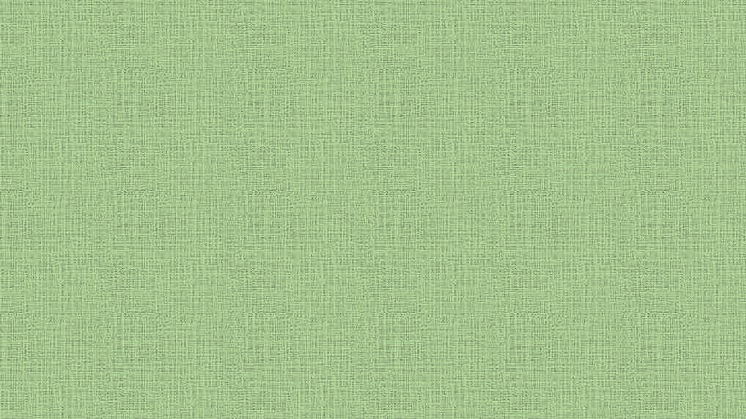 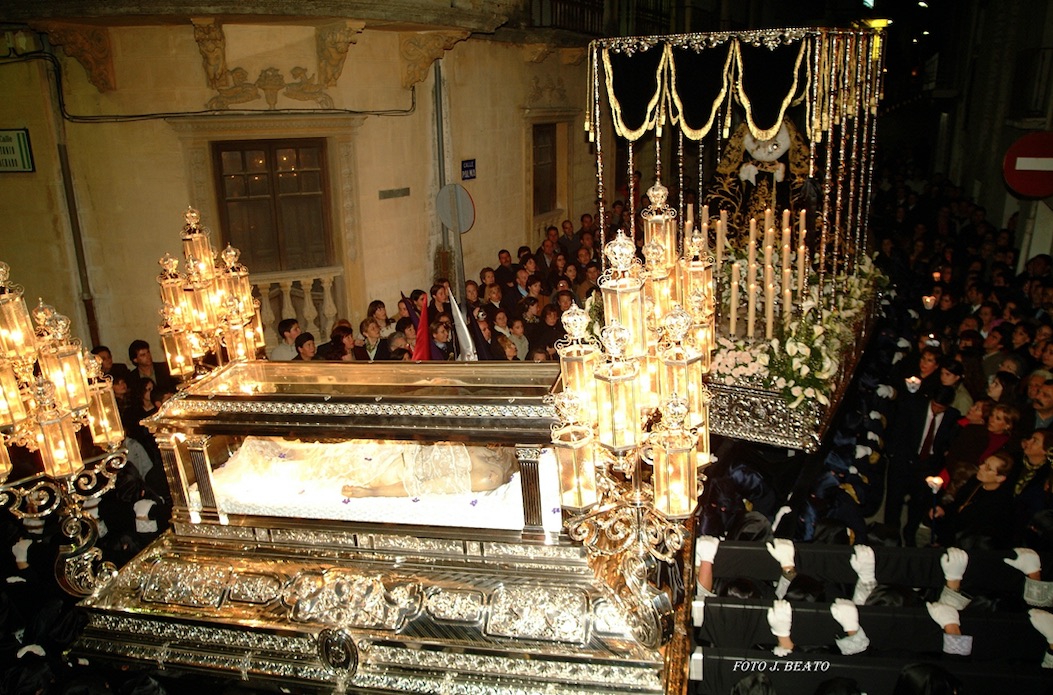 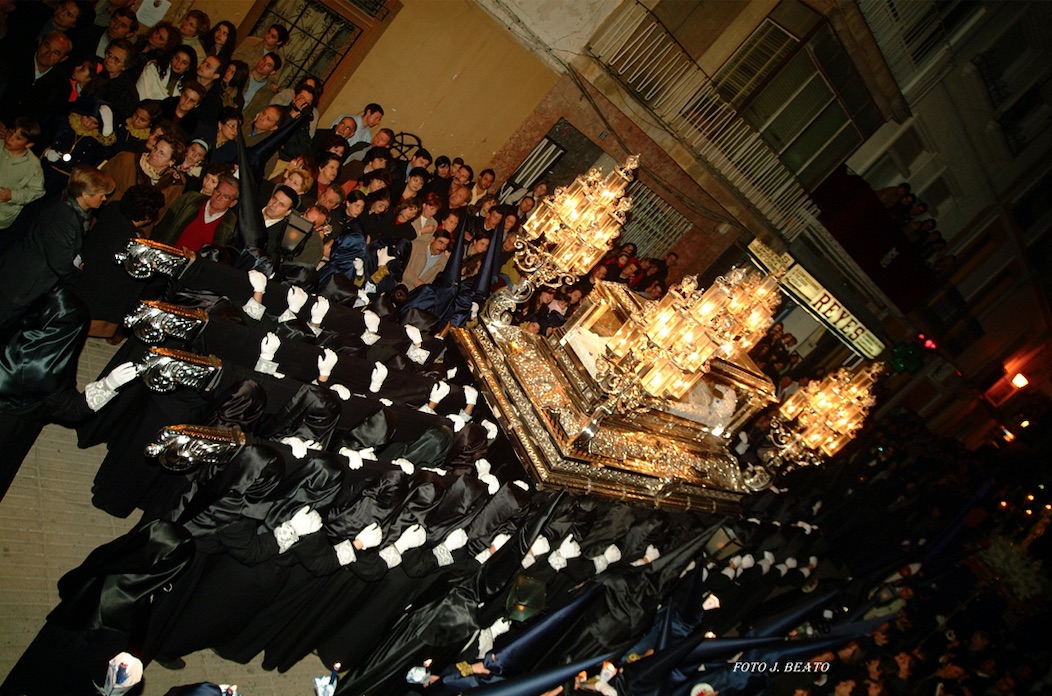 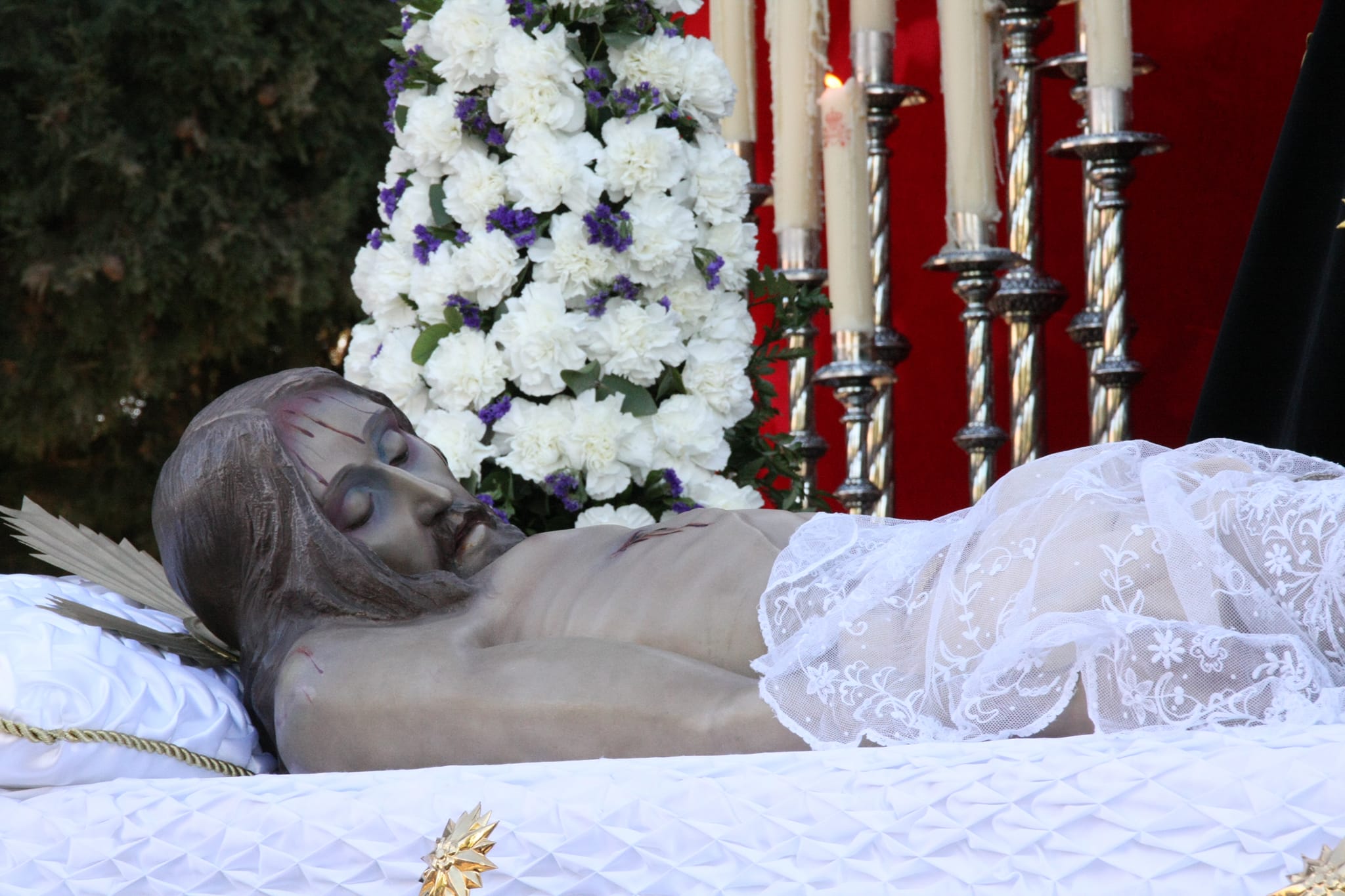 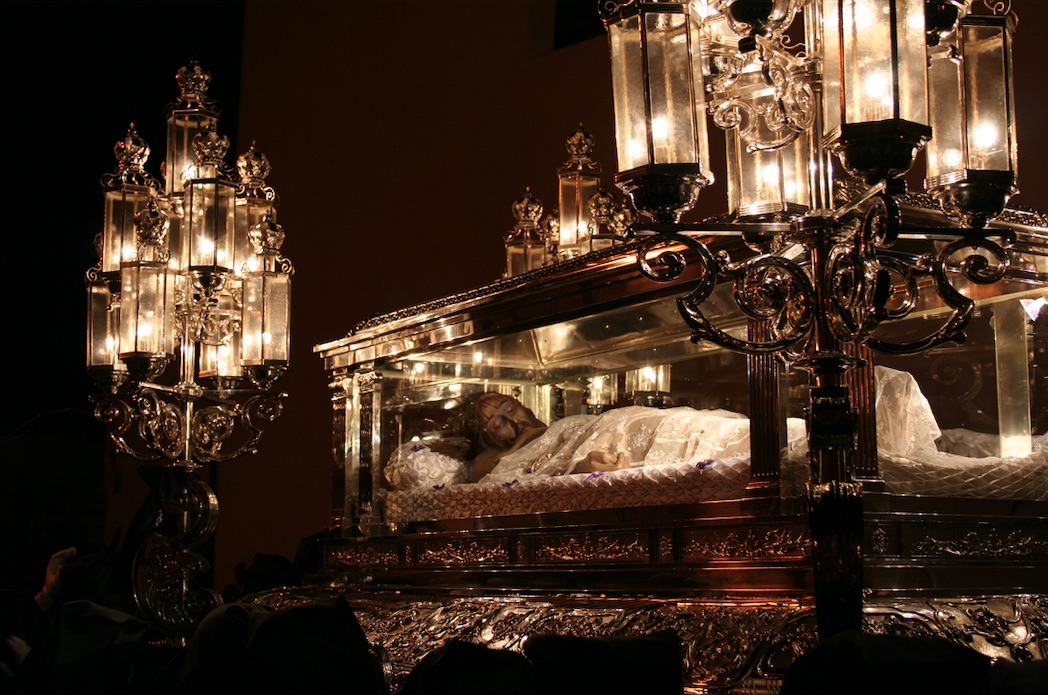 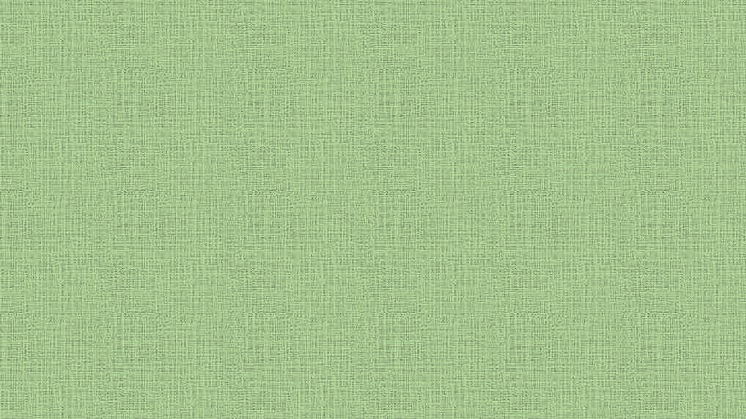 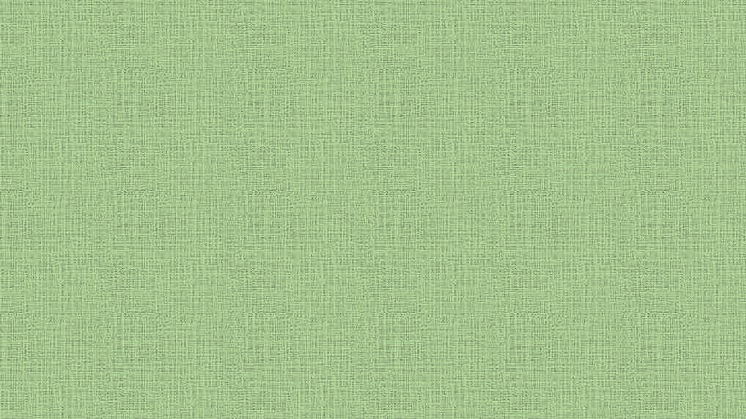 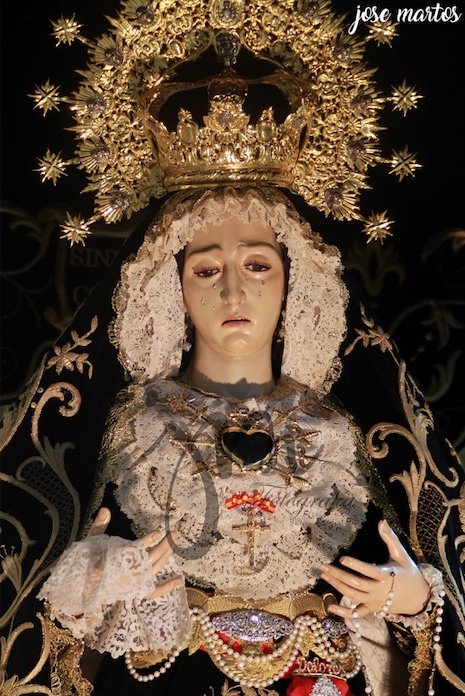 HERMANDAD: 
NUESTRA 
SEÑORA 
DE LOS 
DOLORES


FUNDACIÓN: 
Año 1623
Estatutos 1993
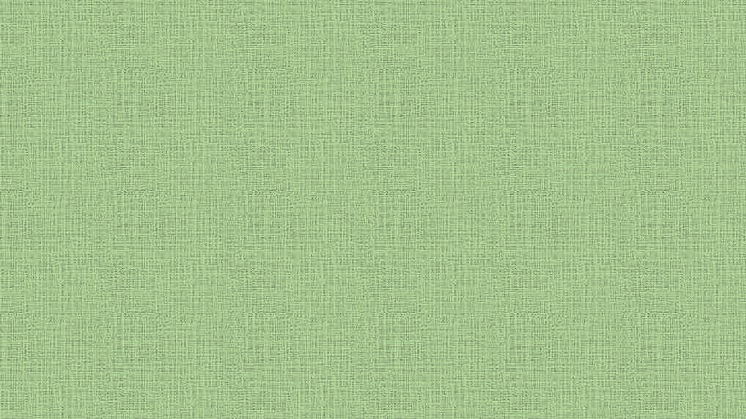 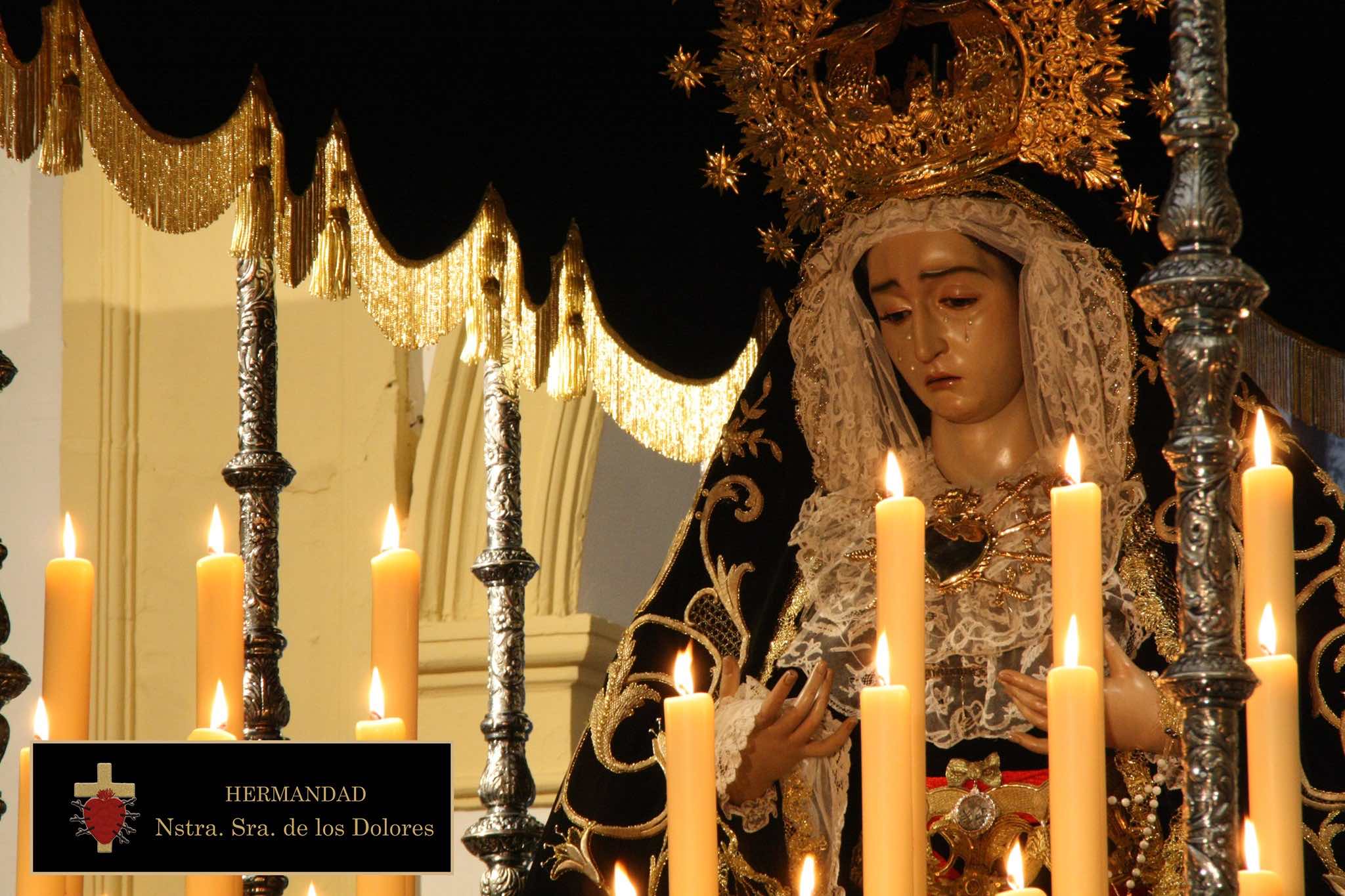 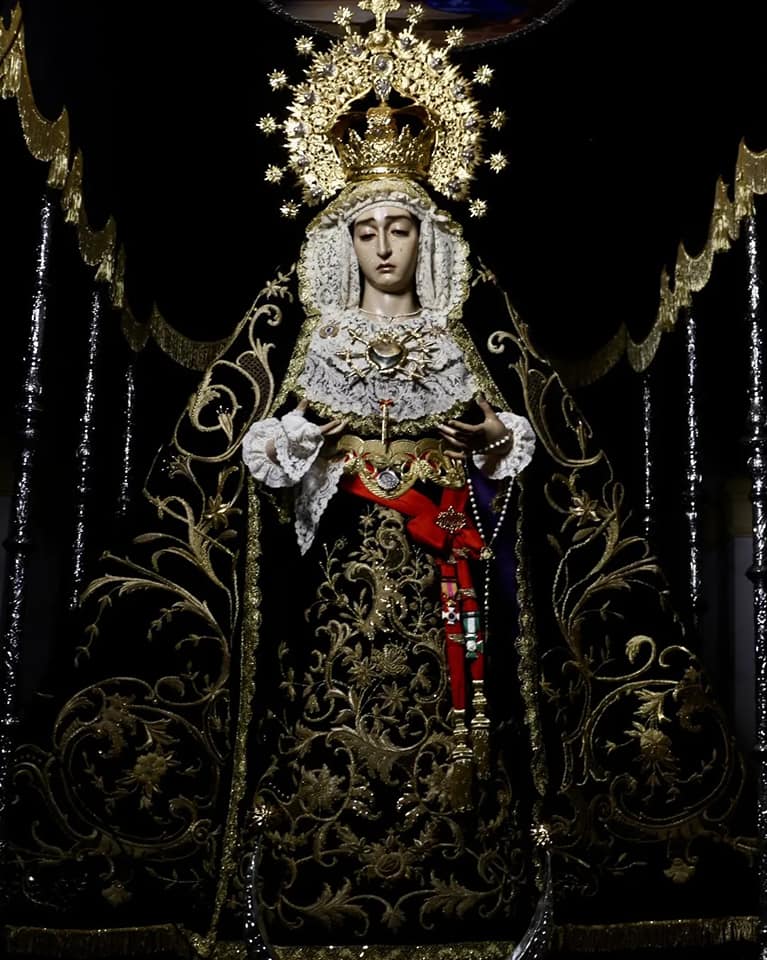 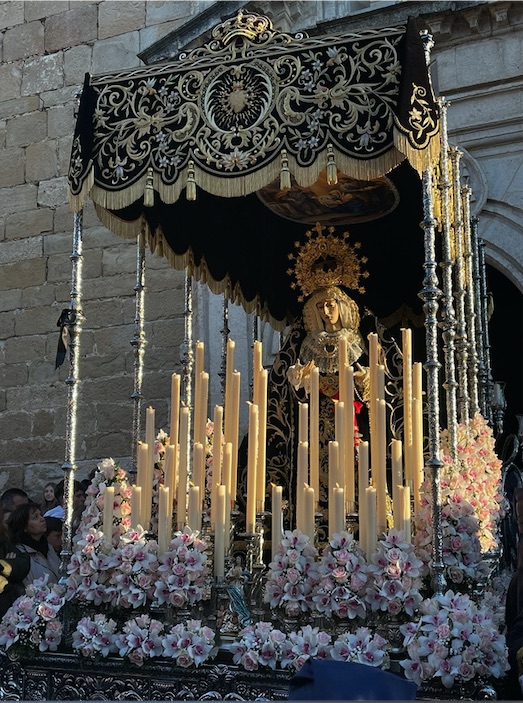 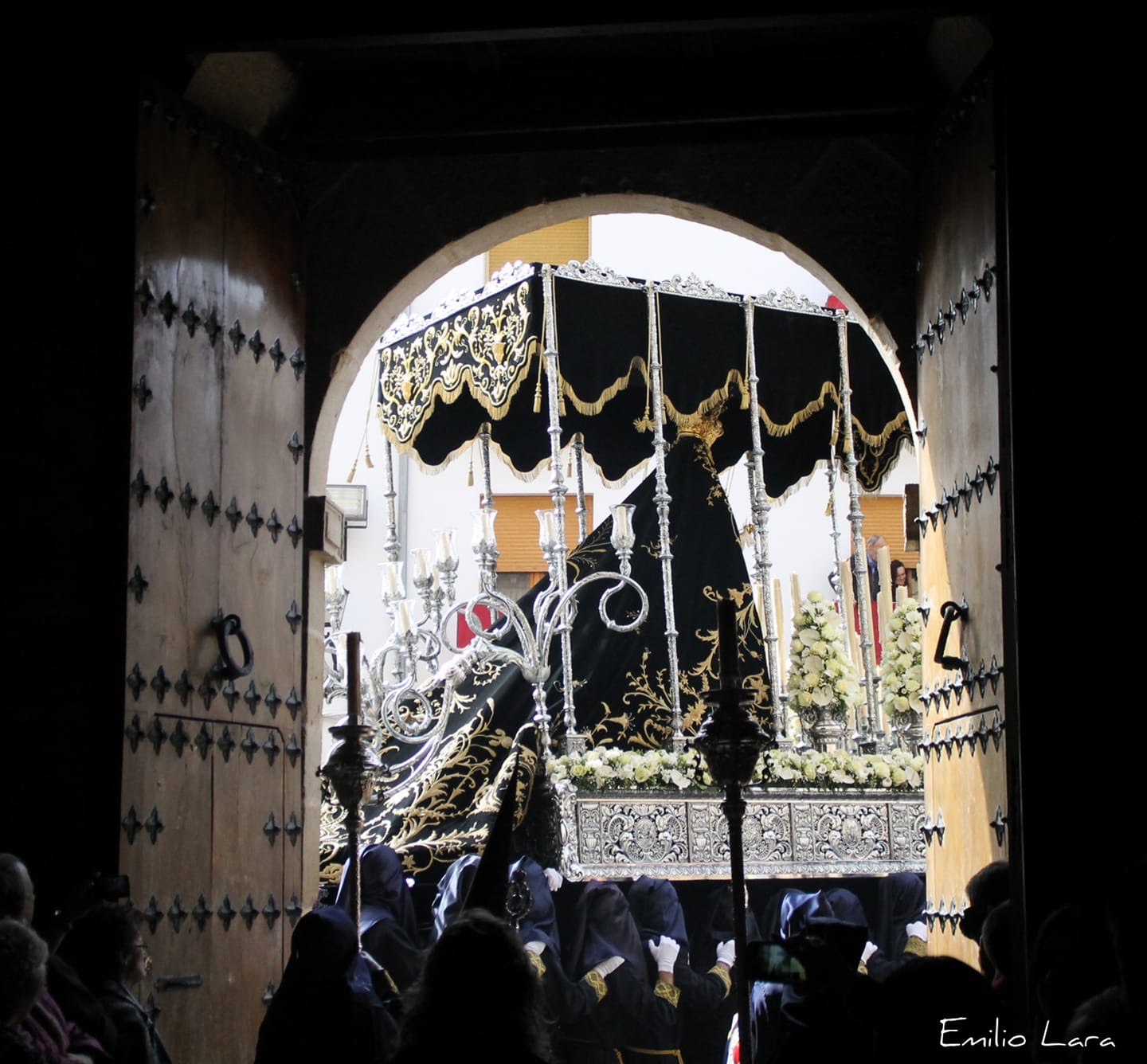 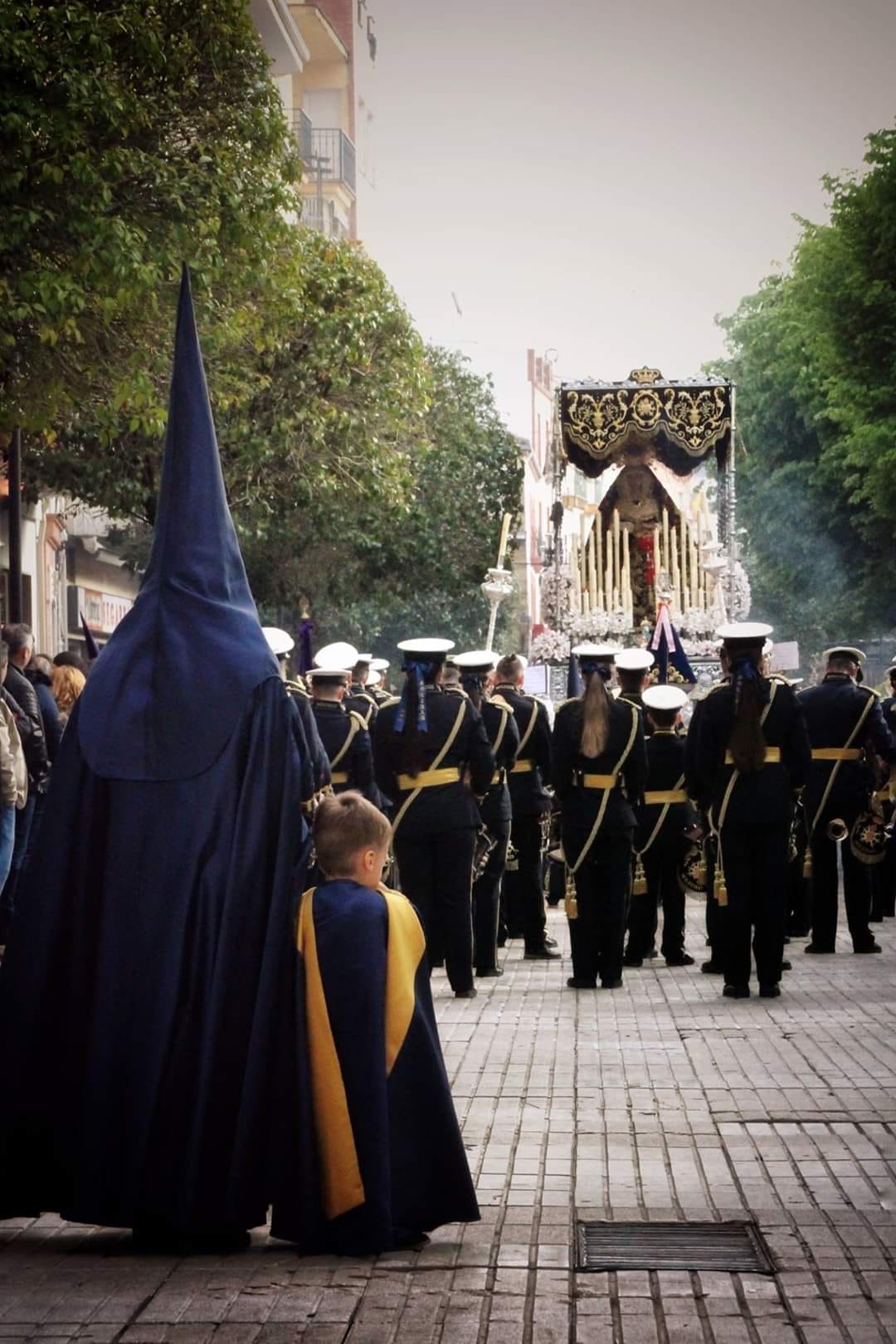 IMAGEN:
 Virgen: 
D. Sánchez Mesa  
(Año  1945)

HABITO: 
Túnica y capa 
de raso azul marino. 
Encaje dorado.

ESTACIÓN PROPIA: 
Viernes Santo 
22,30 h
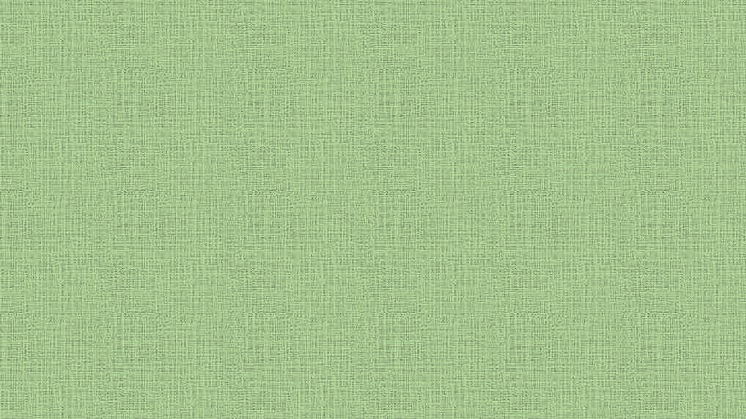 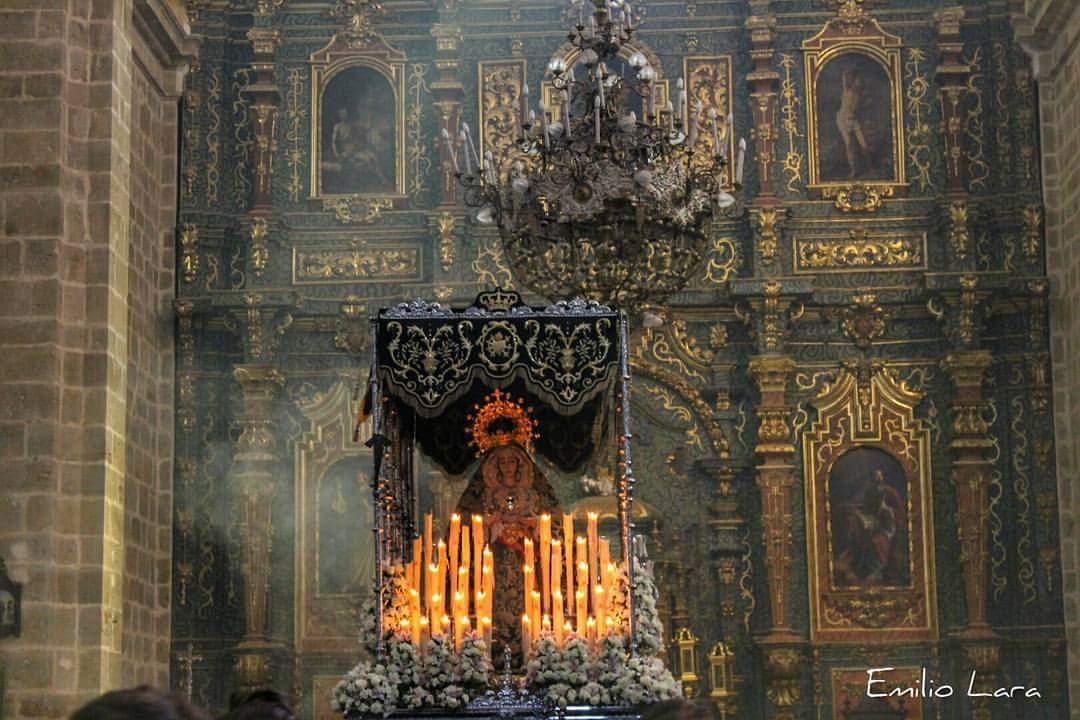 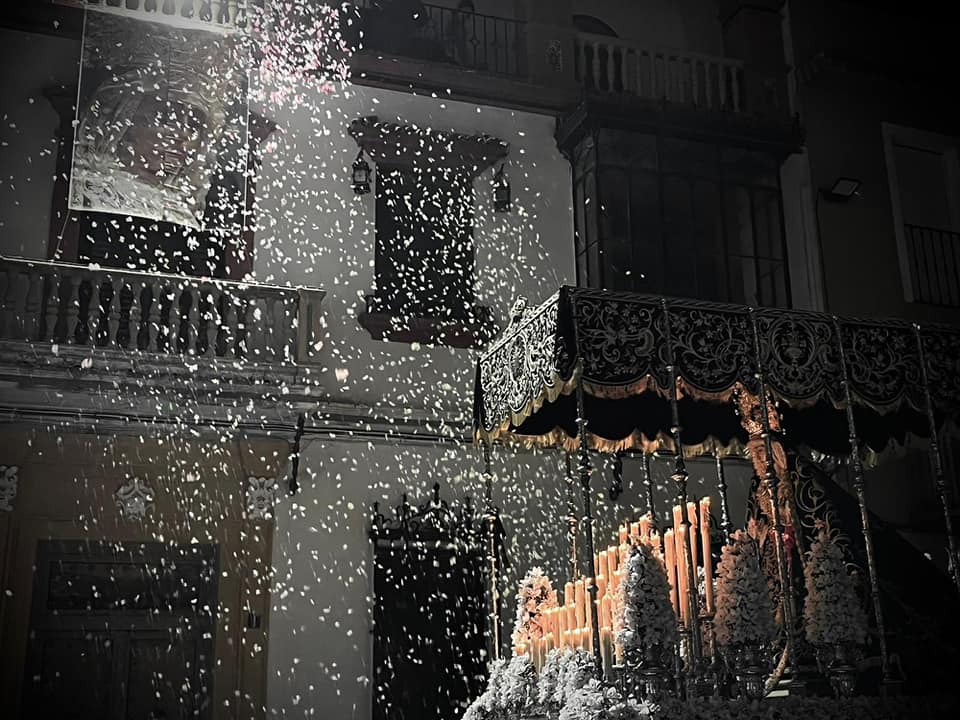 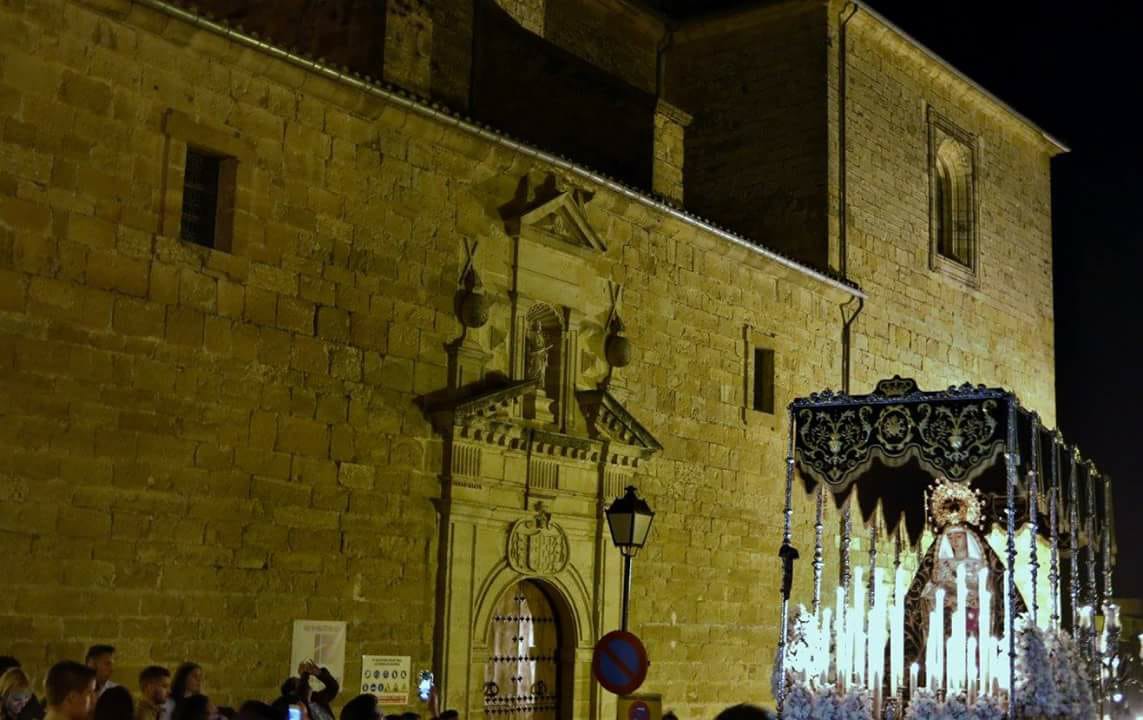 Soledad
=
Silencio
de
Dios
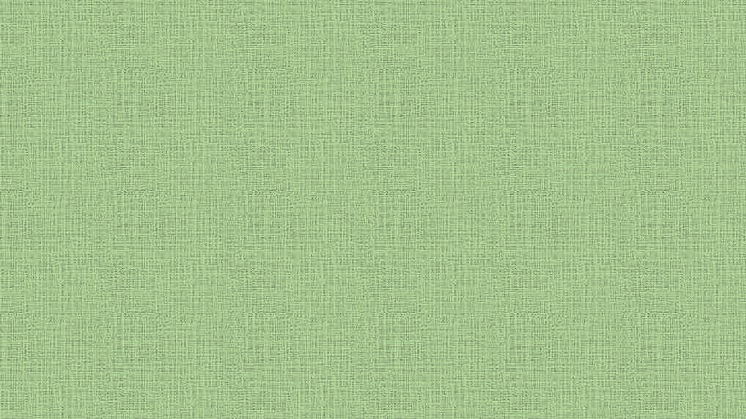 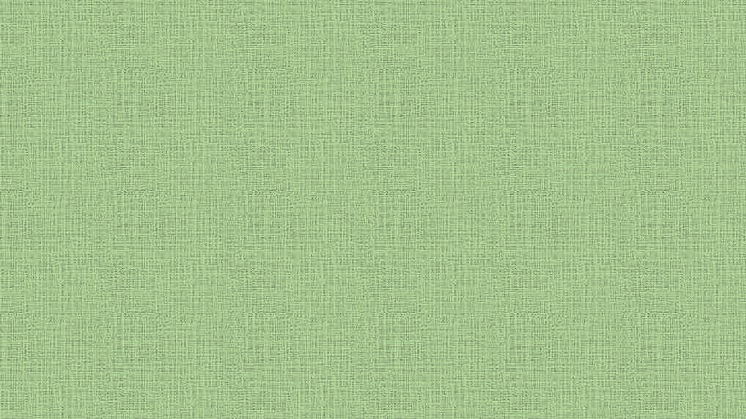 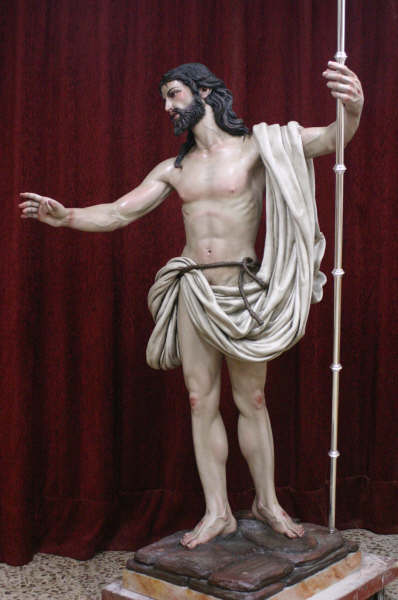 HERMANDAD:
EL 
RESUCITADO


FUNDACIÓN: 
Año 1992
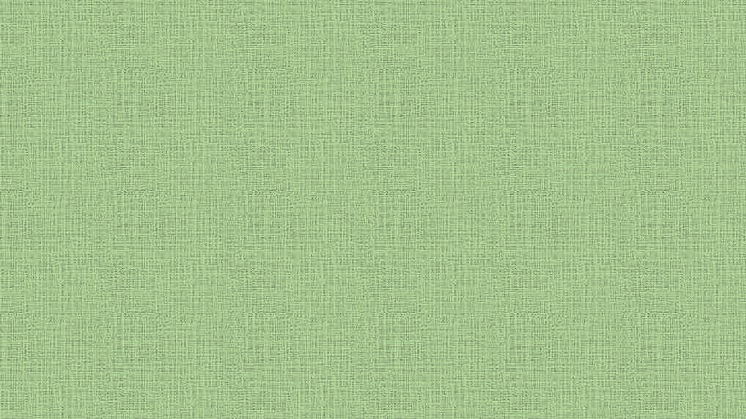 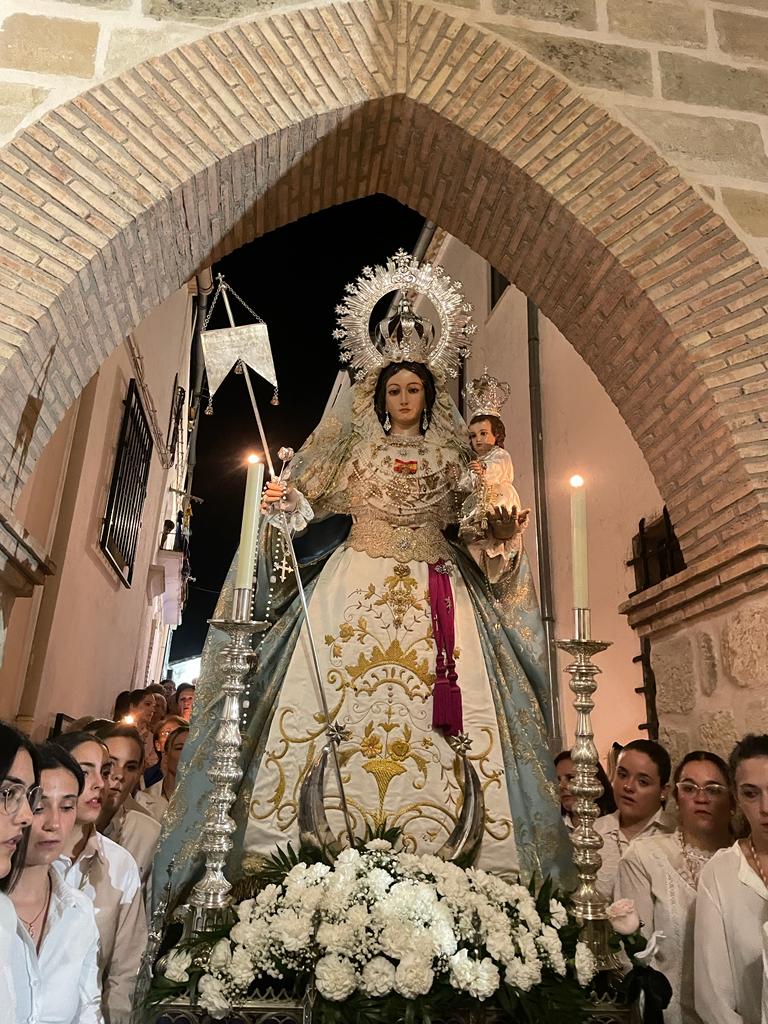 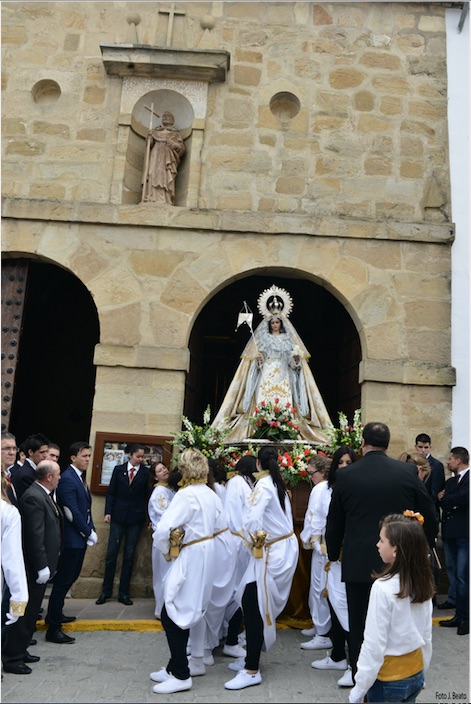 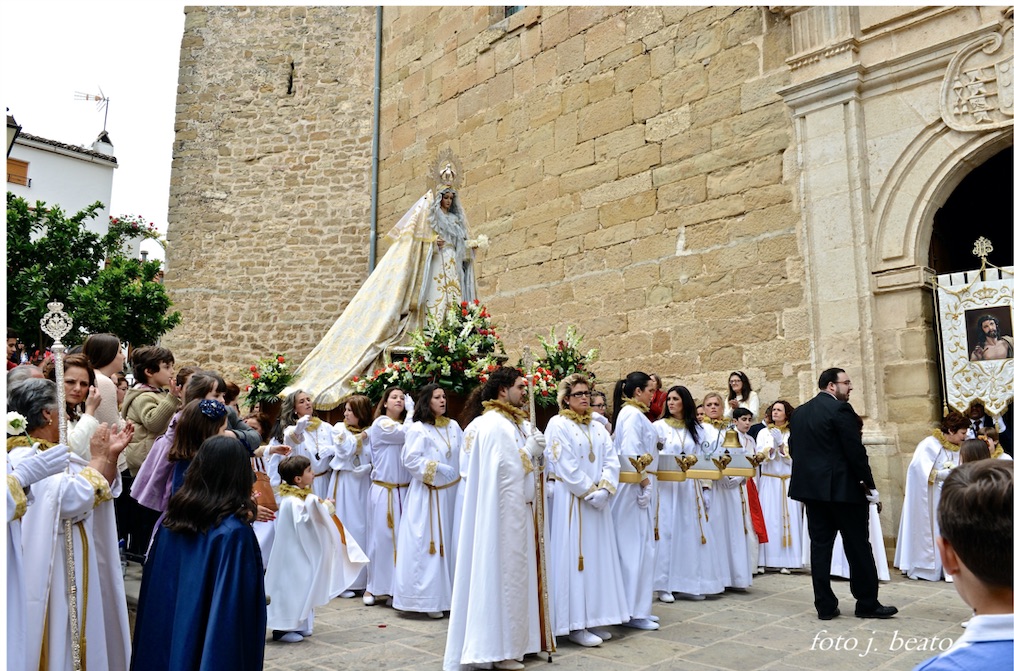 IMÁGENES: 
Señor Resucitado: J.A. Cabello María Stma del Rosario. 
D. Sánchez Mesa (1943) 

TRONOS: 
Cristo: De plata. 
Virgen: Madera y oro.

HÁBITOS: 
Túnica blanca, 
capa raso blanco.

ESTACIÓN: 
Domingo Resurrección 10 h
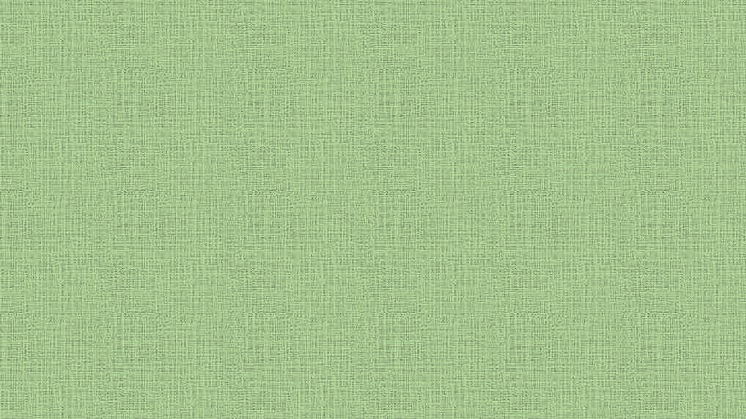 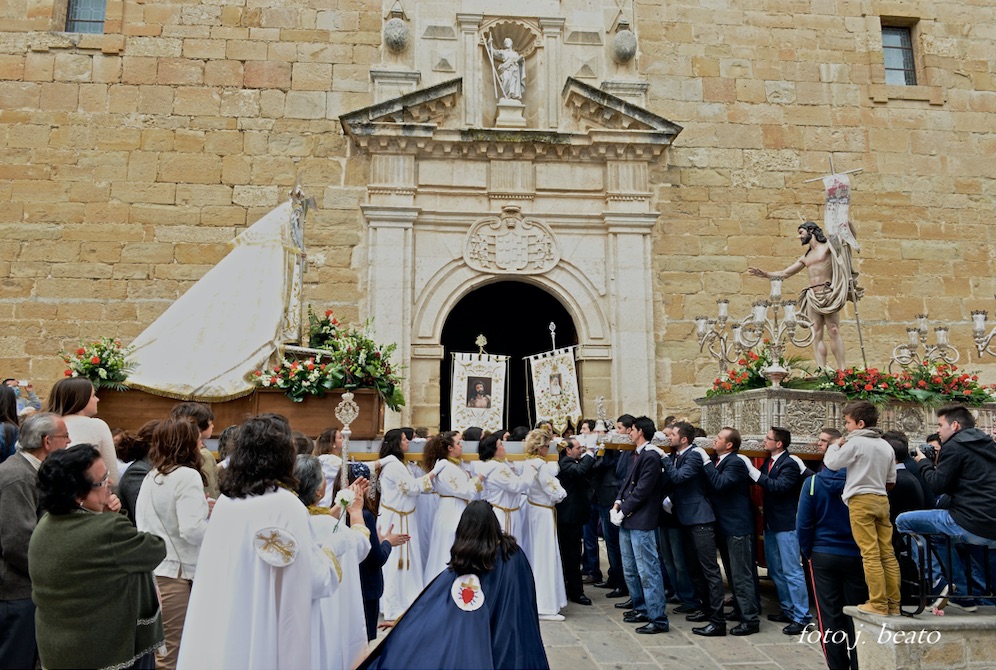 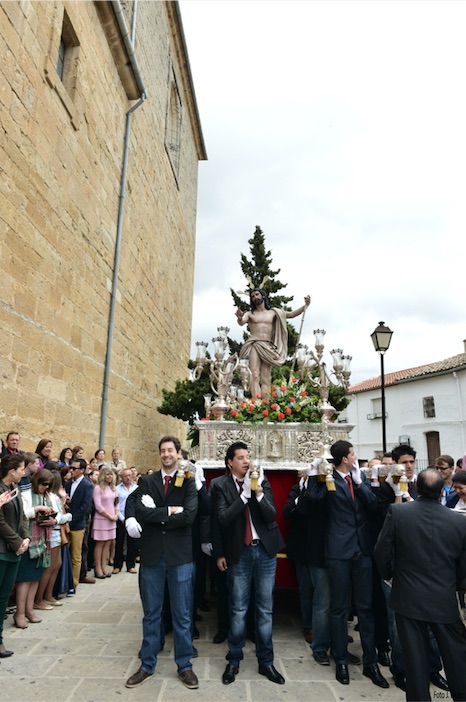 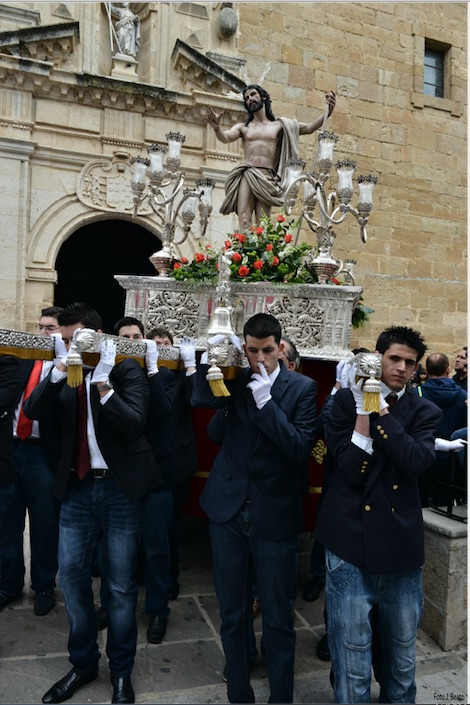 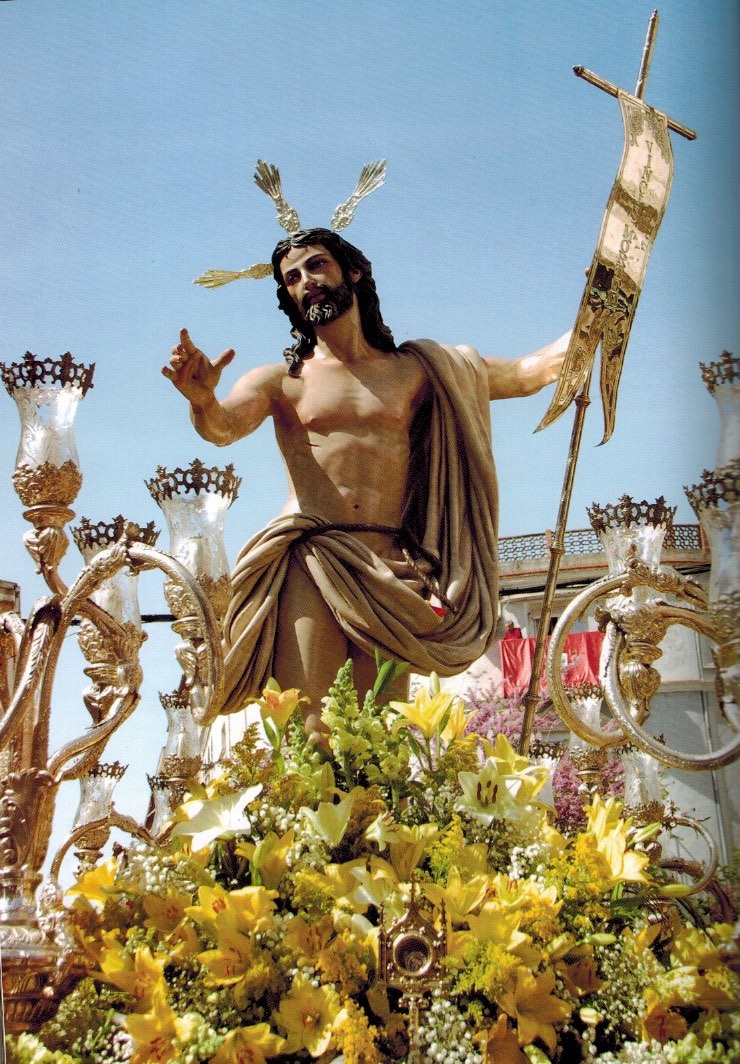 HA 


RESUCITADO
NO

ESTÁ

AQUÍ
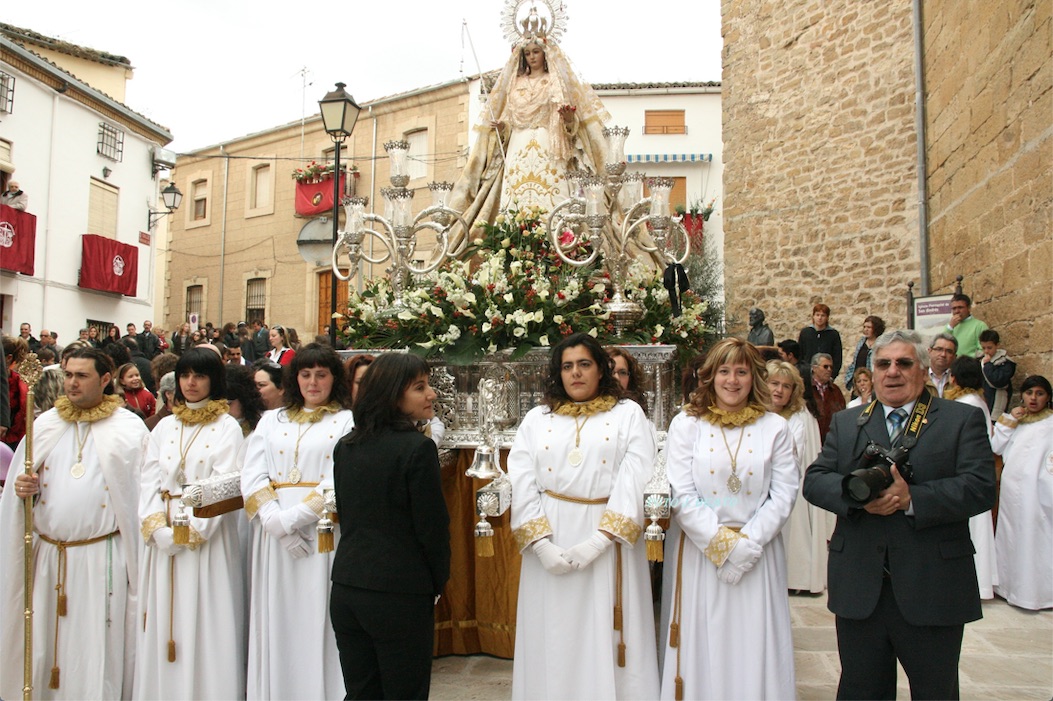 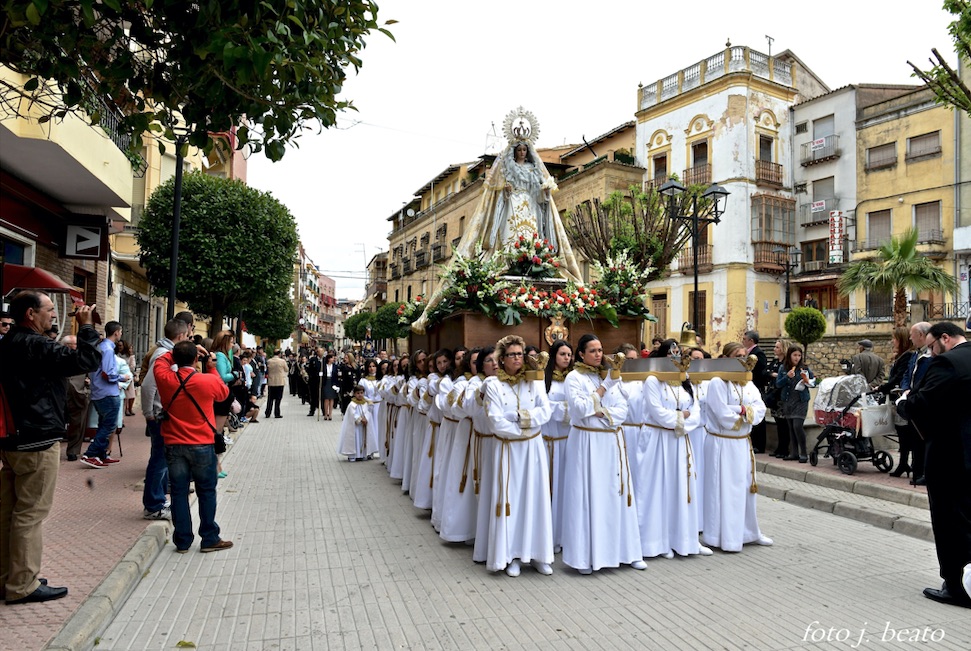 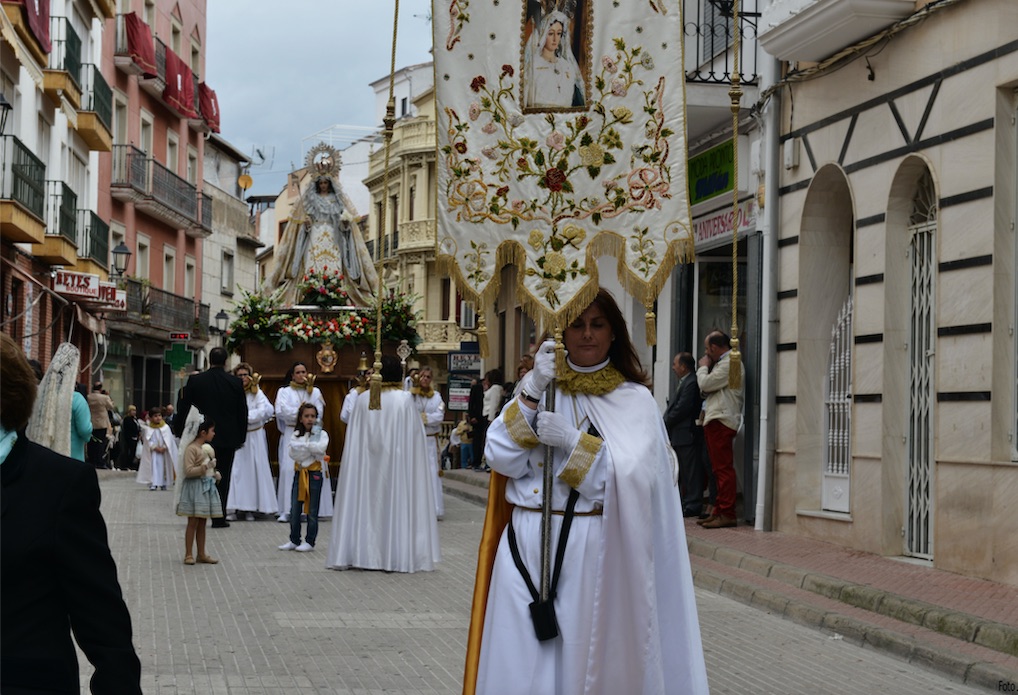 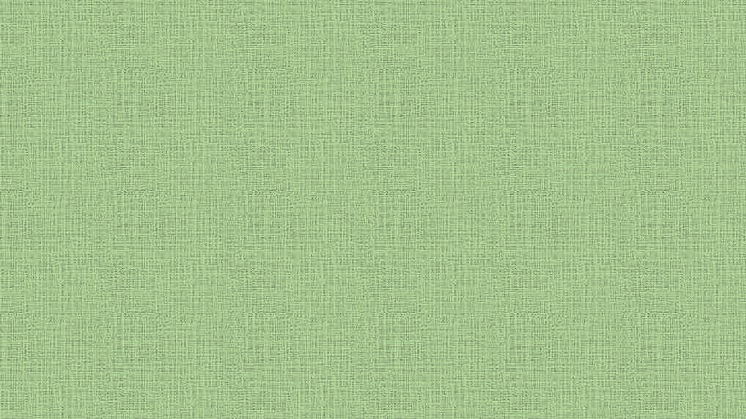 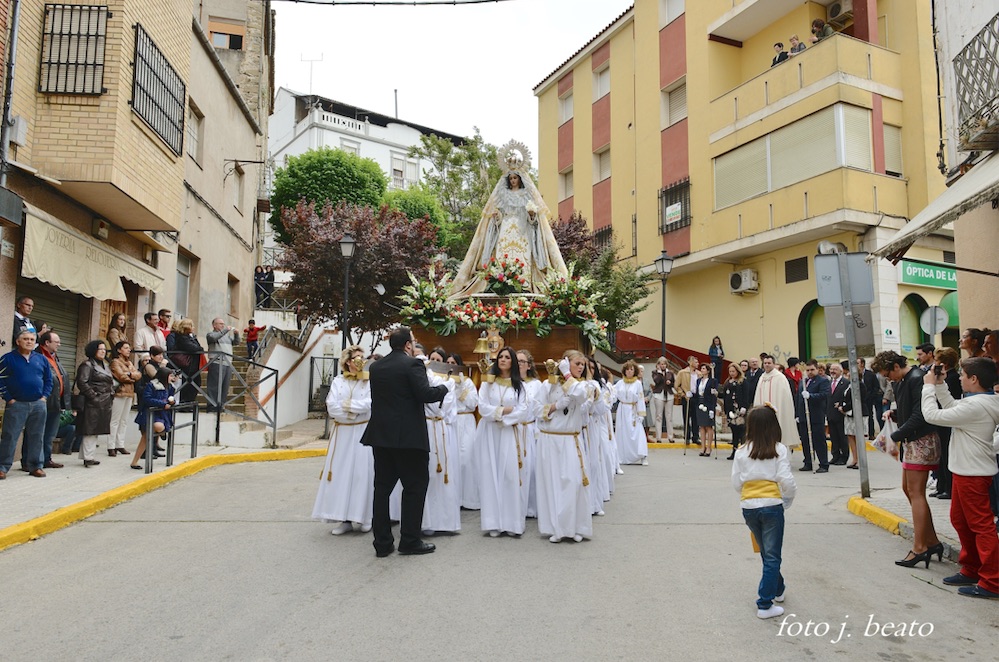 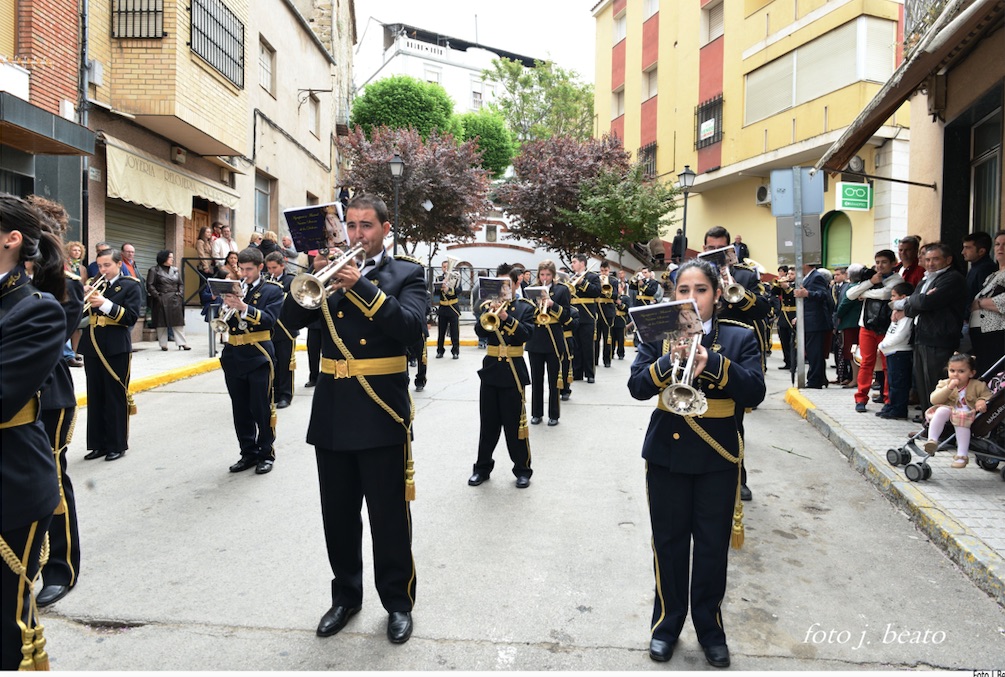 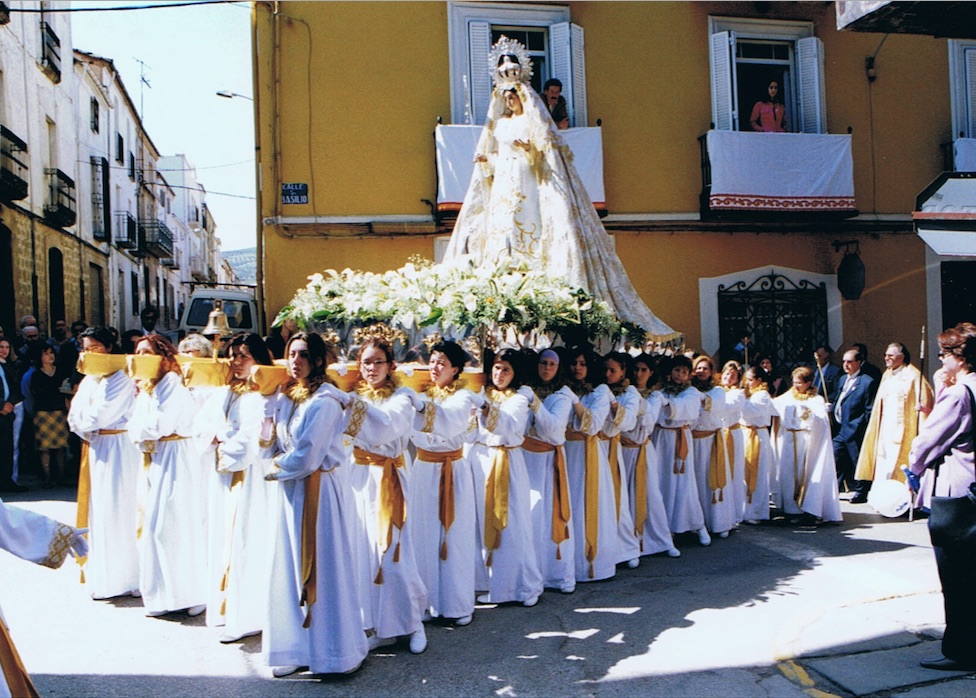 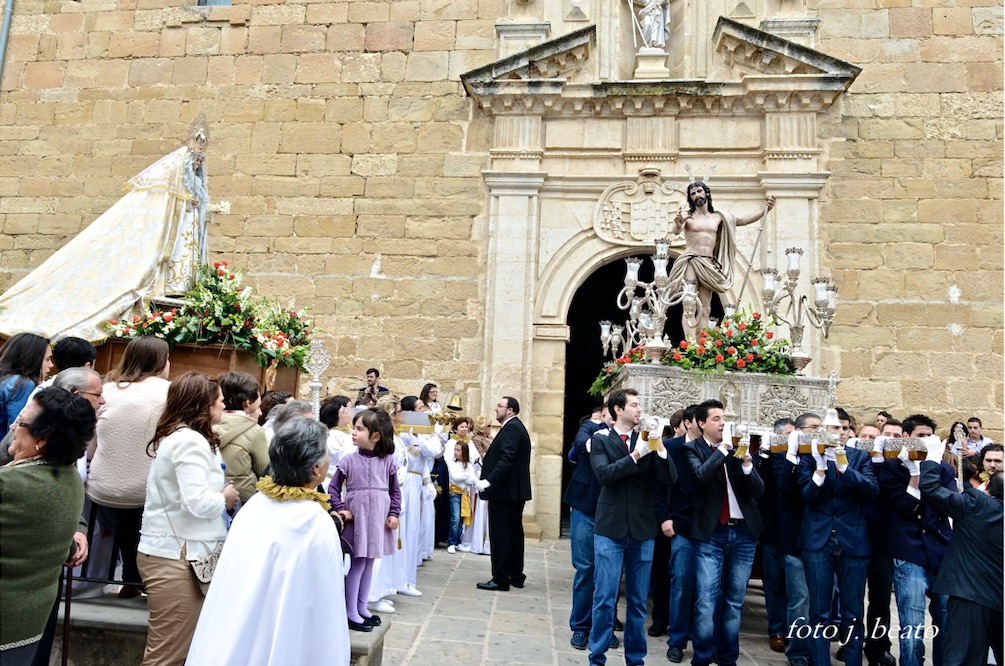 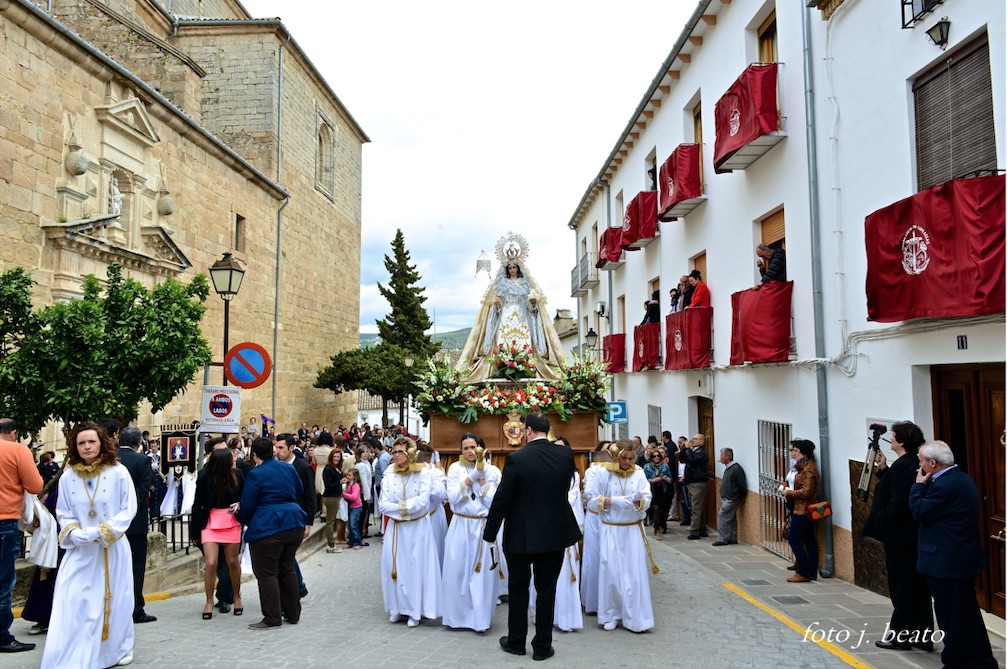 ALELUYA
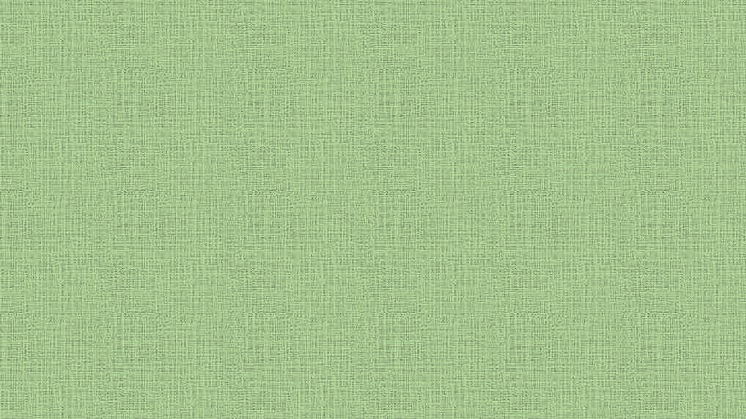 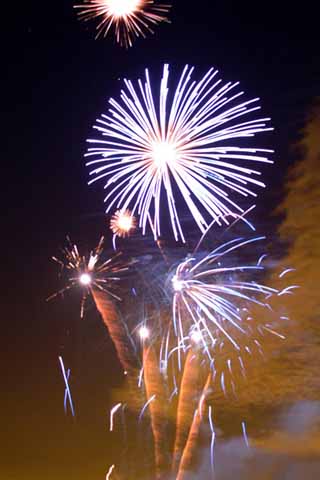 fin
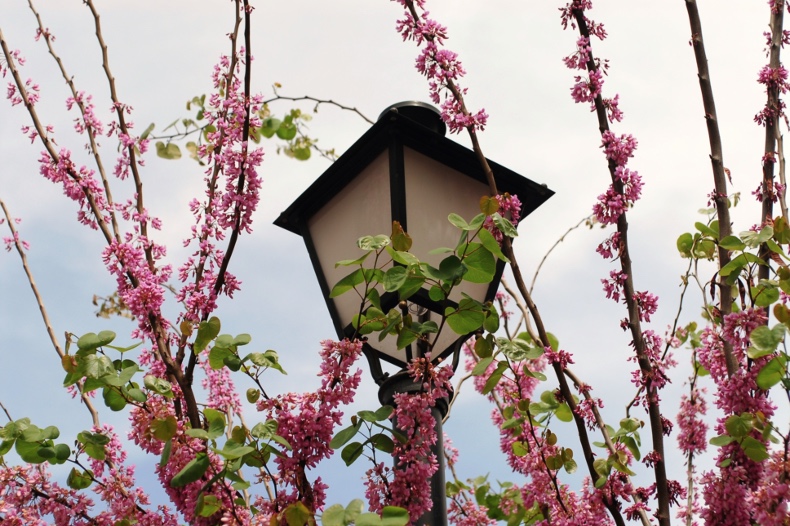 FONDO FOTOGRÁFICO:
José Sánchez Mora
El Beato
ubedaiglesiadigital.es
efm